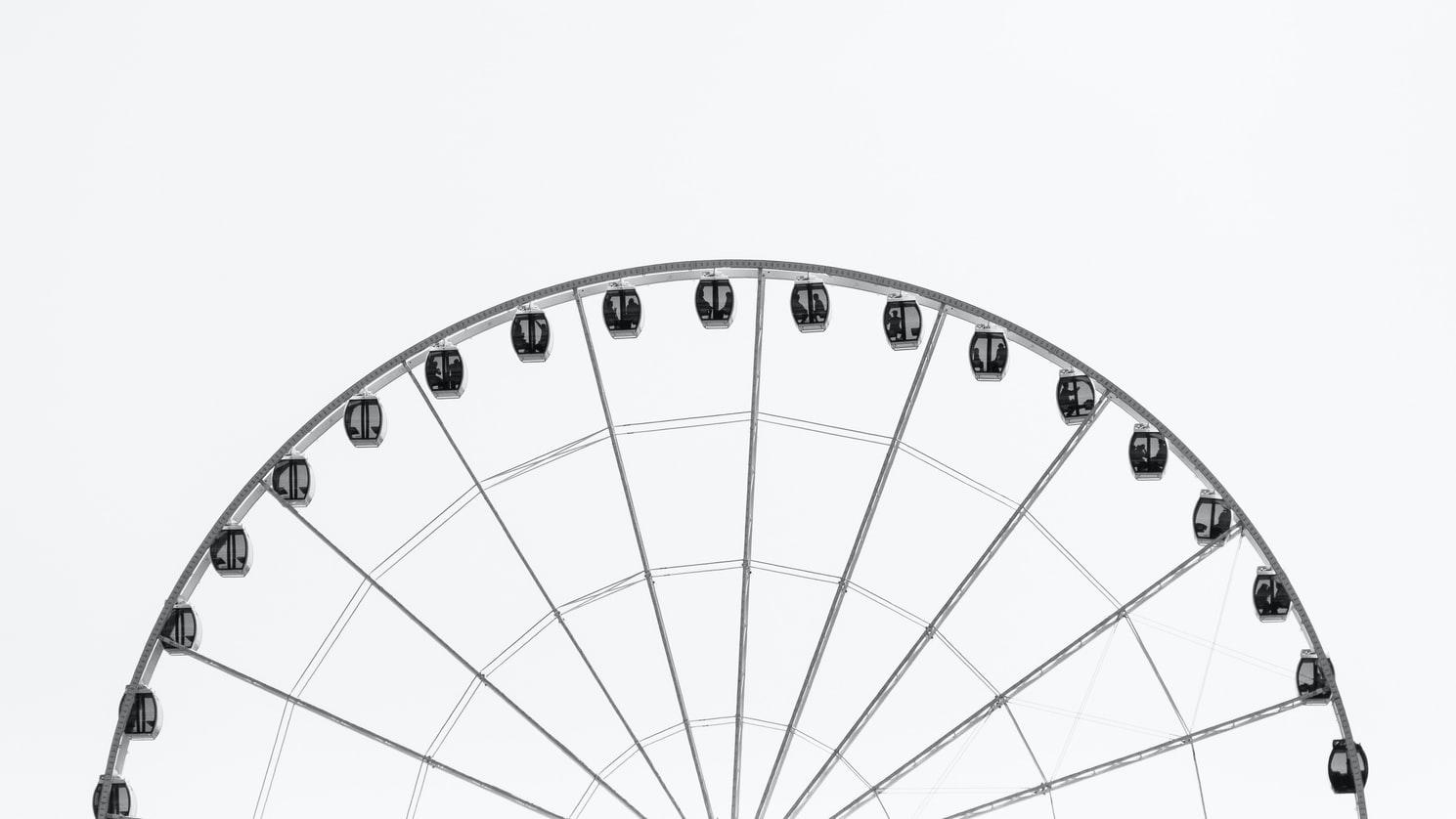 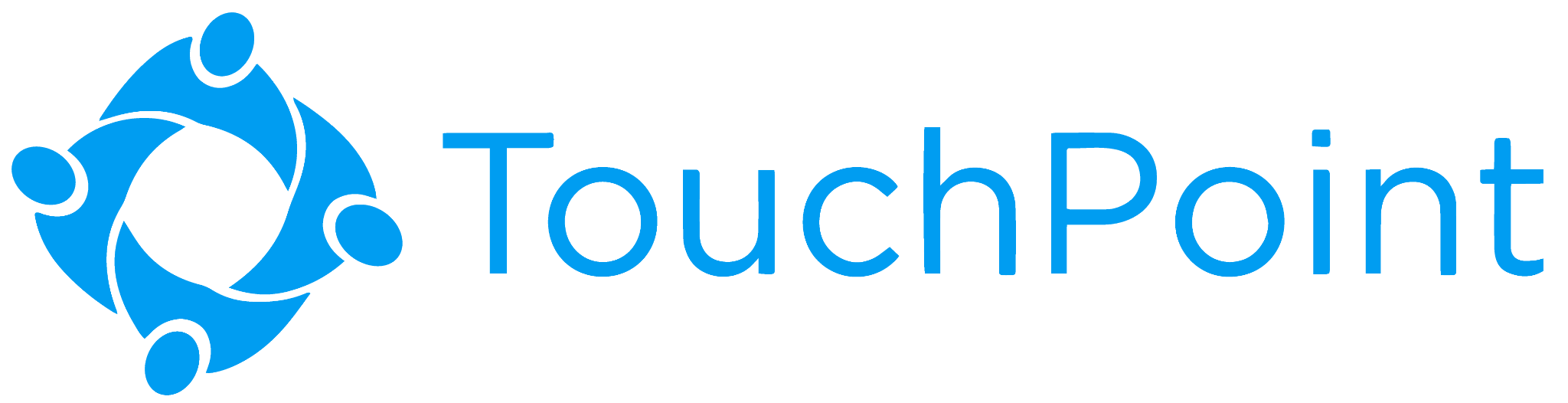 What’s the Point…
of Breaking Down The Walls?
Community Outreach In A Digital World
August 25th - 2pm Central
Making Ministry Easy With TouchPoint’s Solutions
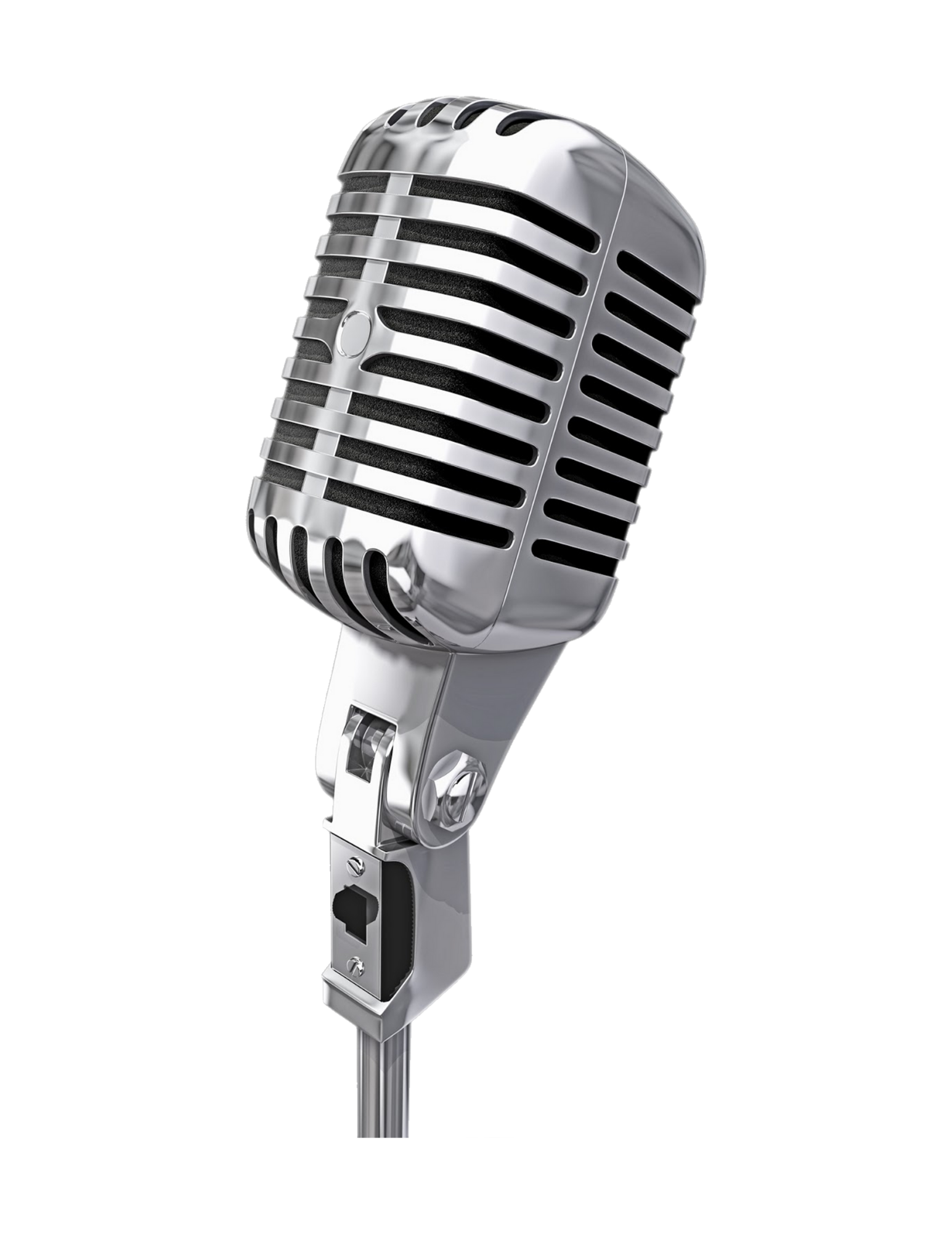 Presenters
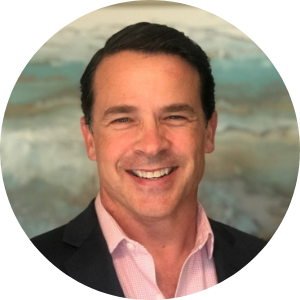 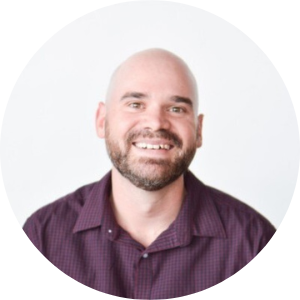 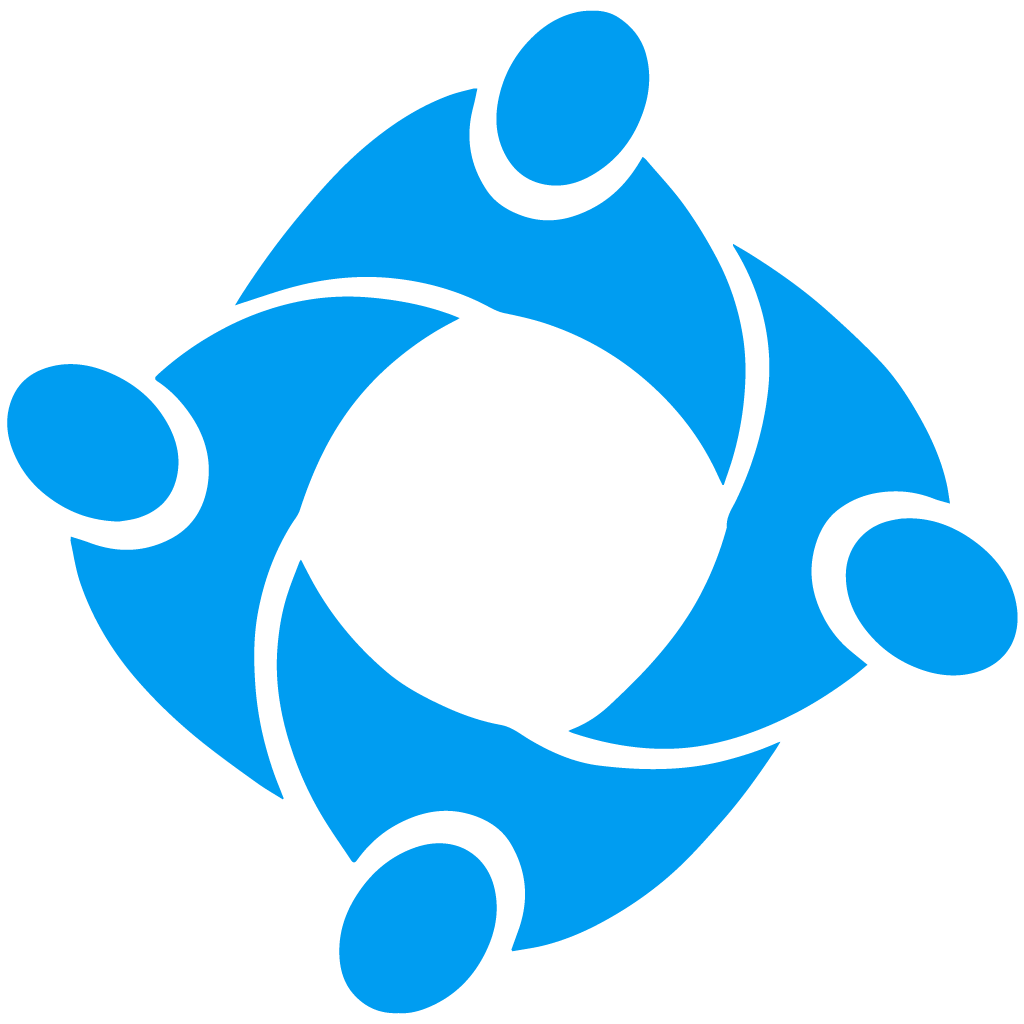 Subscribe!
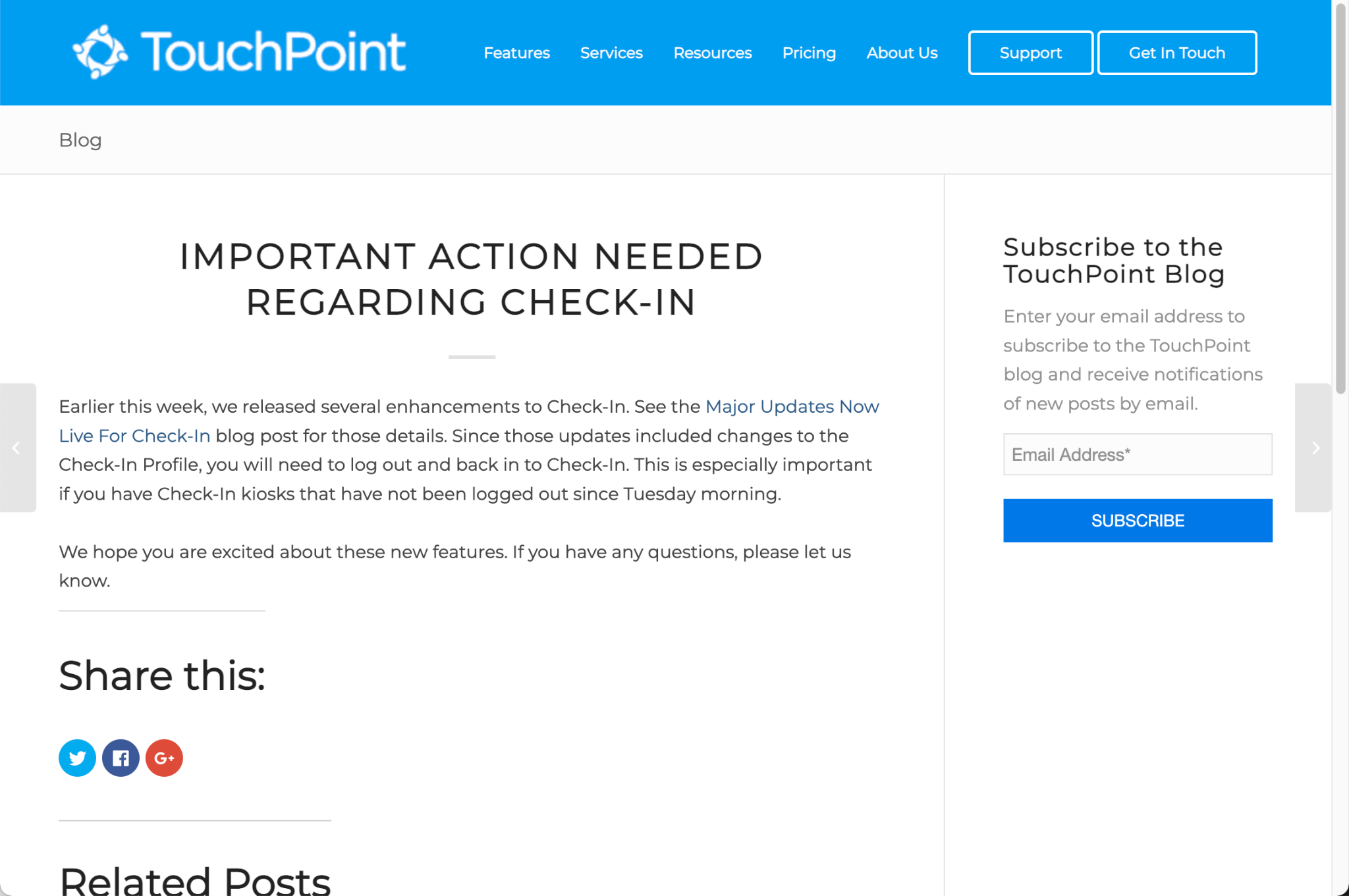 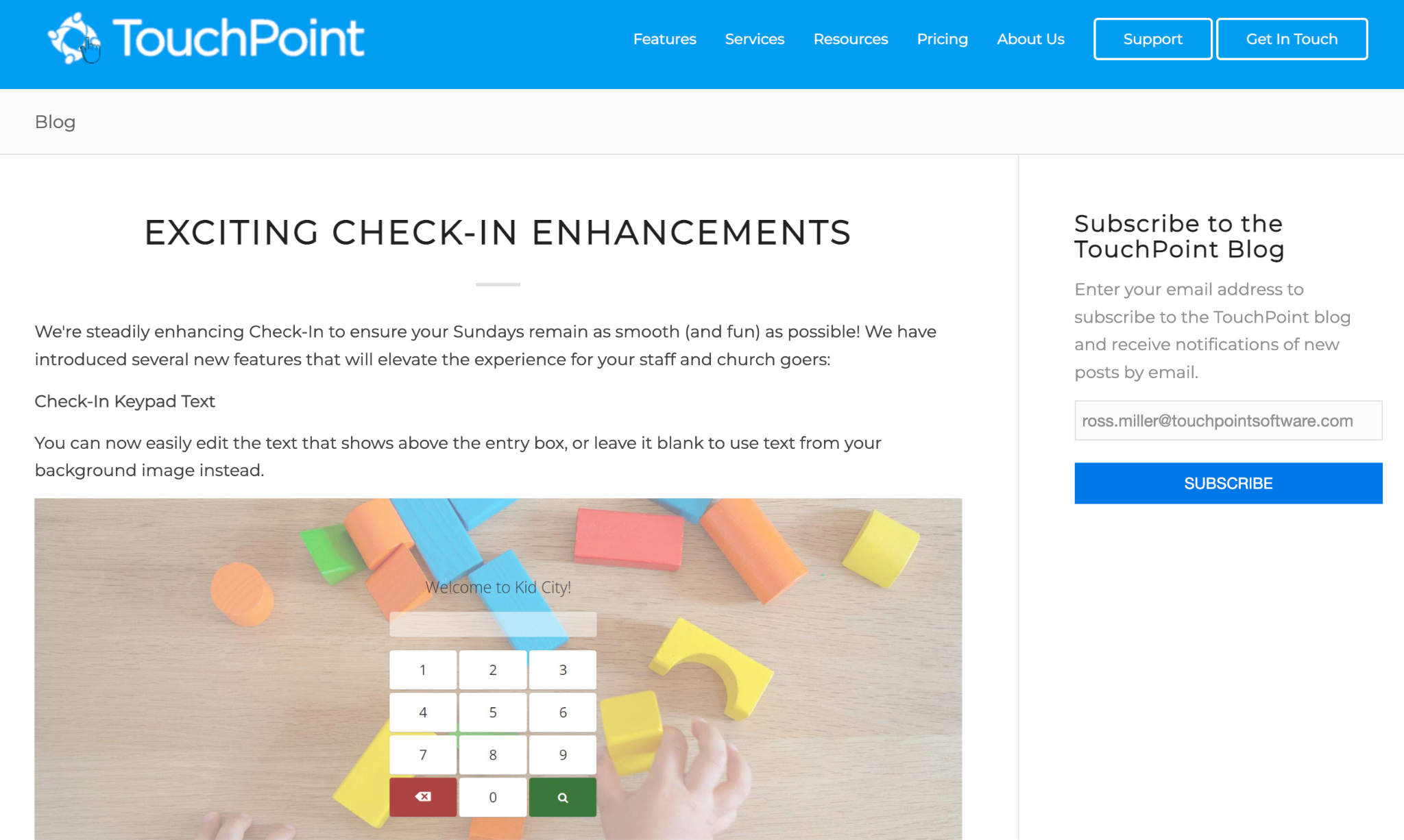 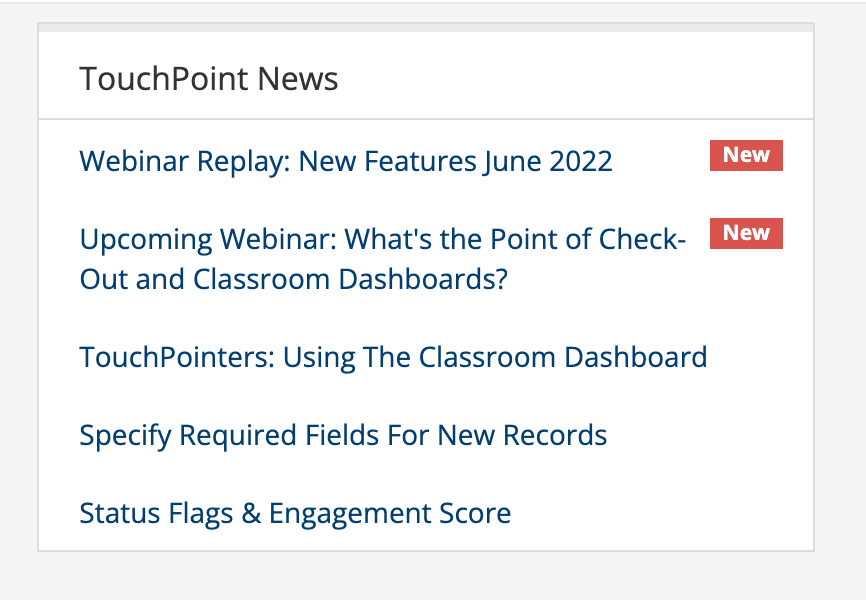 https://www.touchpointsoftware.com/subscribetoblog
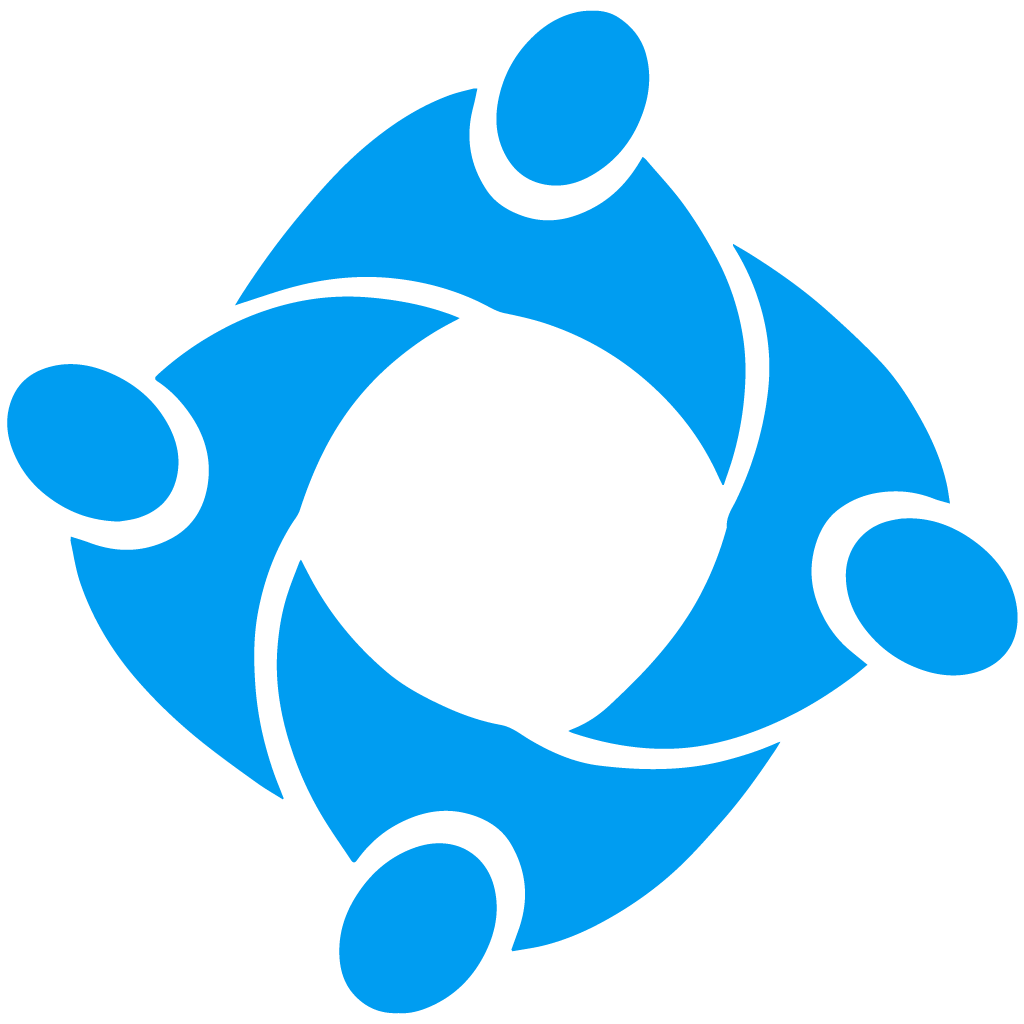 Agenda
The Importance of Community Outreach
Reaching the Unchurched
Deepening Relationships With Christ

Methods of Outreach
Community Events & Registrations
Group Finder
Mission Trips
Communication
Volunteer Opportunities

Managing the Outreach
Scheduler
Tasks & Notes
Attendance 
Searches & Reports
Widgets & Dashboards
TouchPoint Software
What’s the Point?
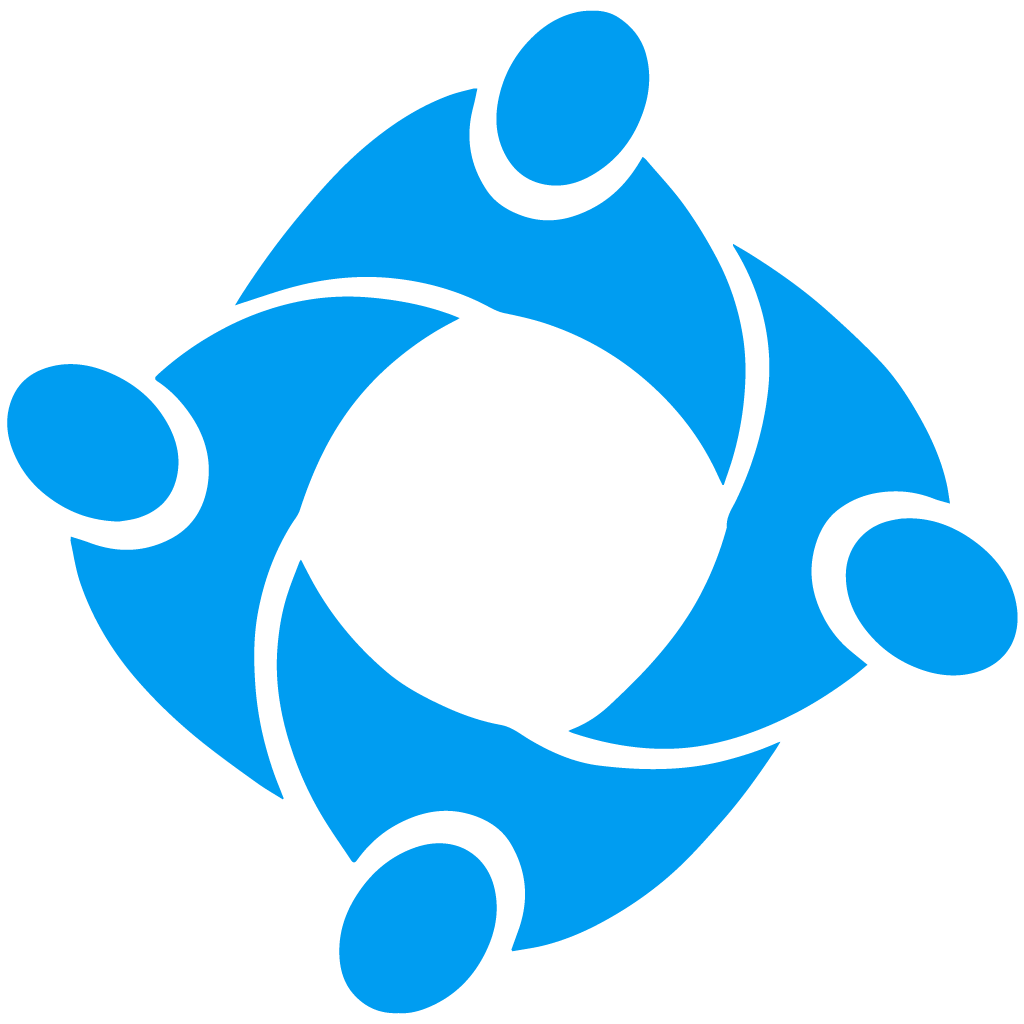 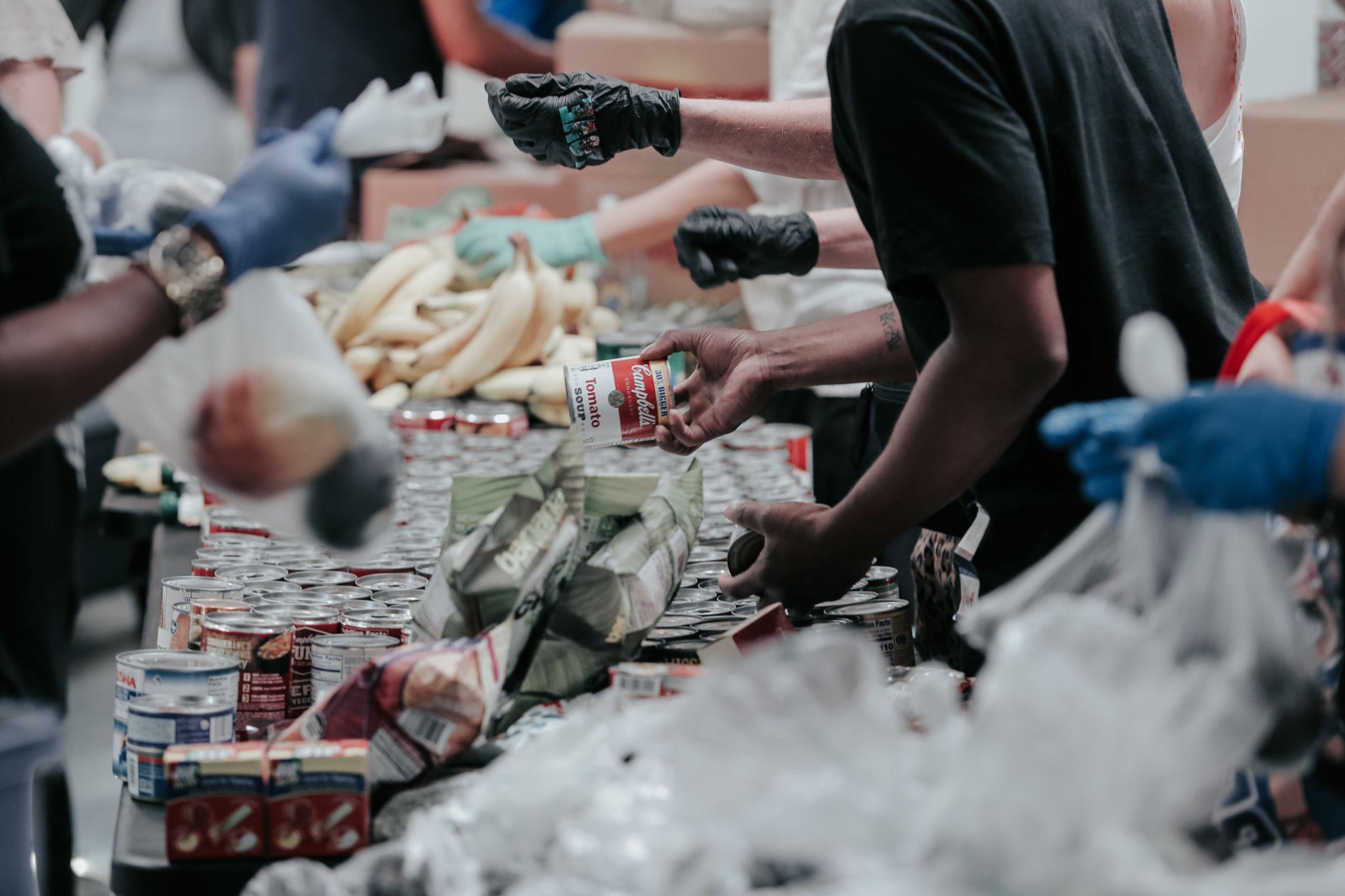 Community Outreach
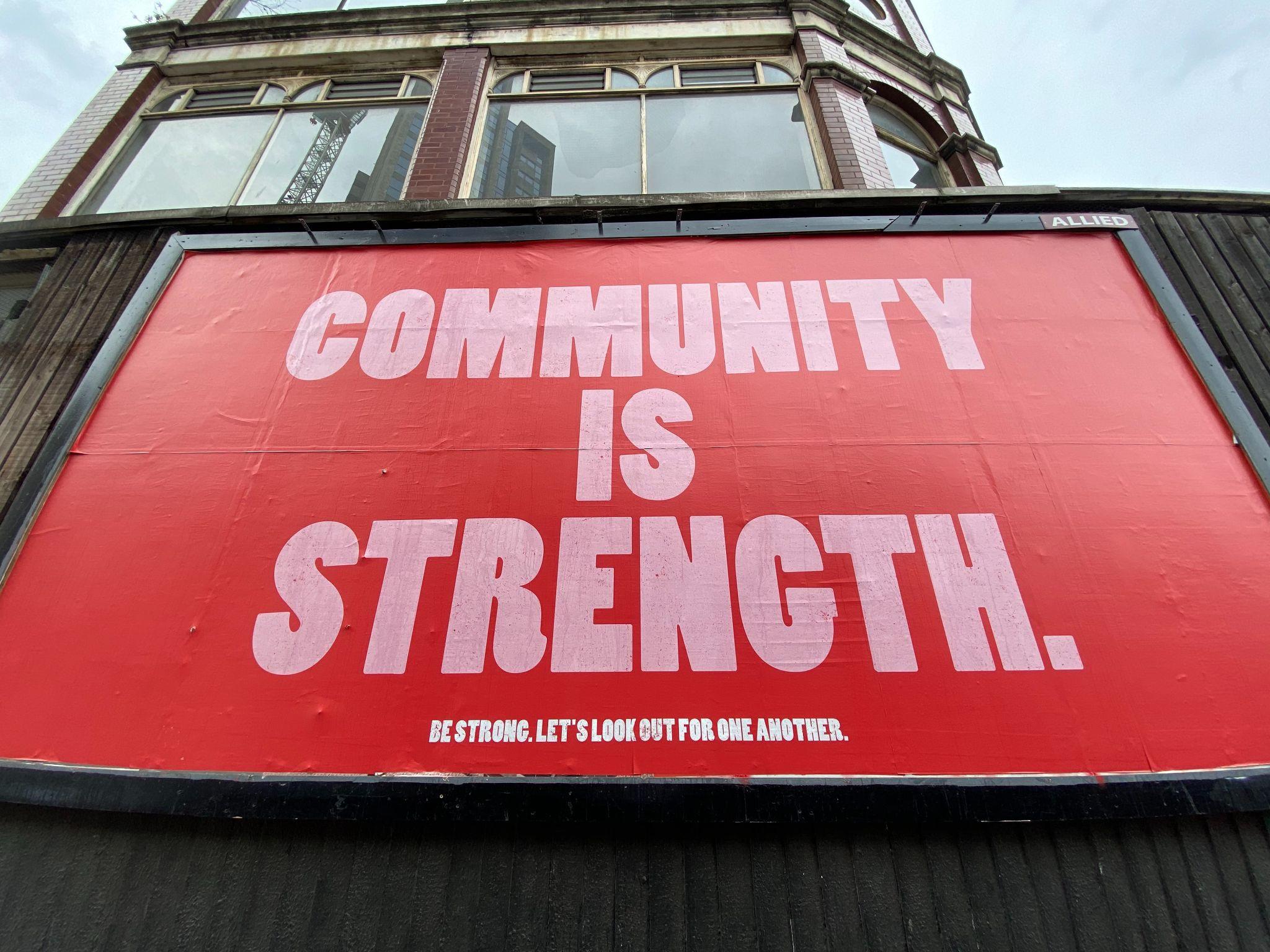 Community & 
Church Benefits
Methods 
Of Digital
Community
Outreach
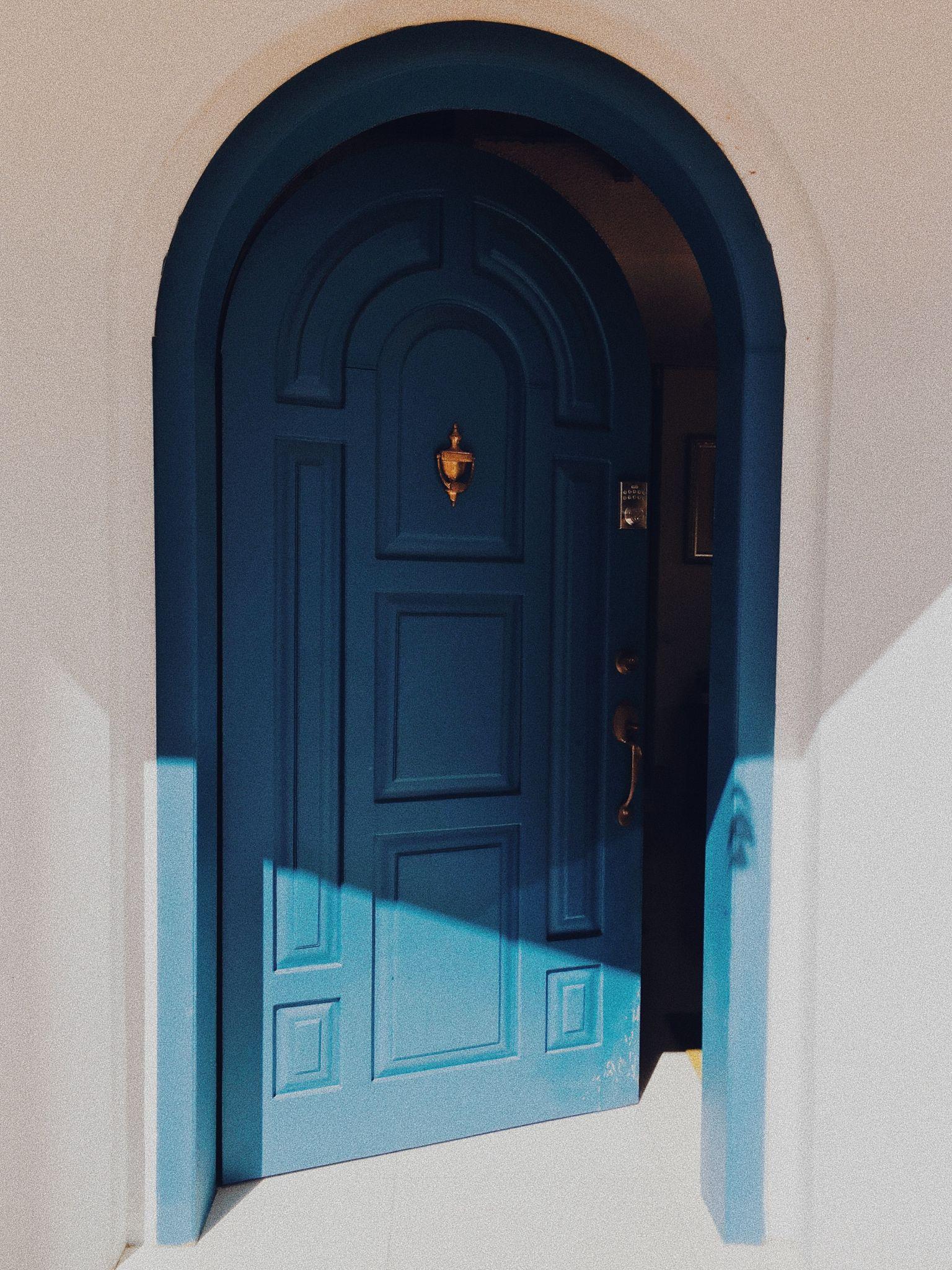 Community Events
Open Your Doors To Your Community
New Faces + Familiar Faces
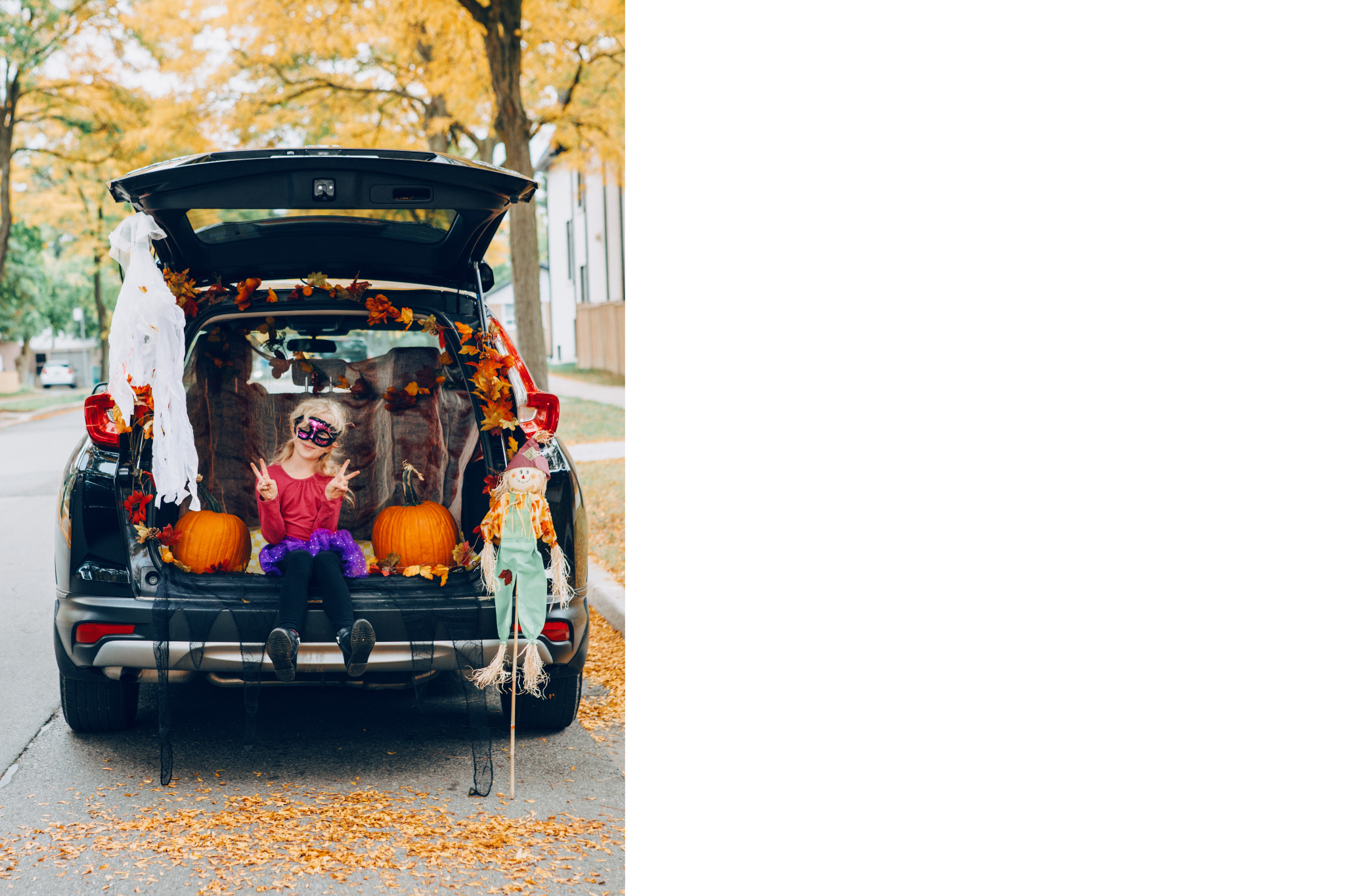 Holidays & 
Special Events
Christmas Pageant 
4th of July Celebration
Thanksgiving Potluck
Super Bowl Party
Trunk or Treat
Easter Egg Hunt
Online Registration
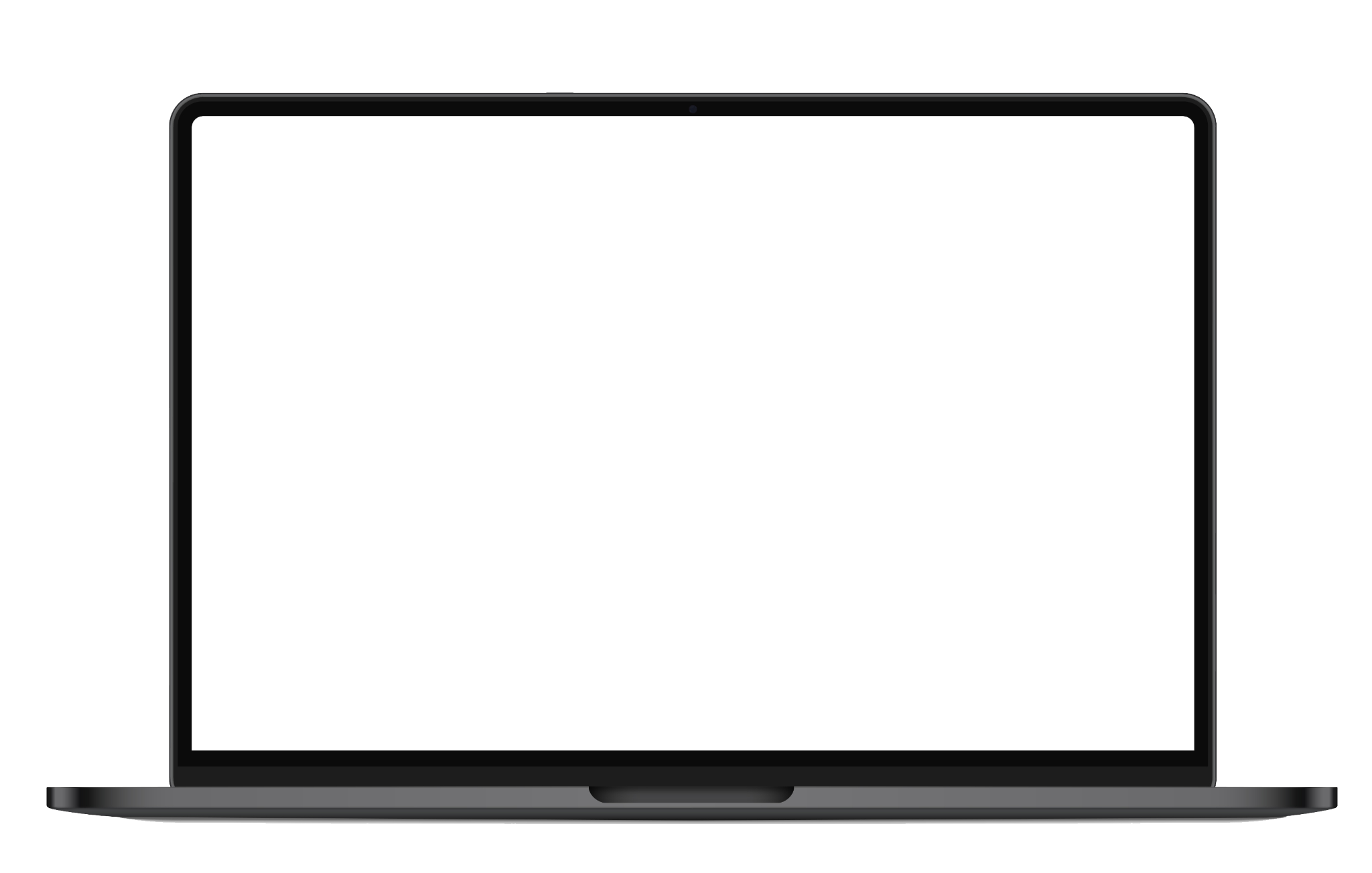 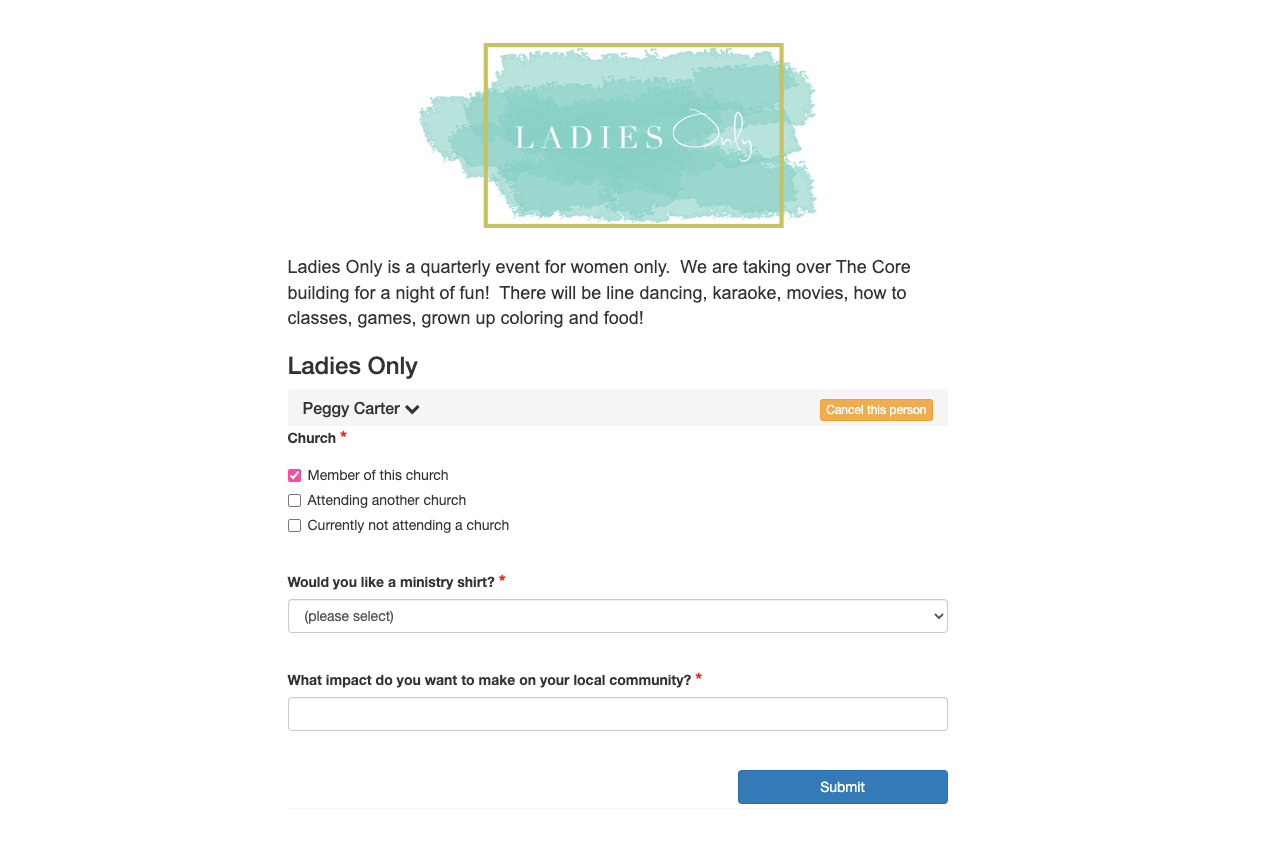 Vacation Bible School 
Sports League 
Date Night with Free Childcare 
Prenatal Classes 
Recovery Services
Christian Concert 
Community-Wide Yard Sale
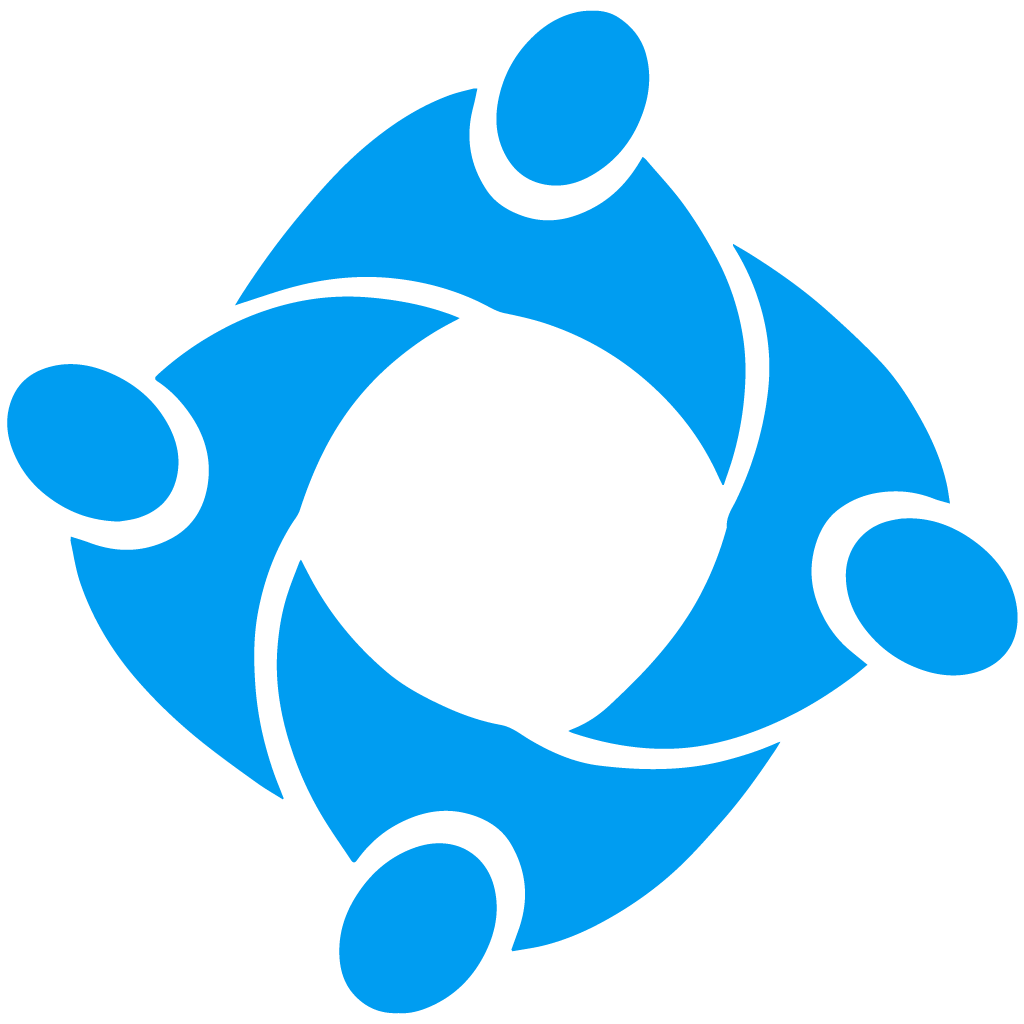 Group Finder
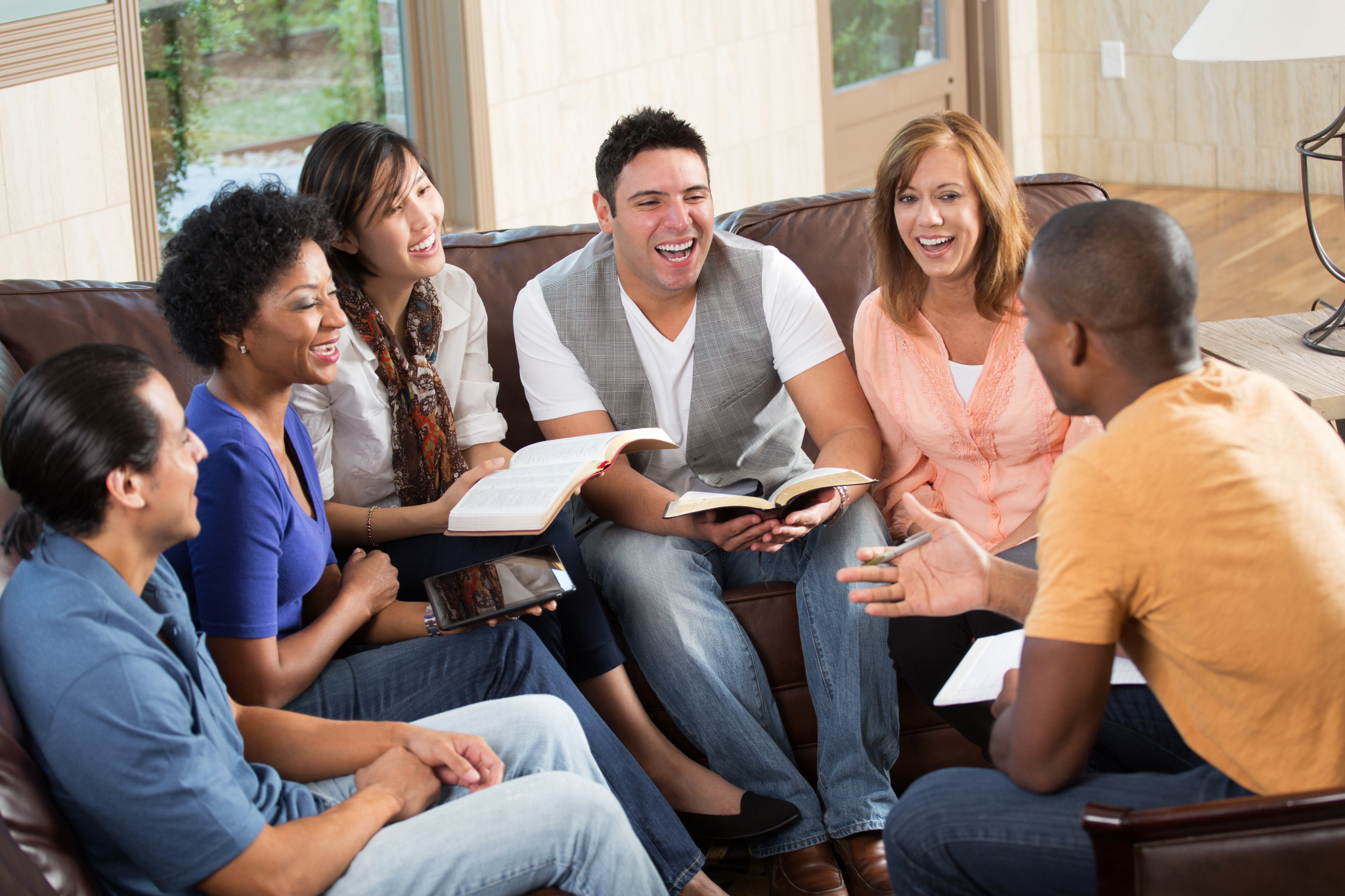 Community Group
Volunteer Sign-Up
Mission Trips
Sunday School
Bible Study Group
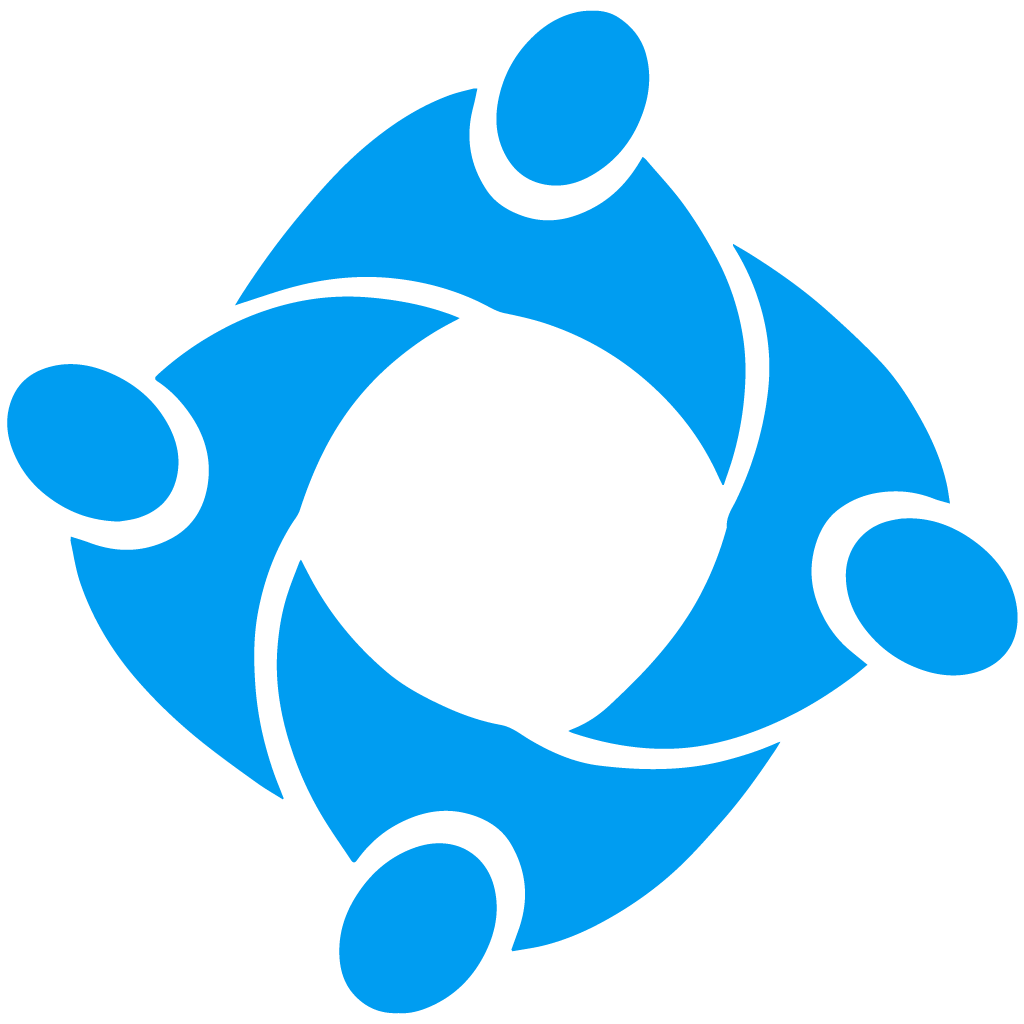 Group Finder
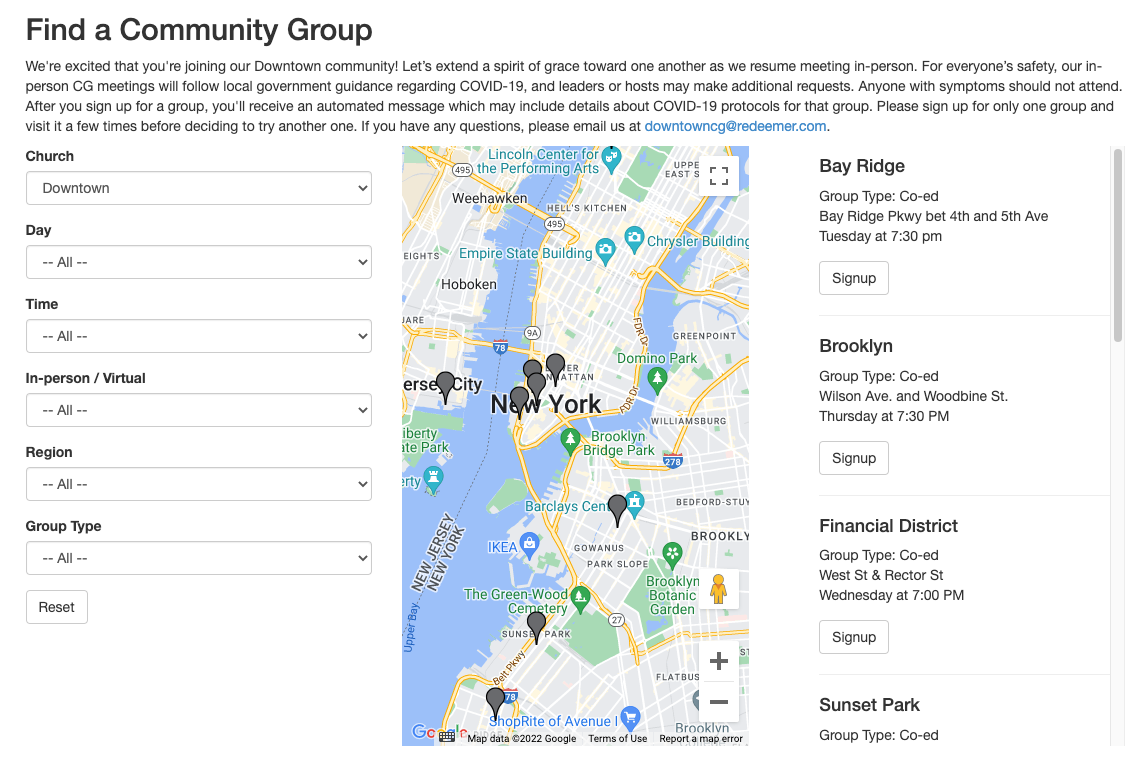 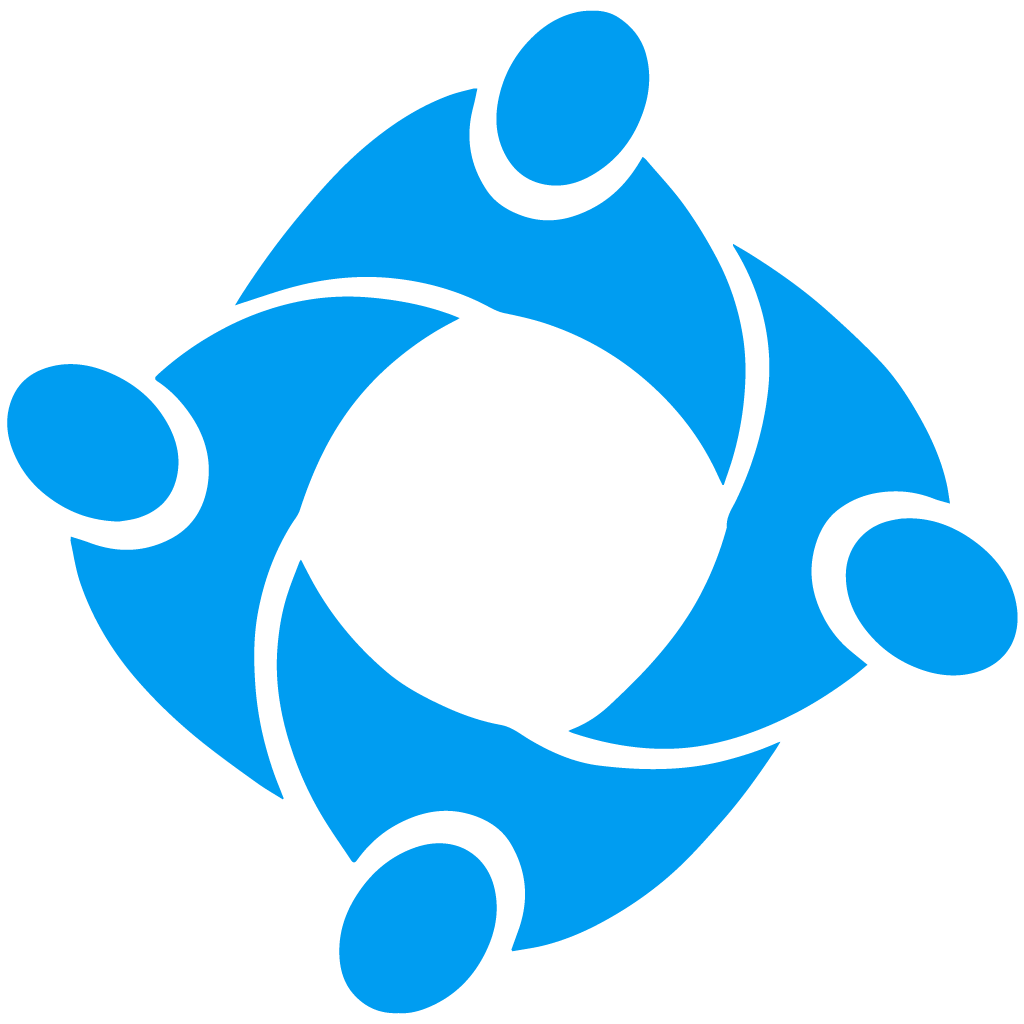 Special Group Finders
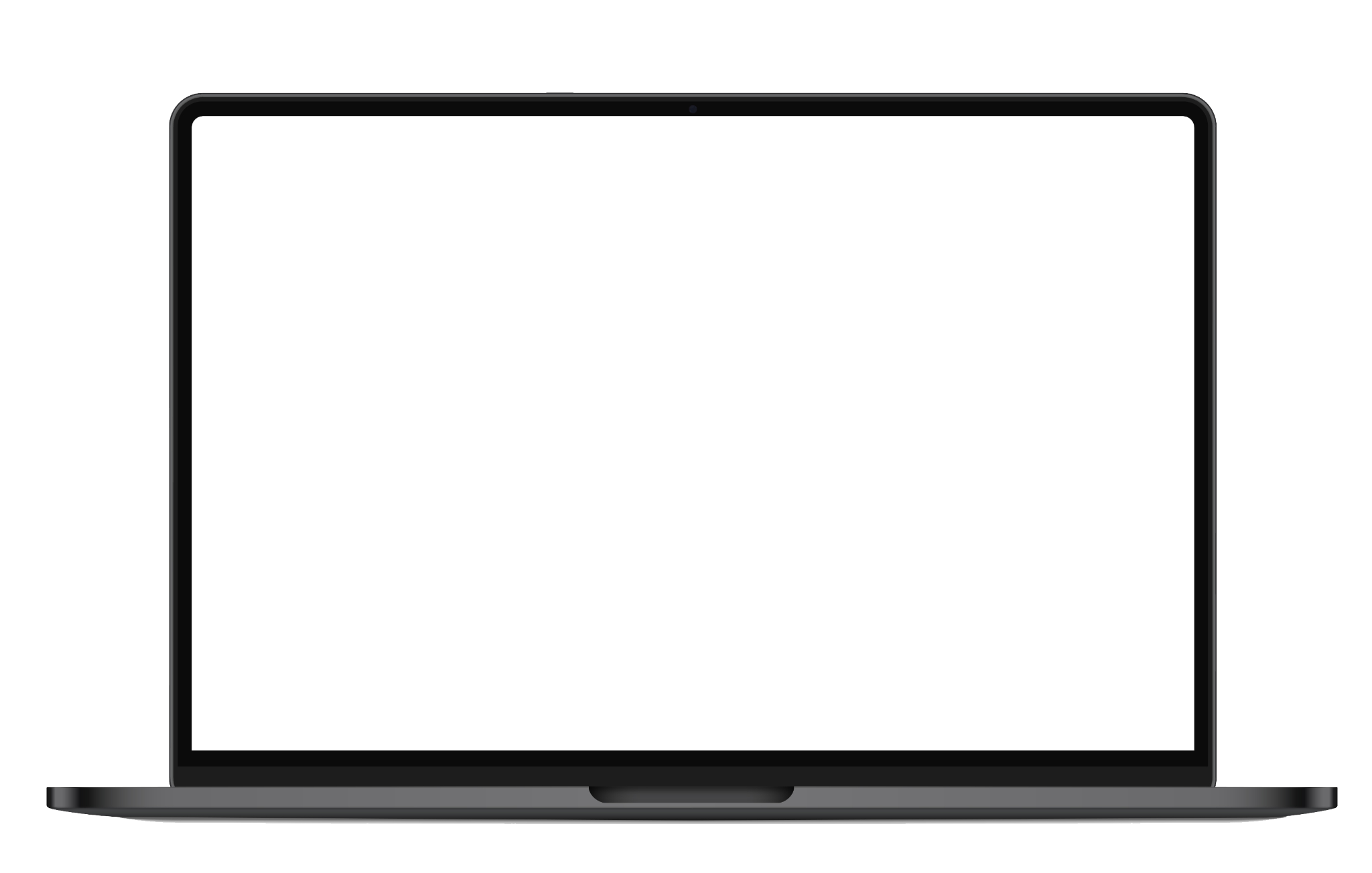 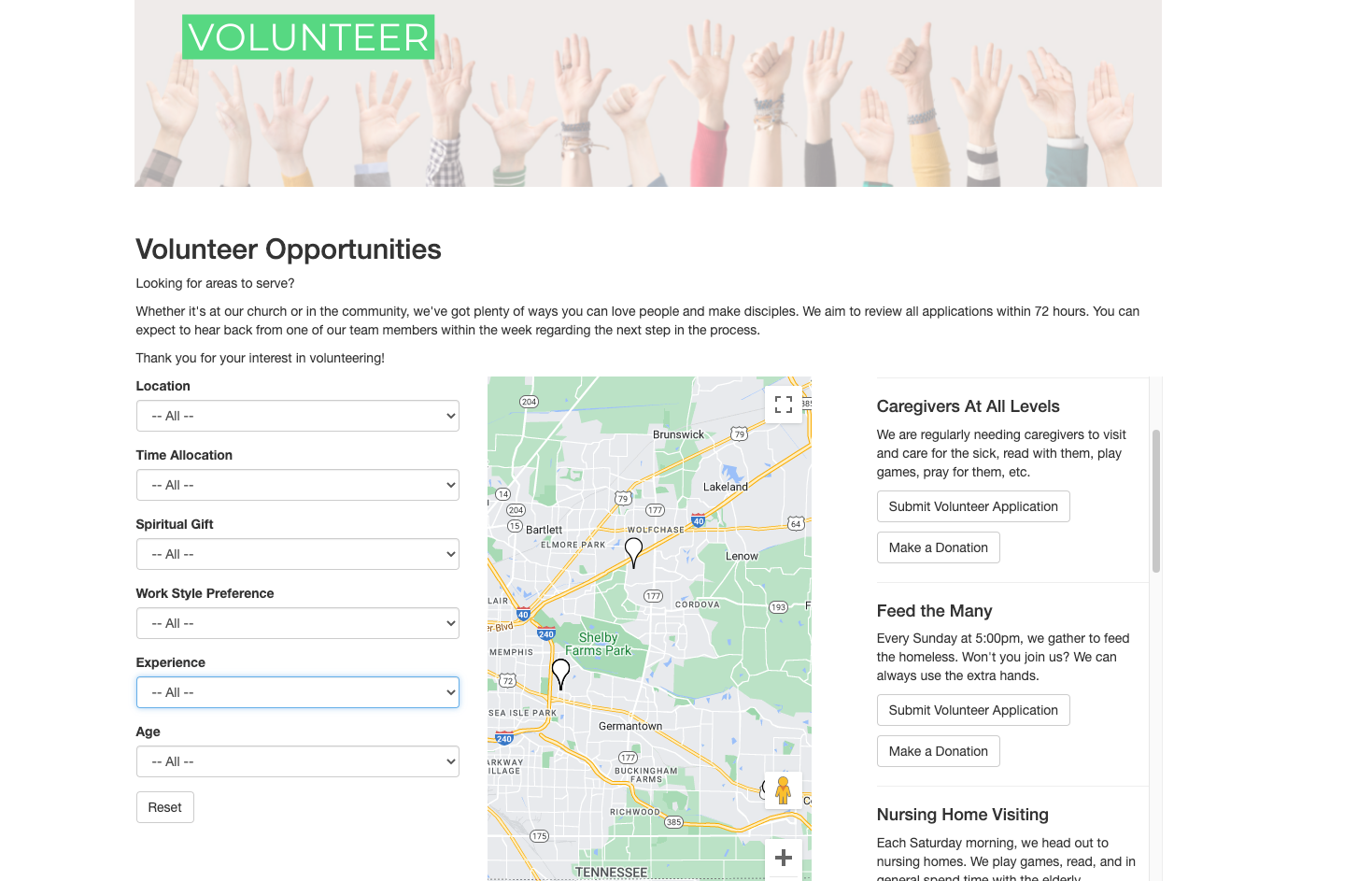 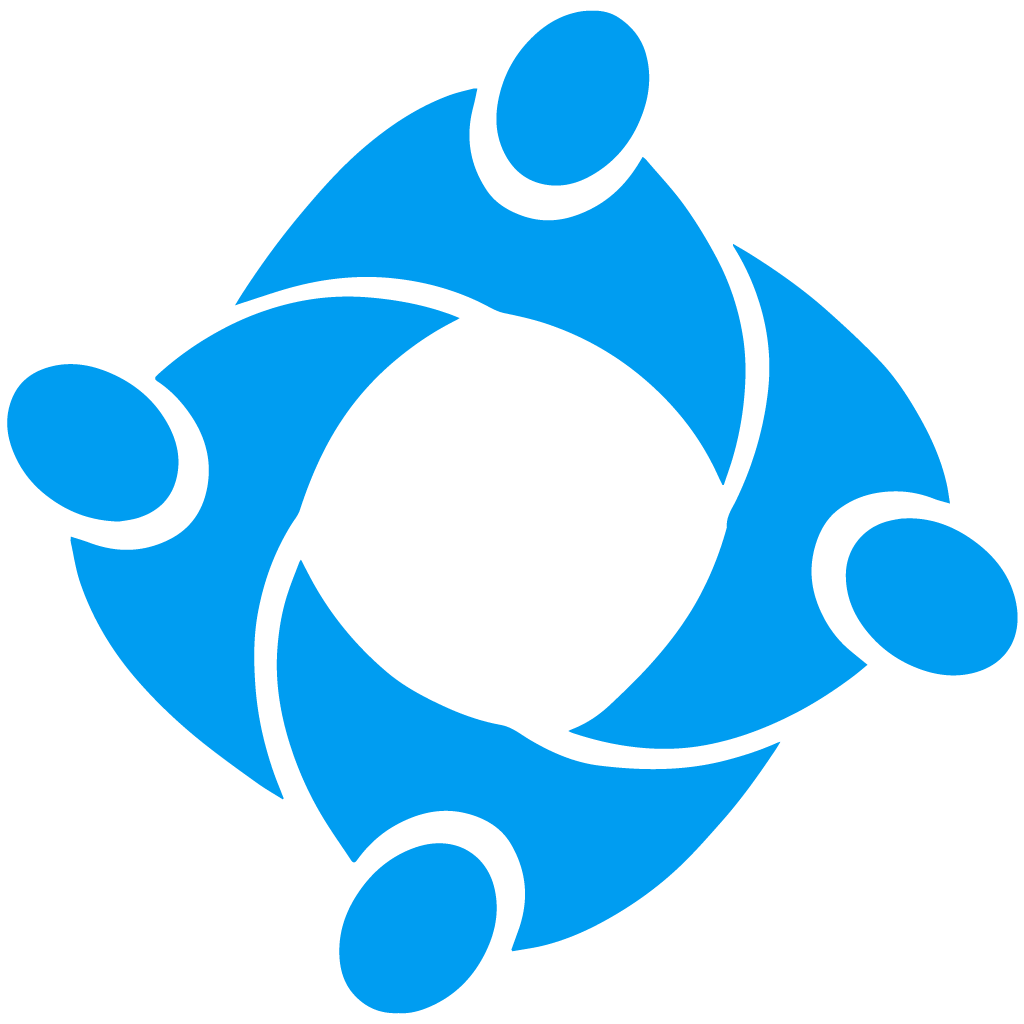 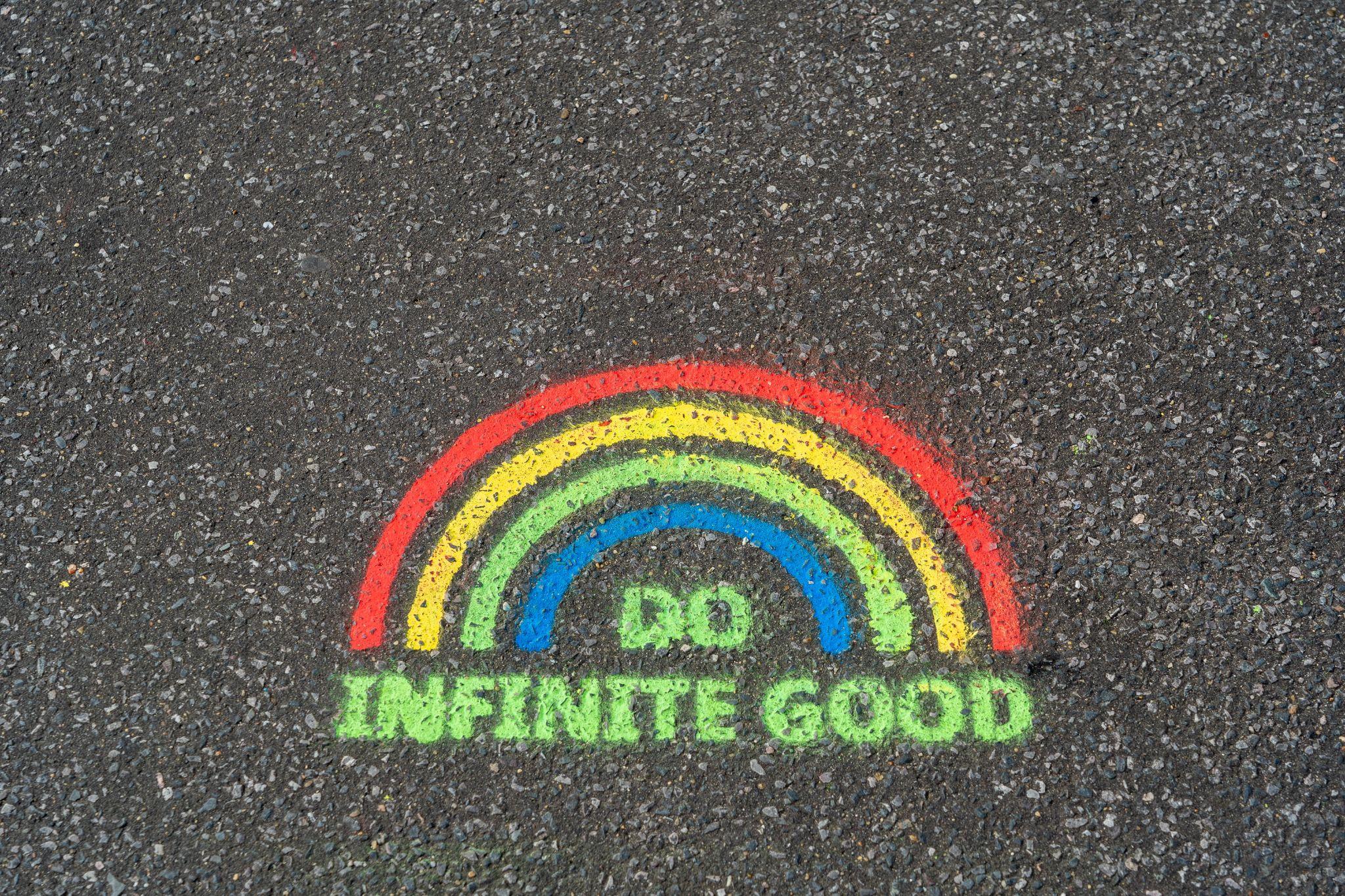 Missions
Local Mission Trips
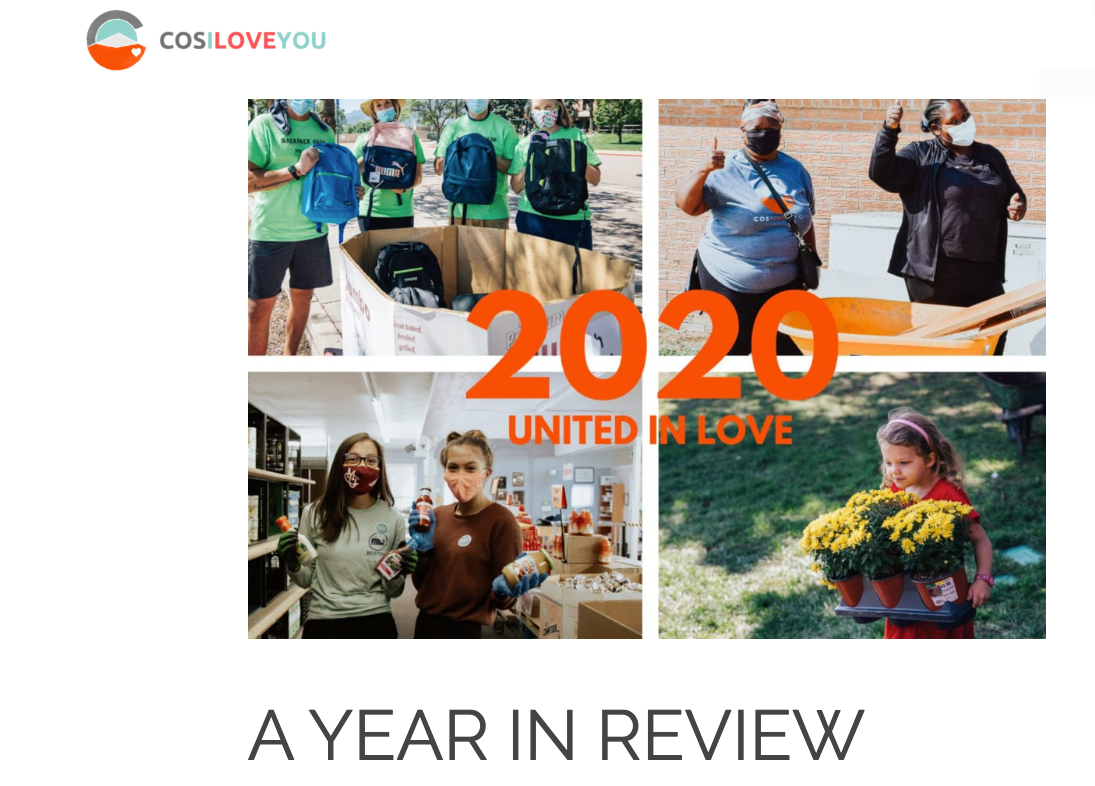 Homeless Shelter 

Baseball Camp 

Road to Recovery 

COS I Love You
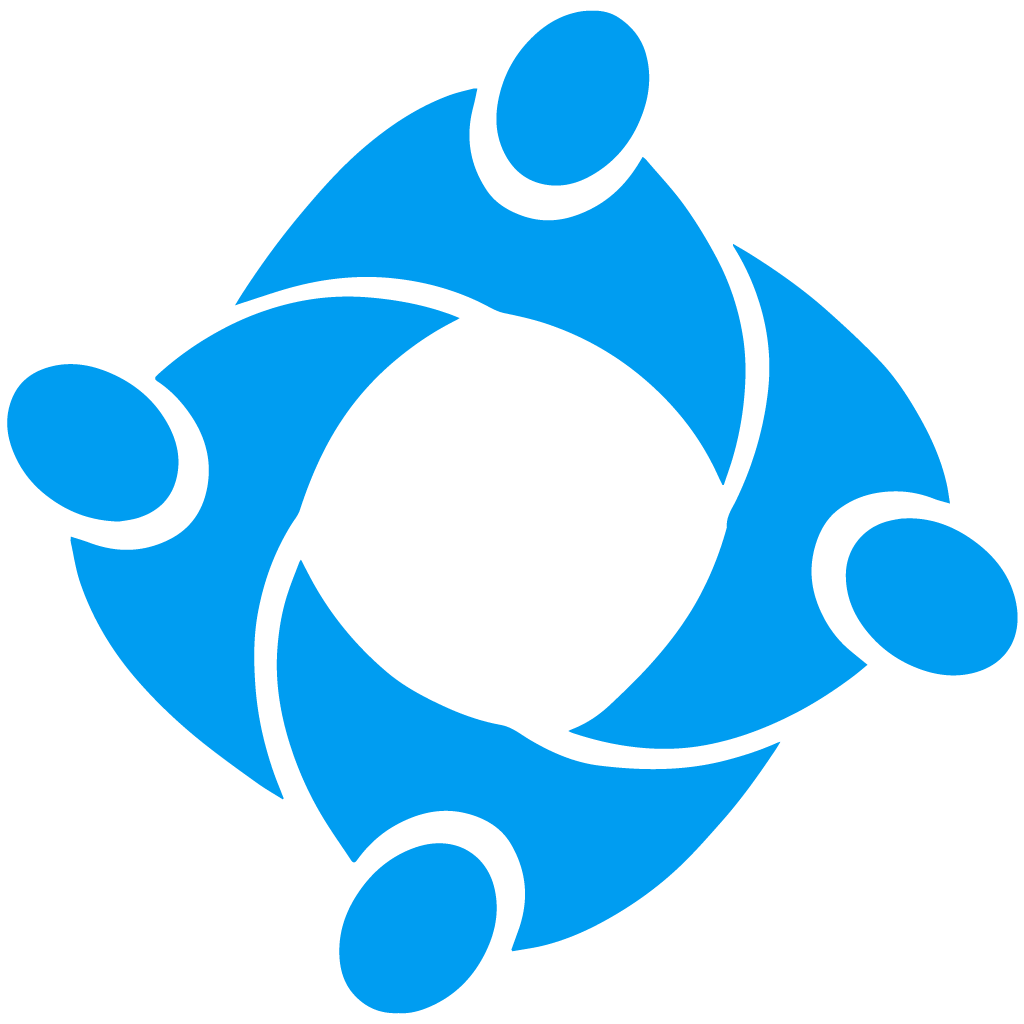 Mission Trips
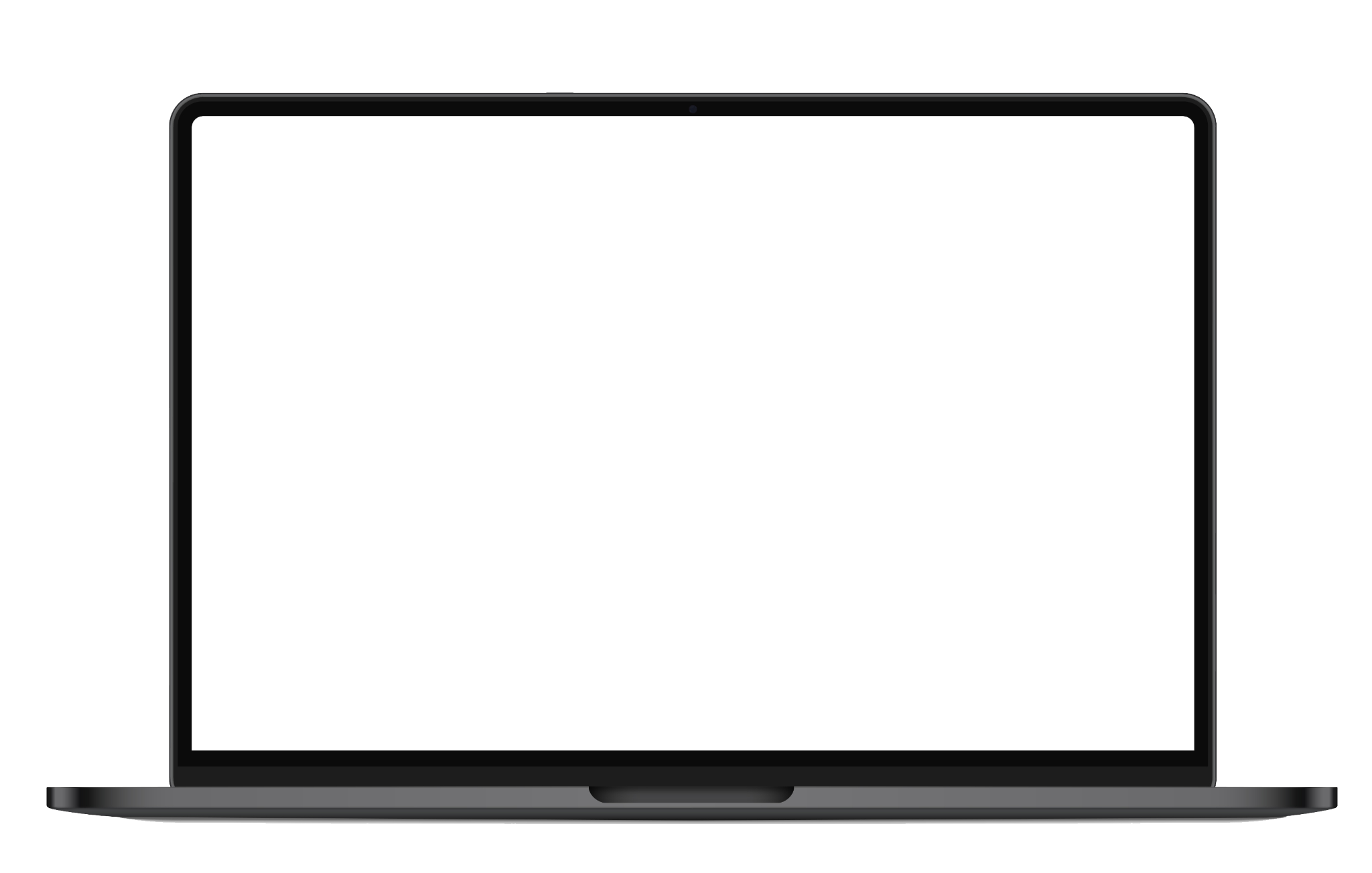 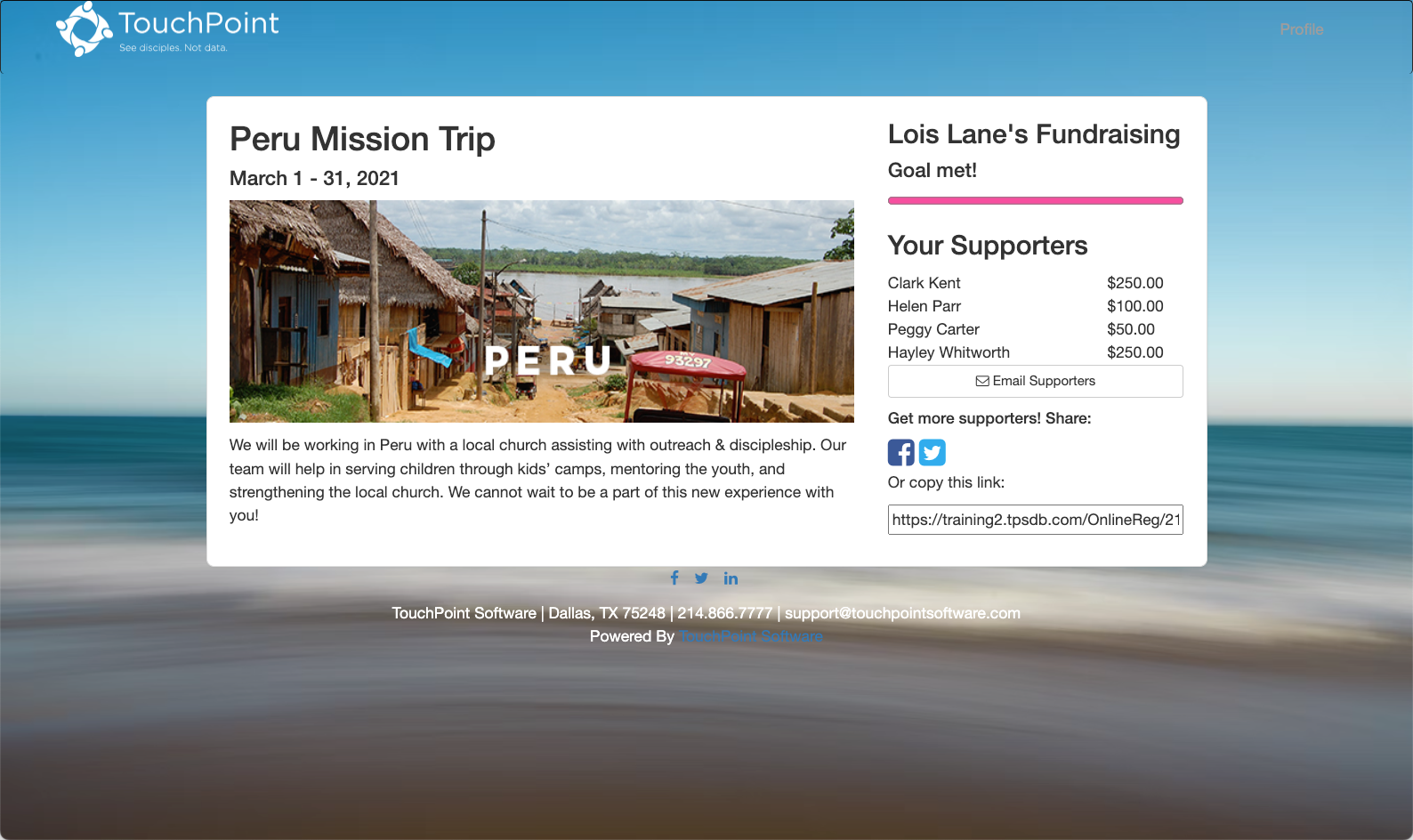 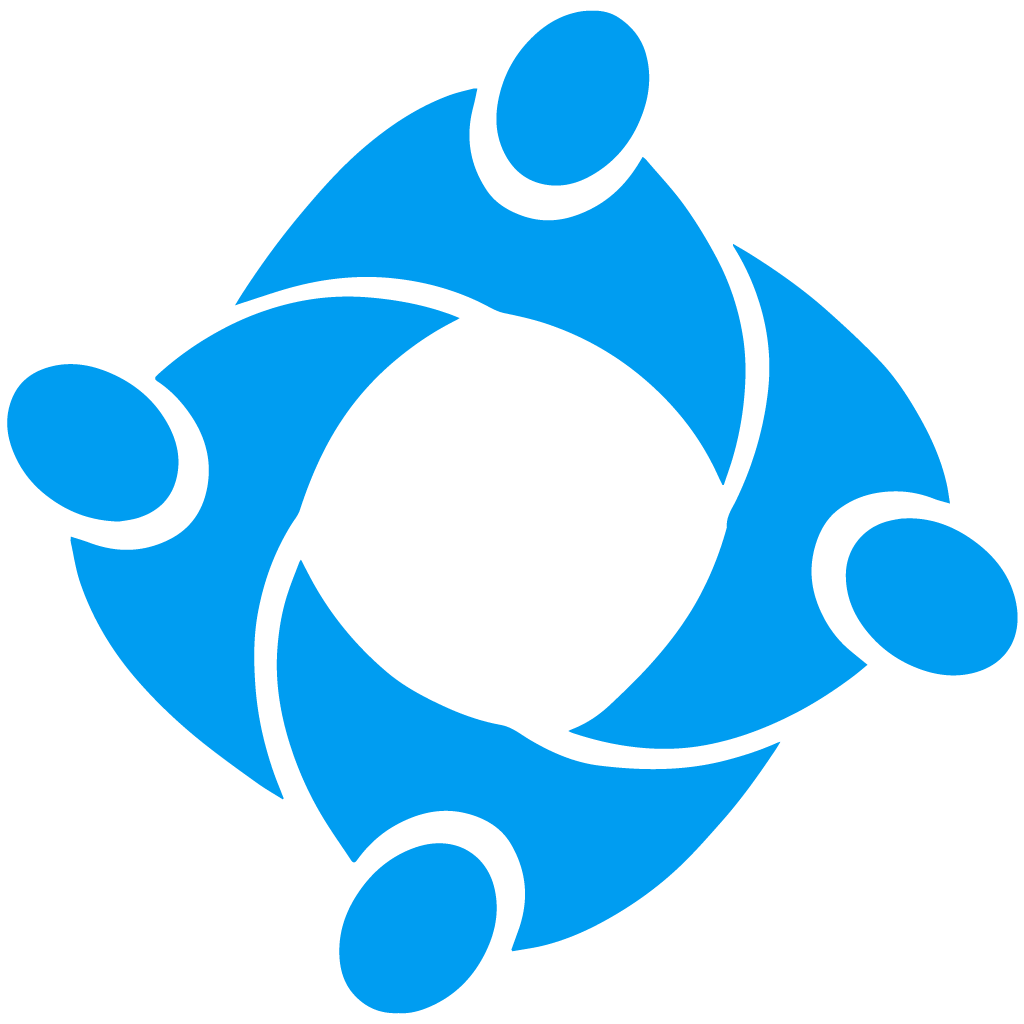 Mission Trips
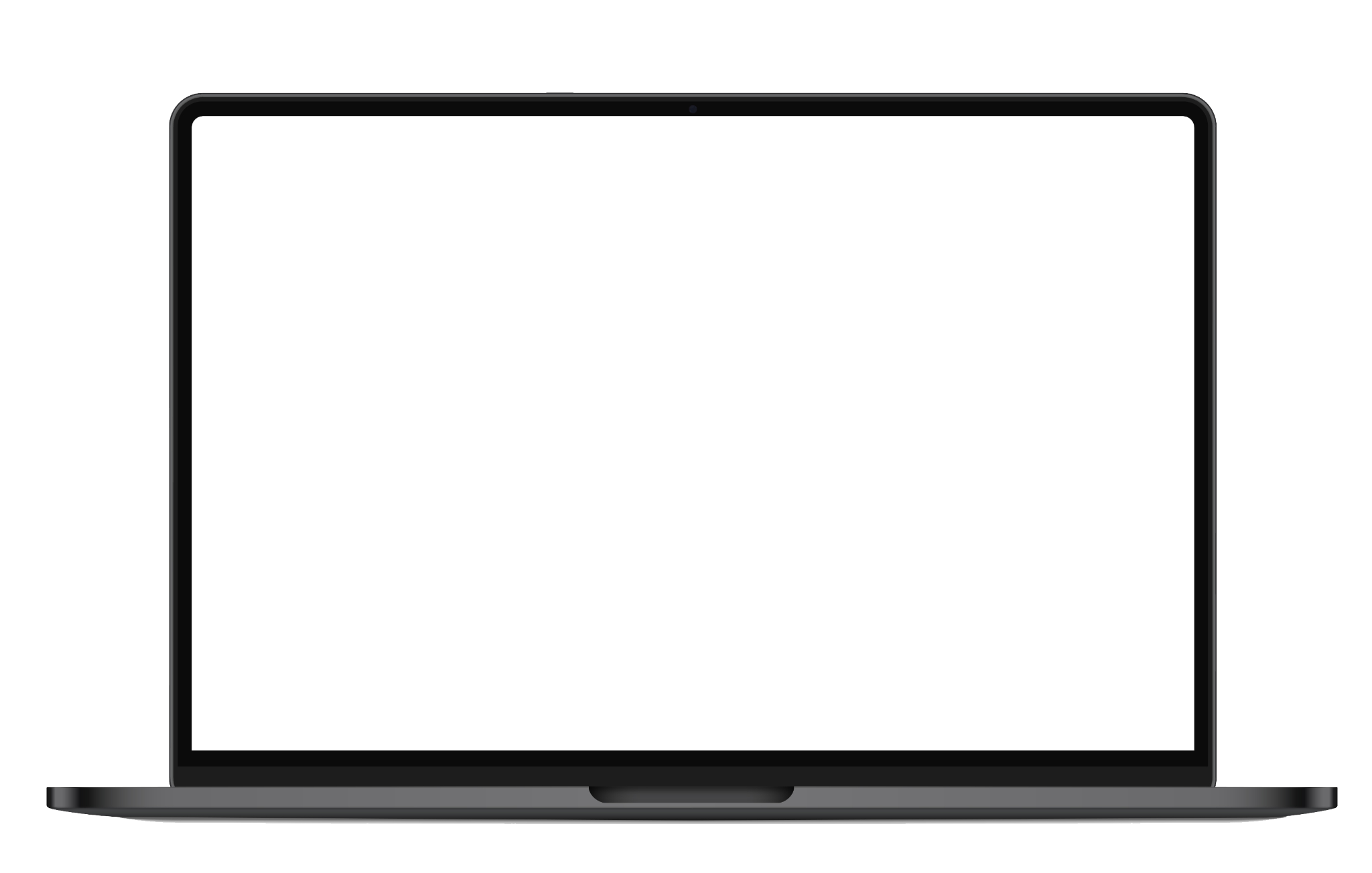 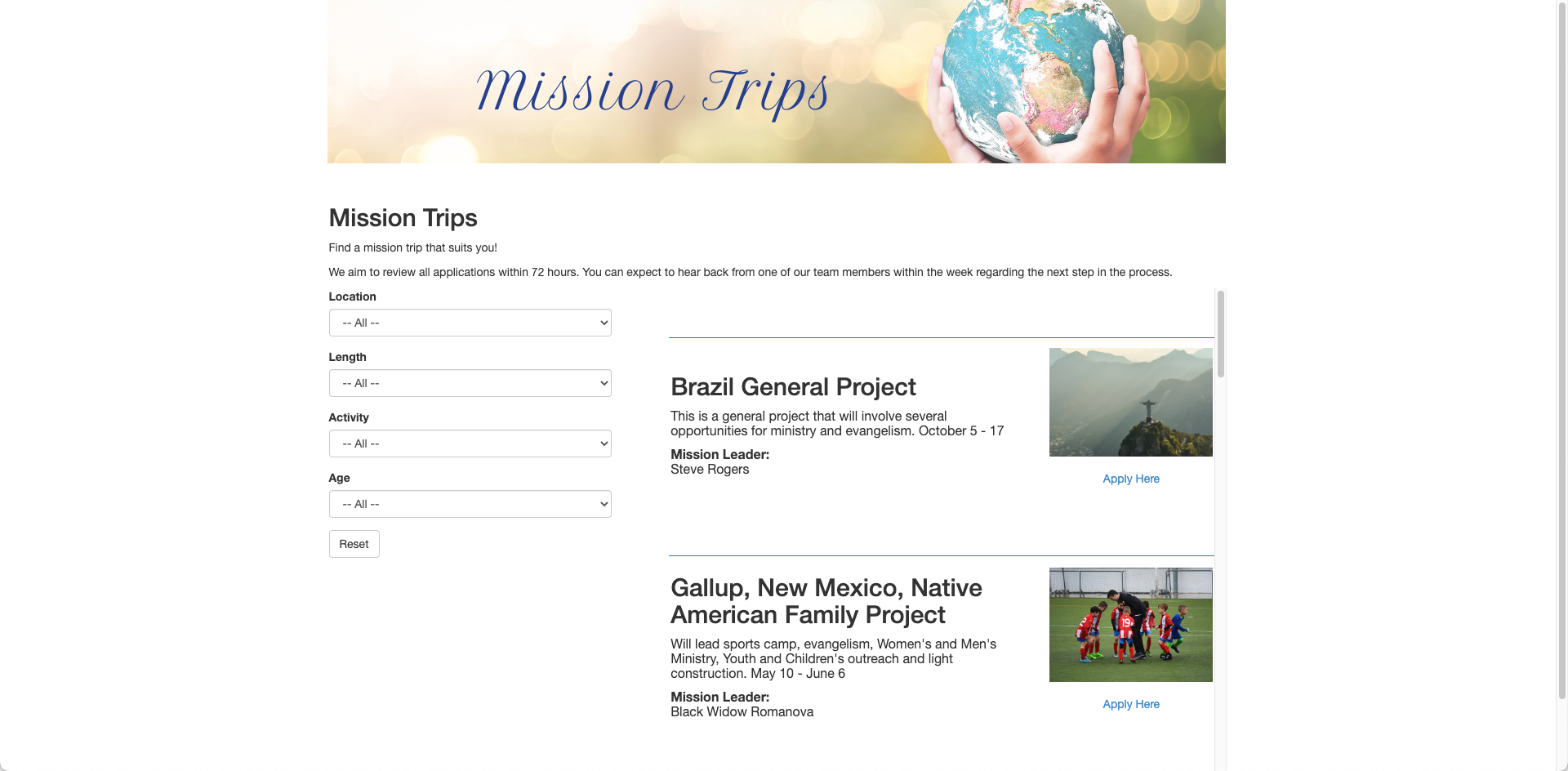 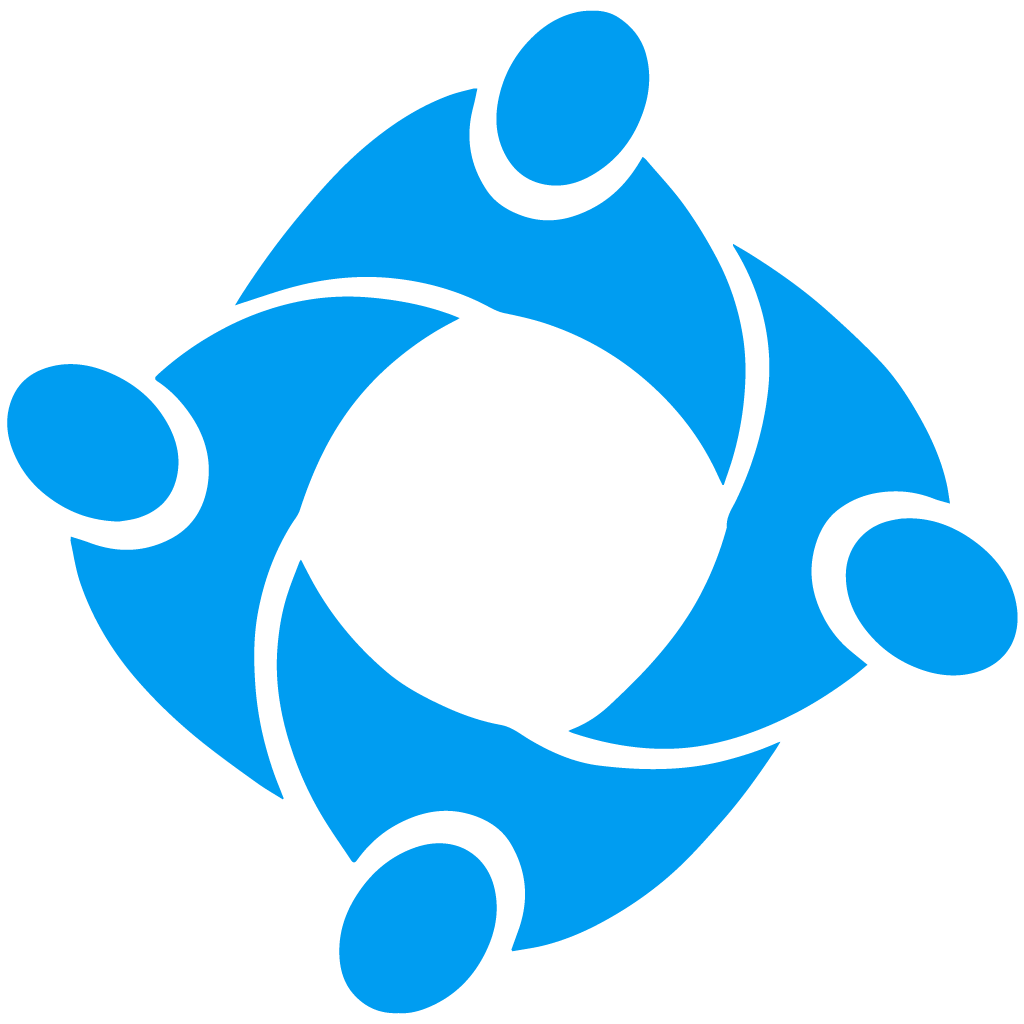 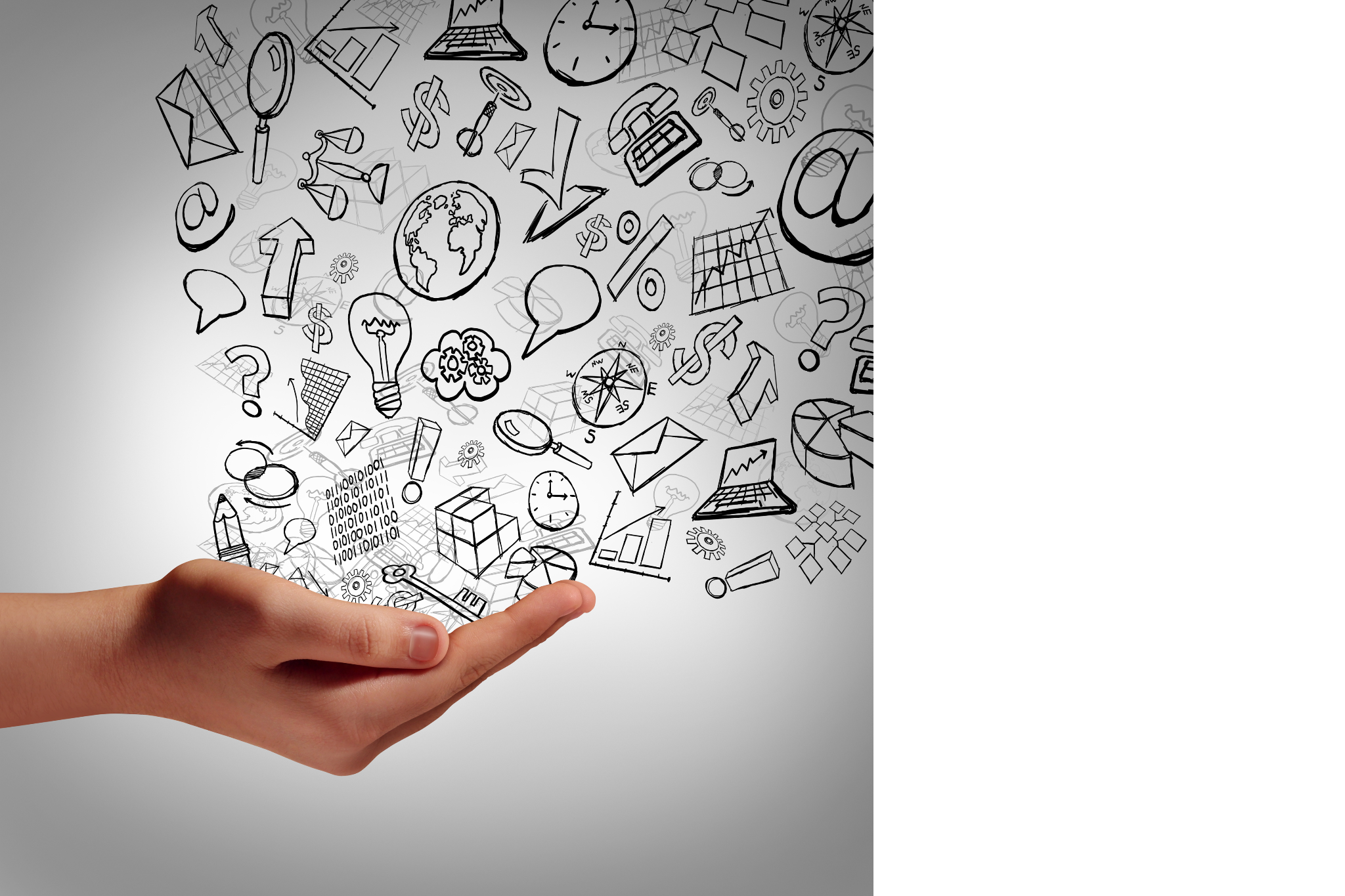 Church Communication
Emails
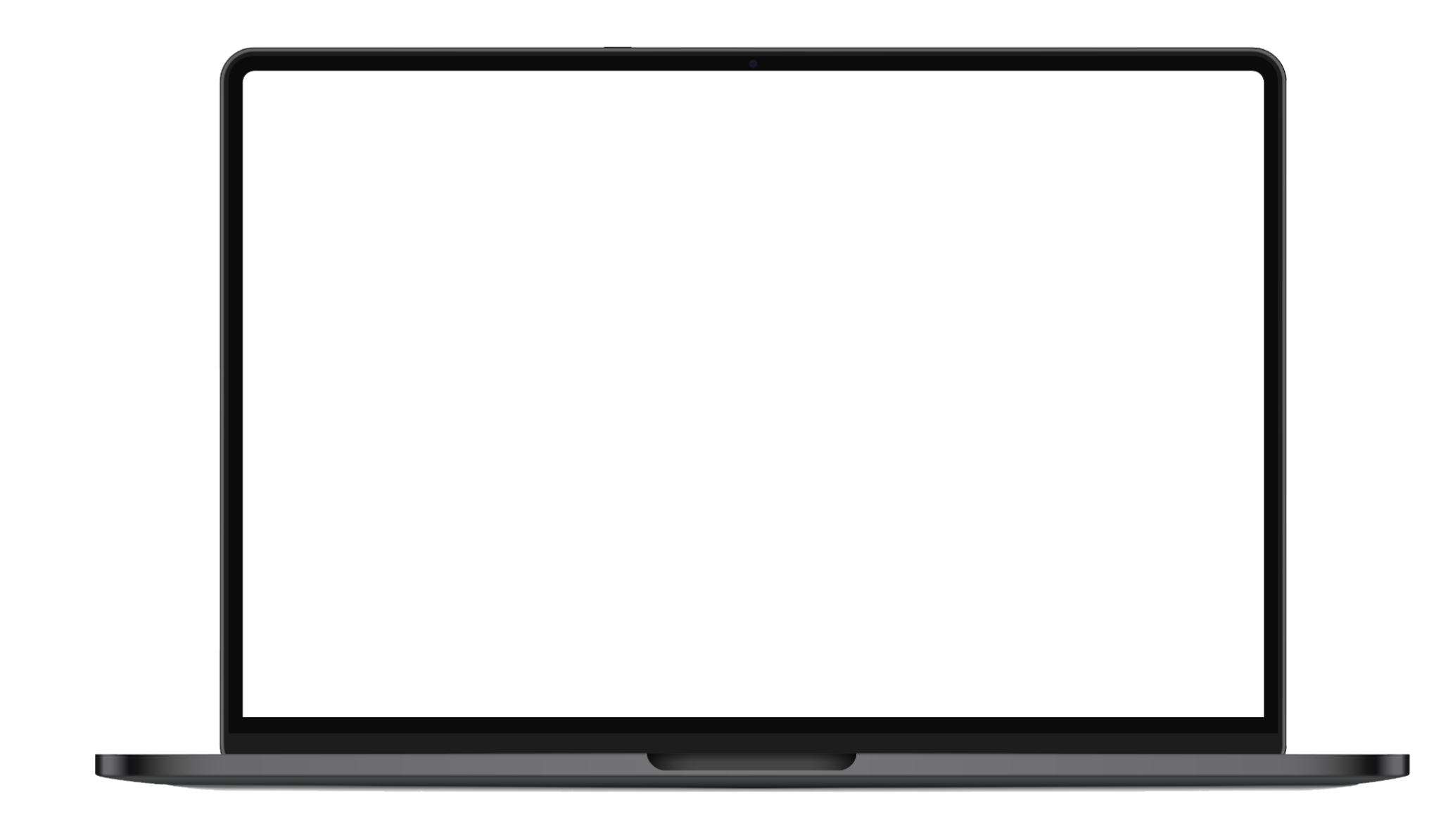 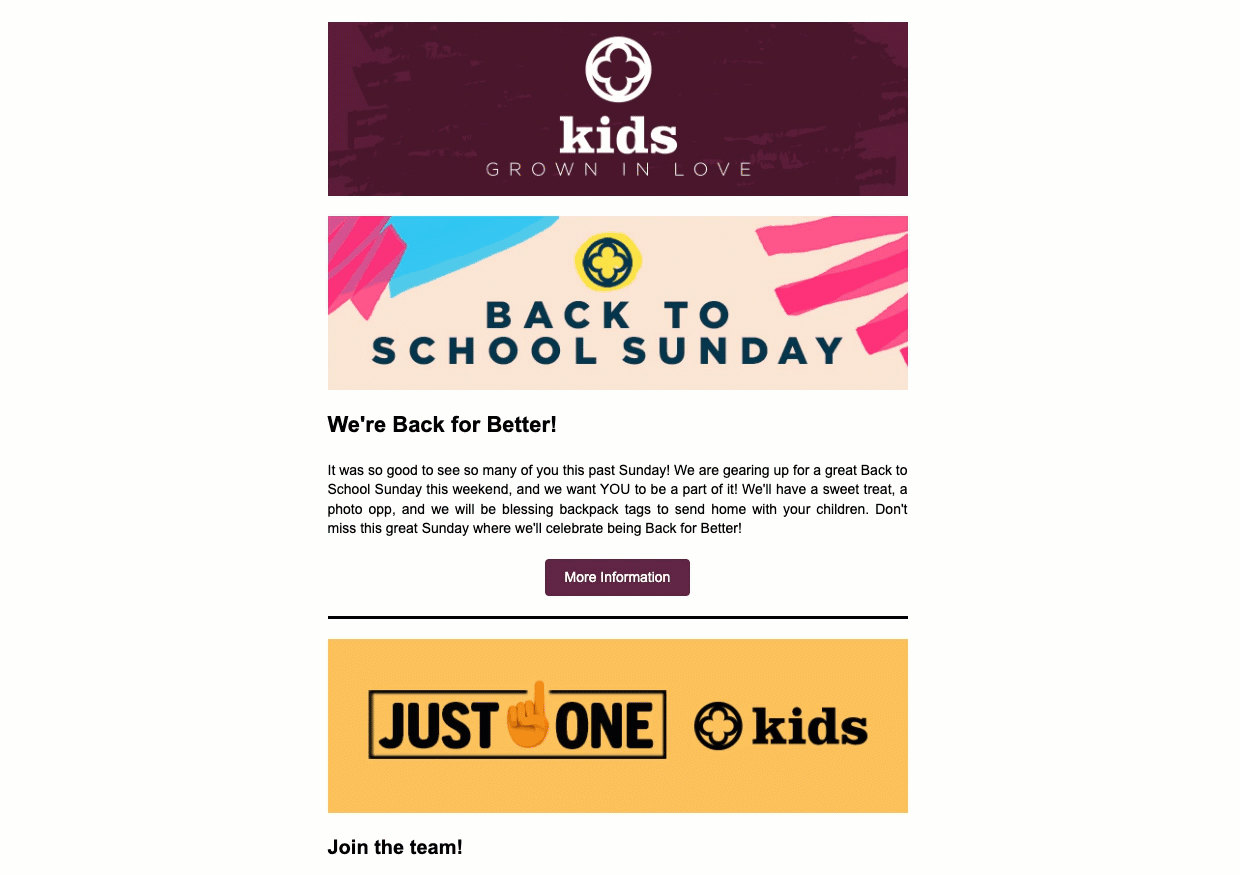 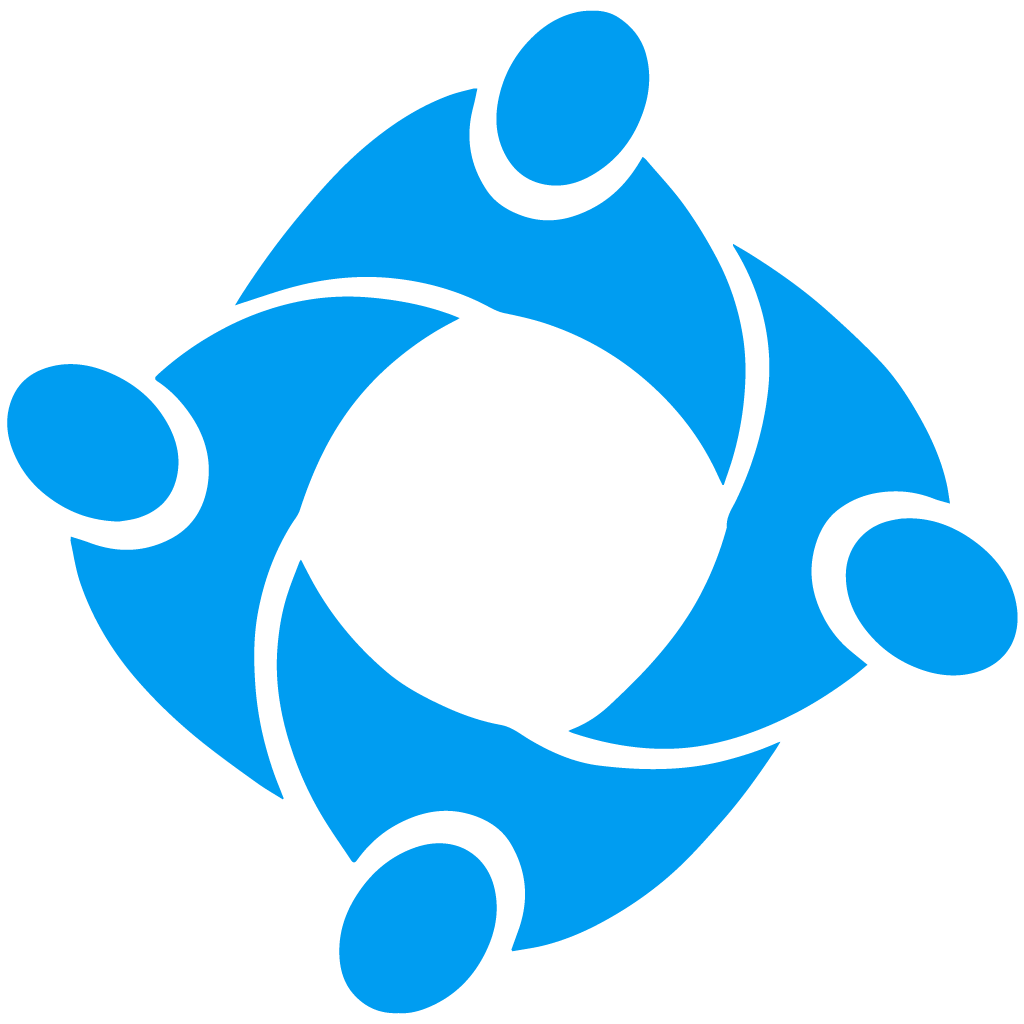 Emails
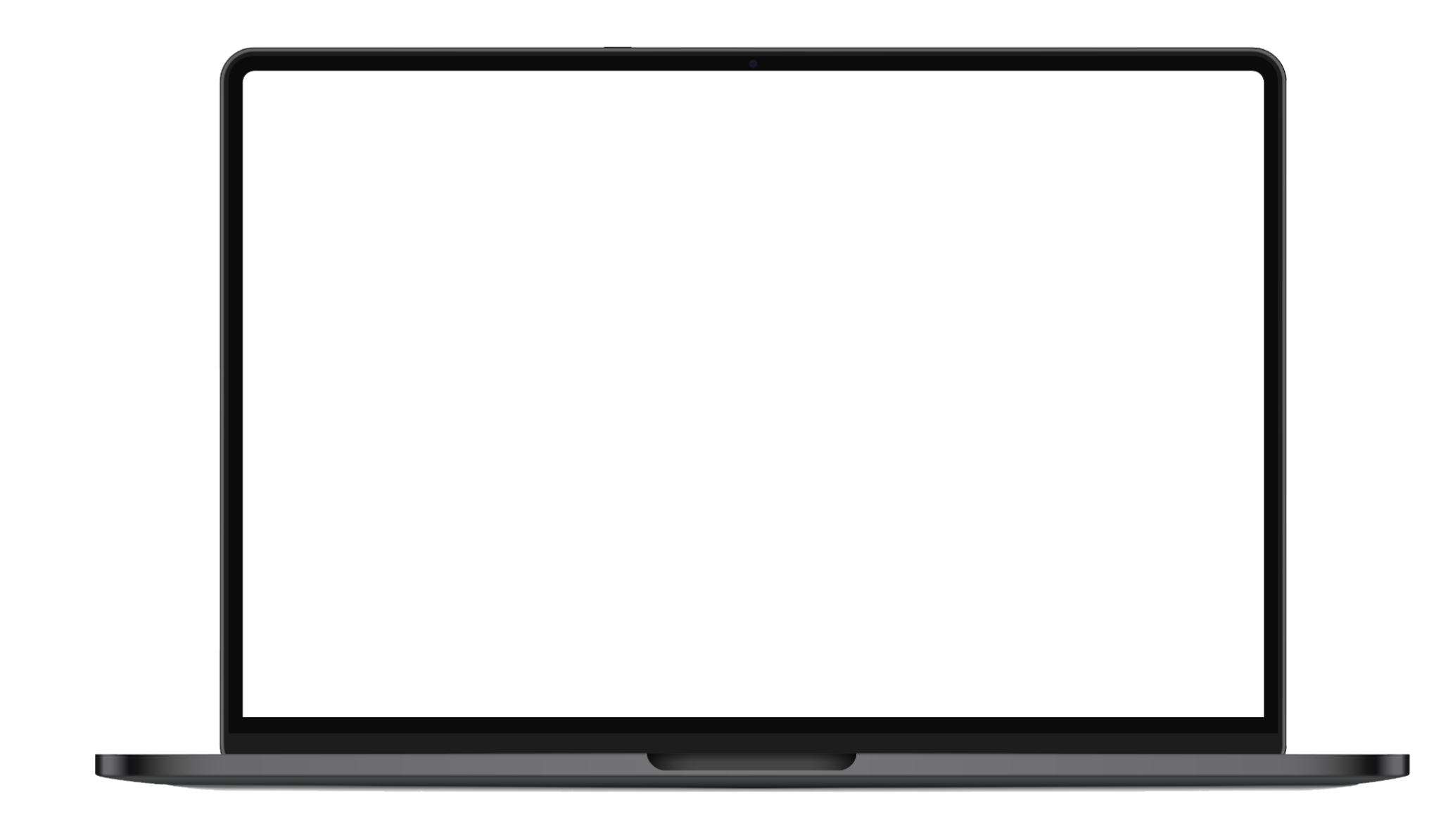 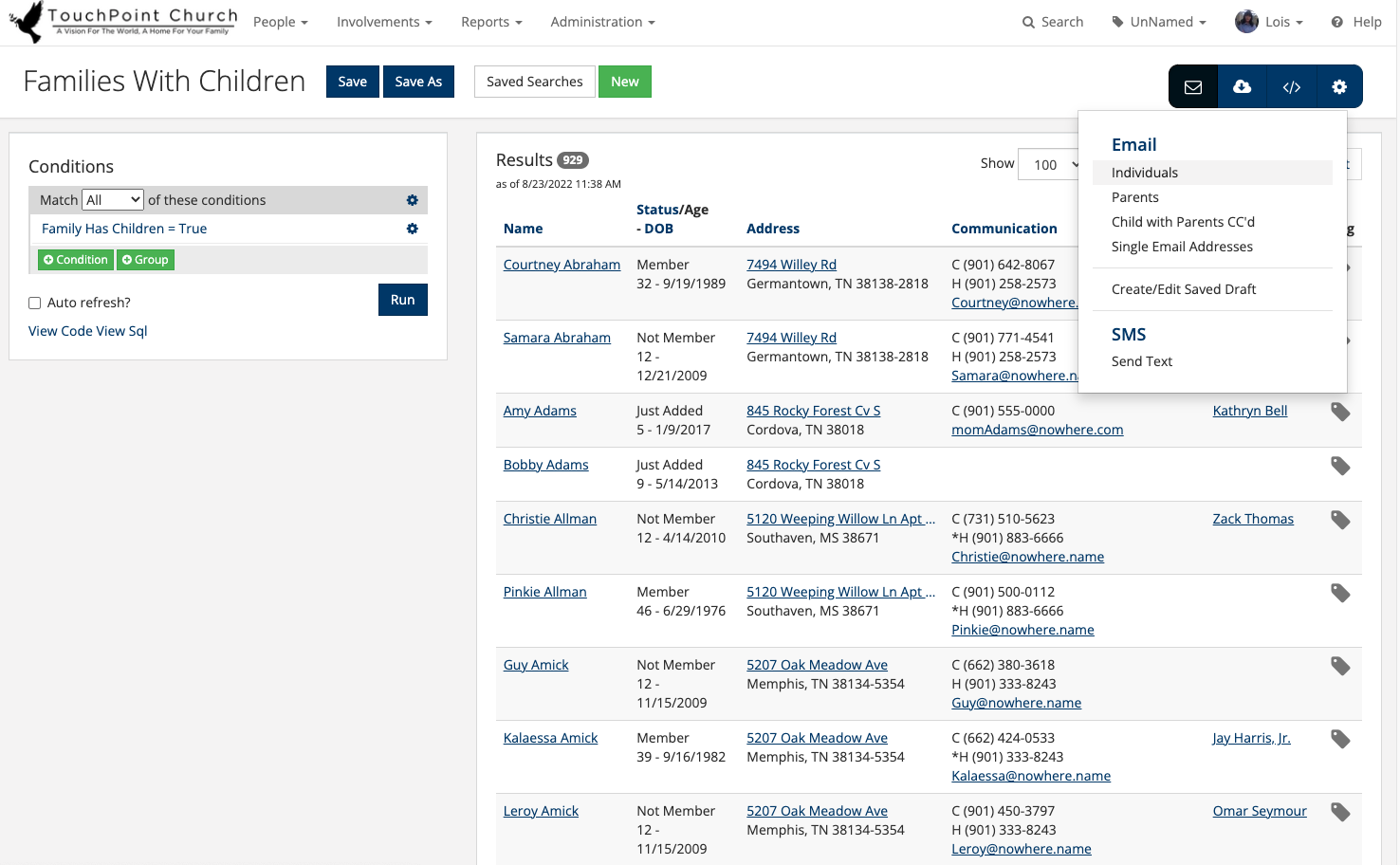 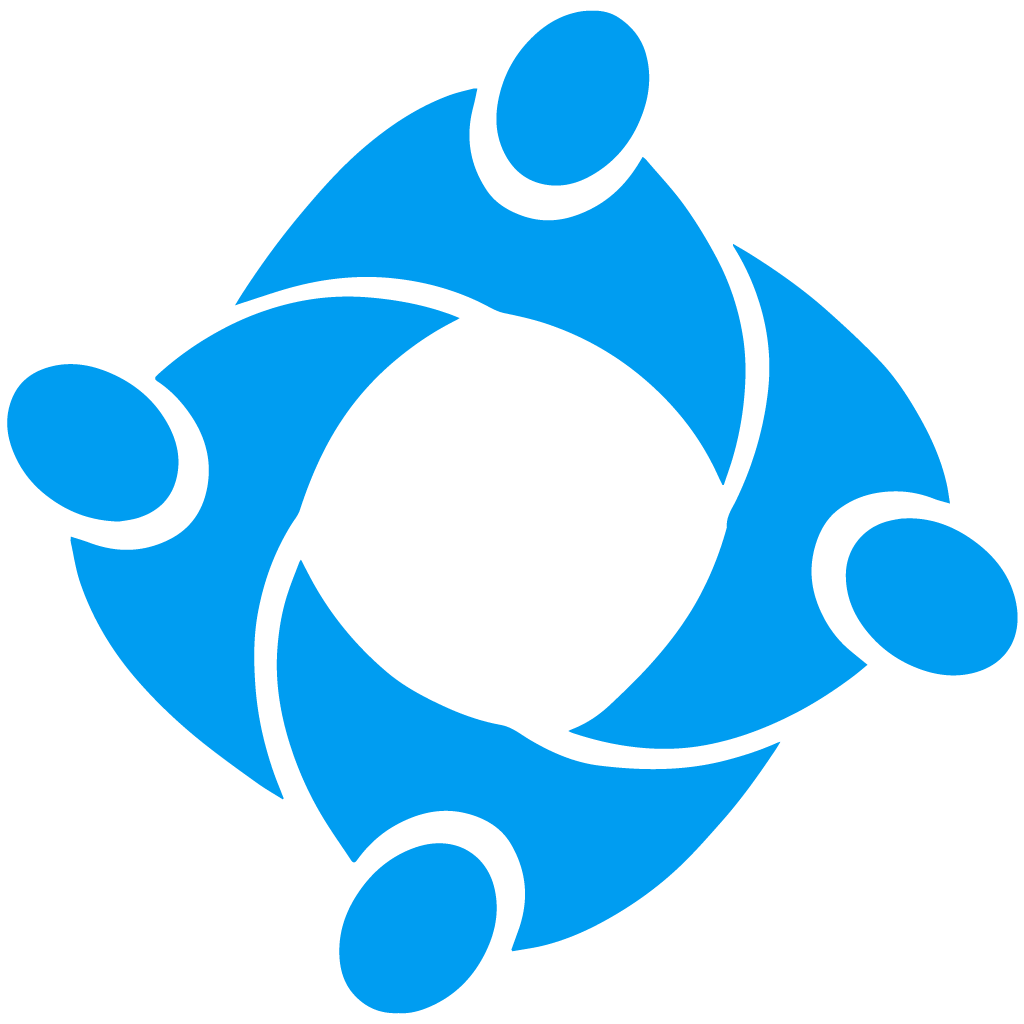 Texting
Serving Commitments
Events 
Recording Attendance
Reply Words
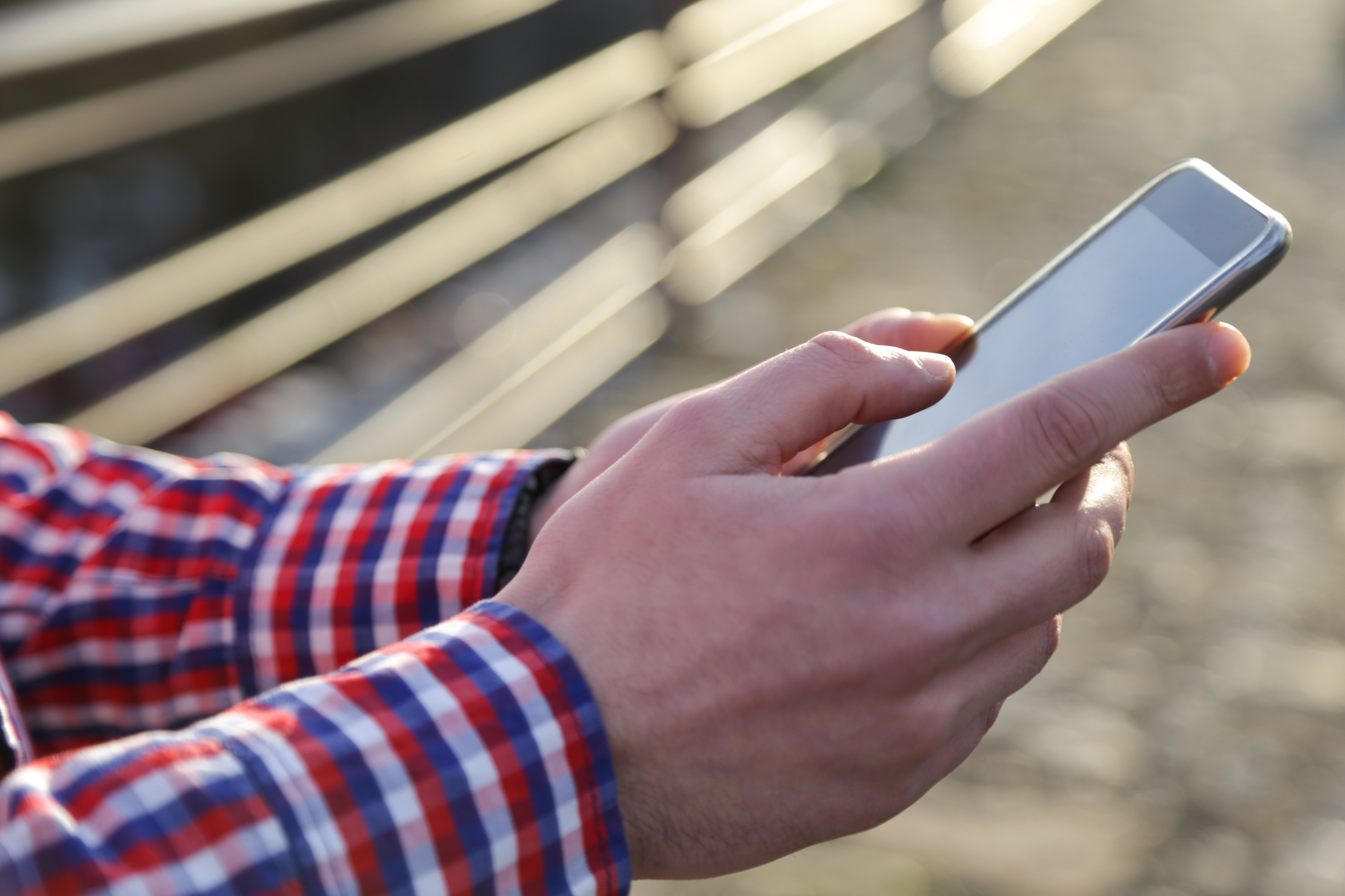 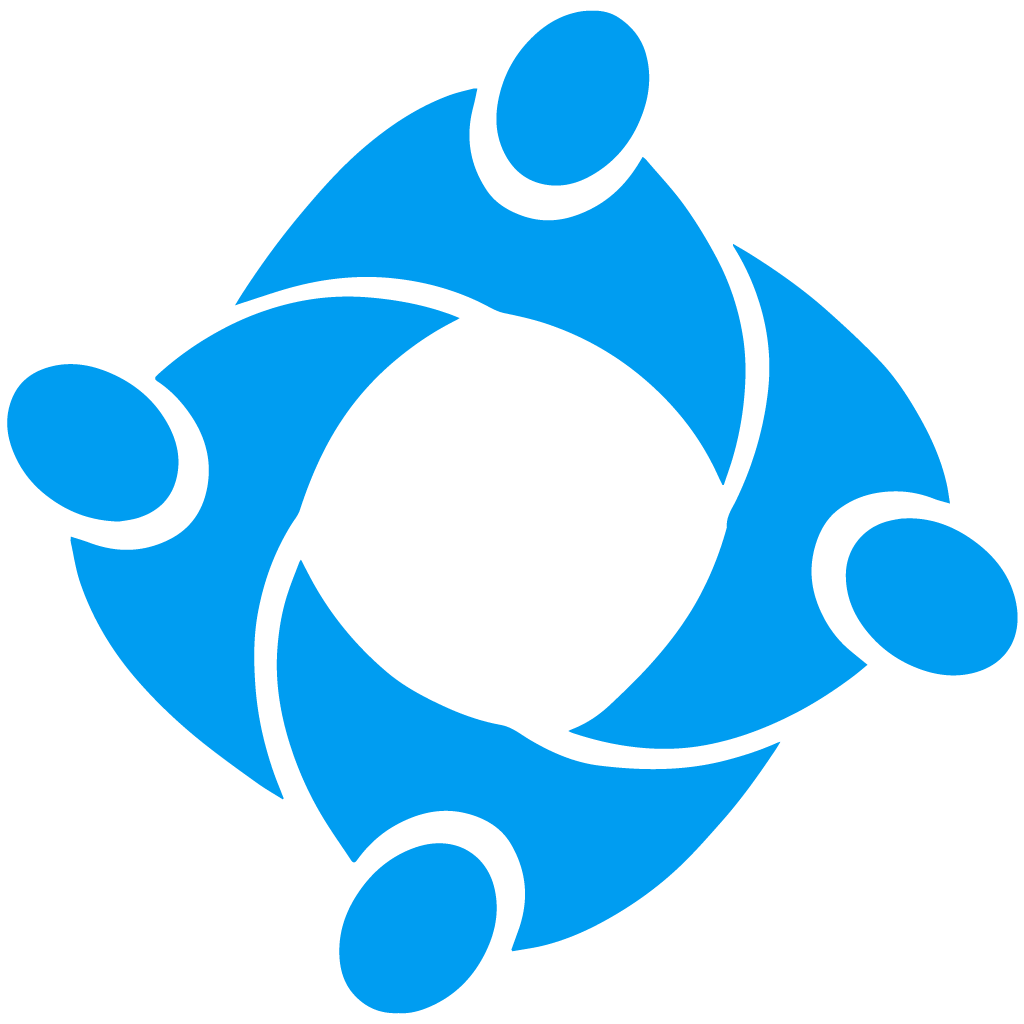 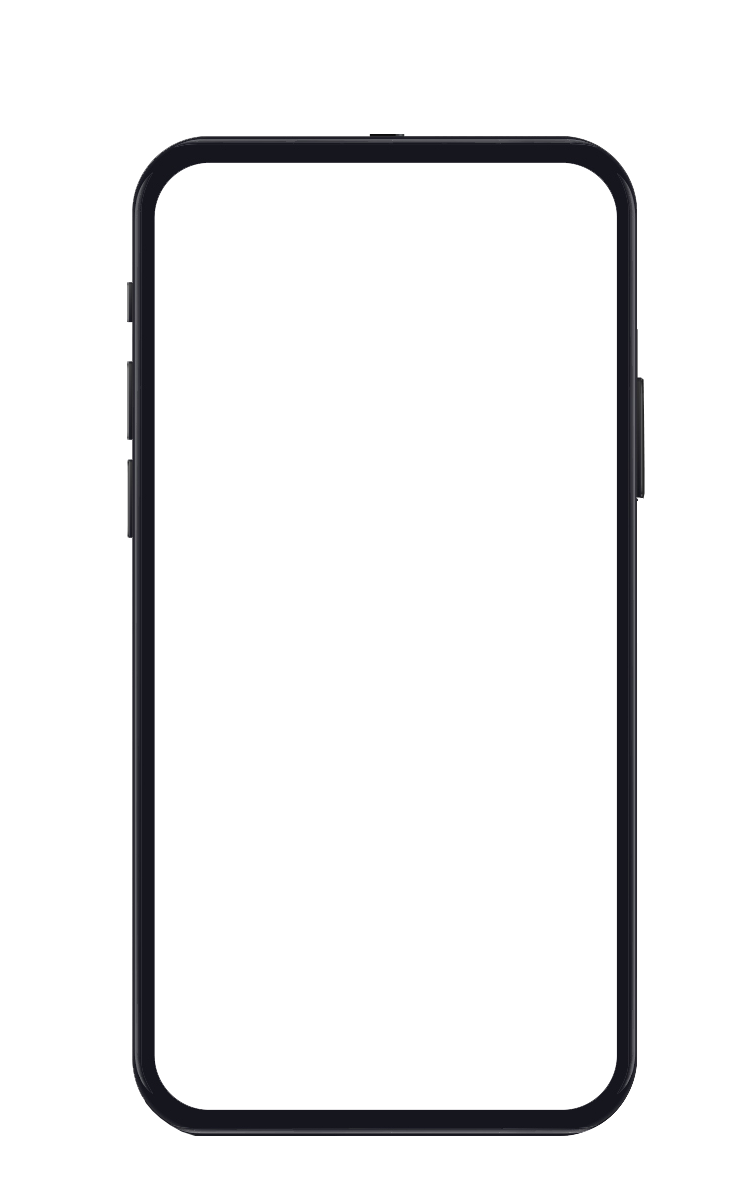 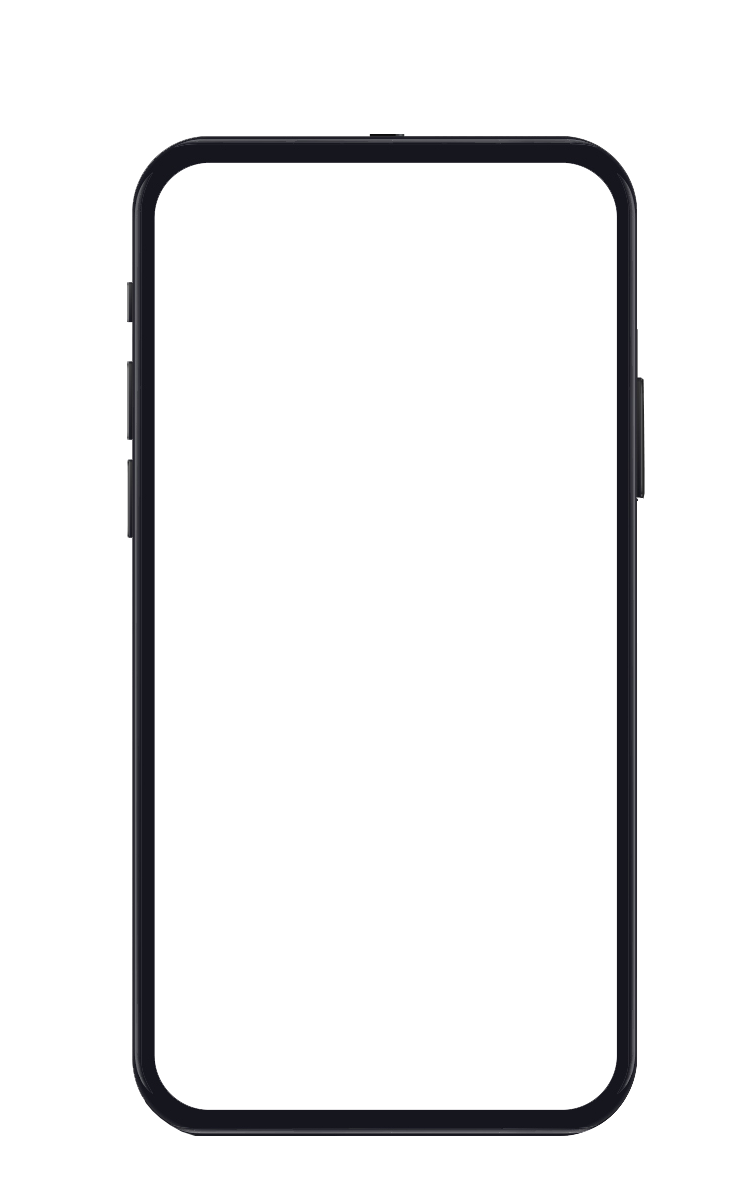 Texting
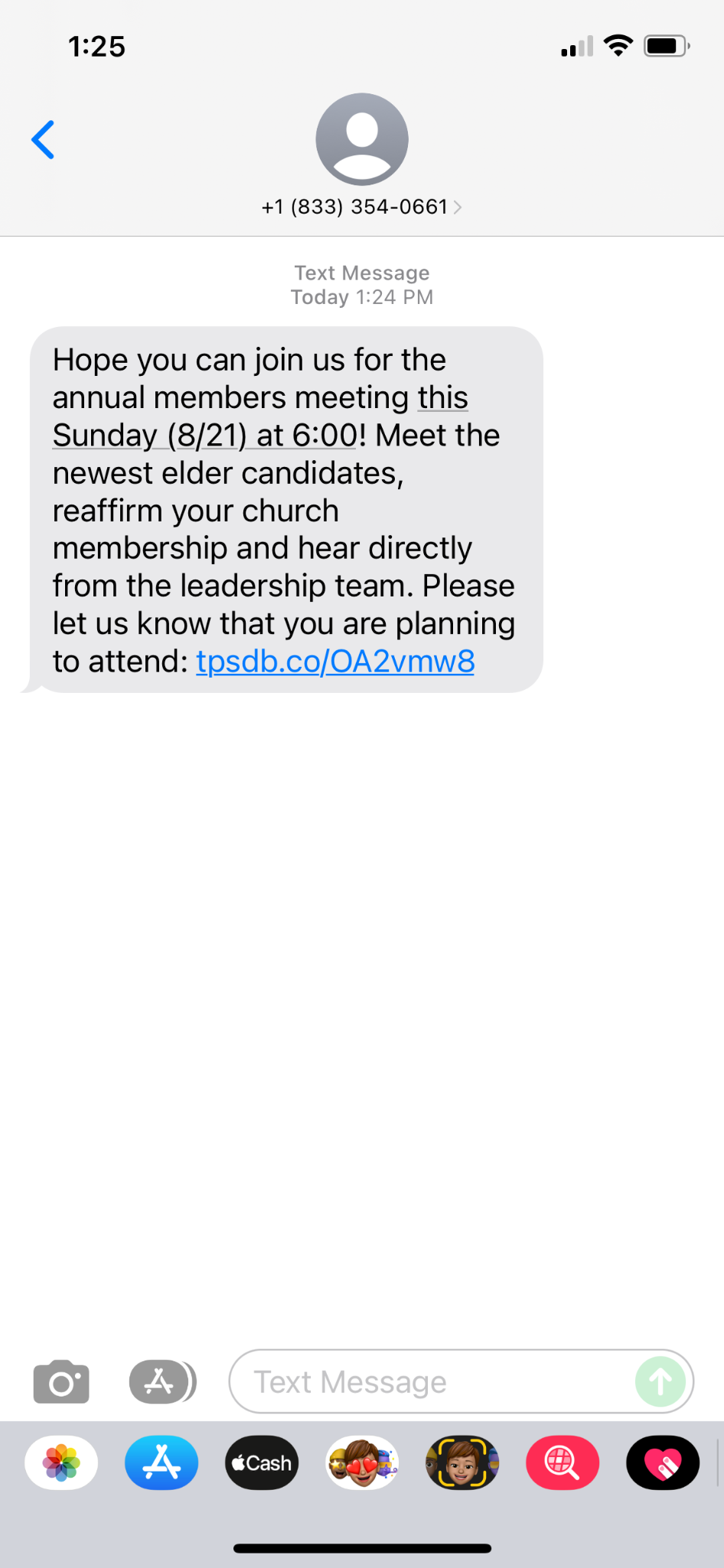 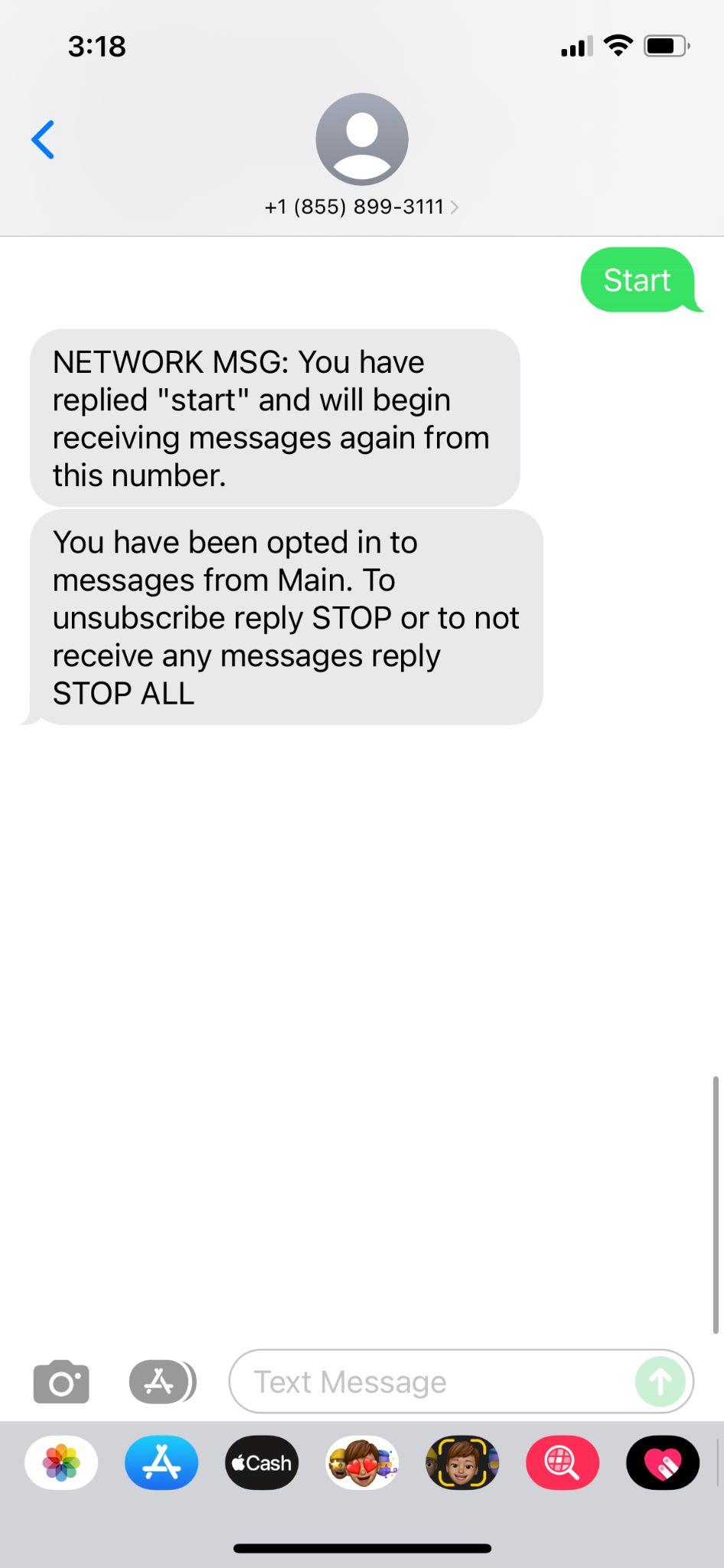 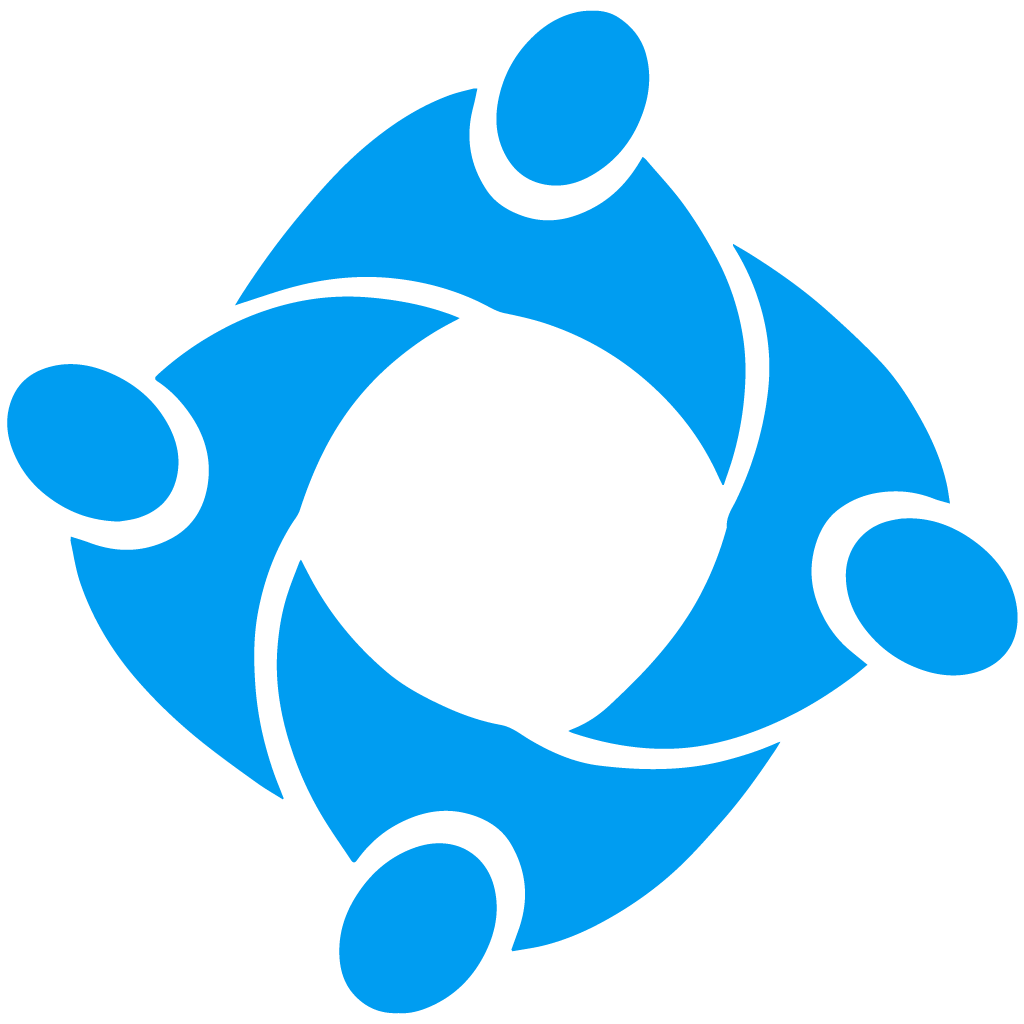 Volunteer Opportunities
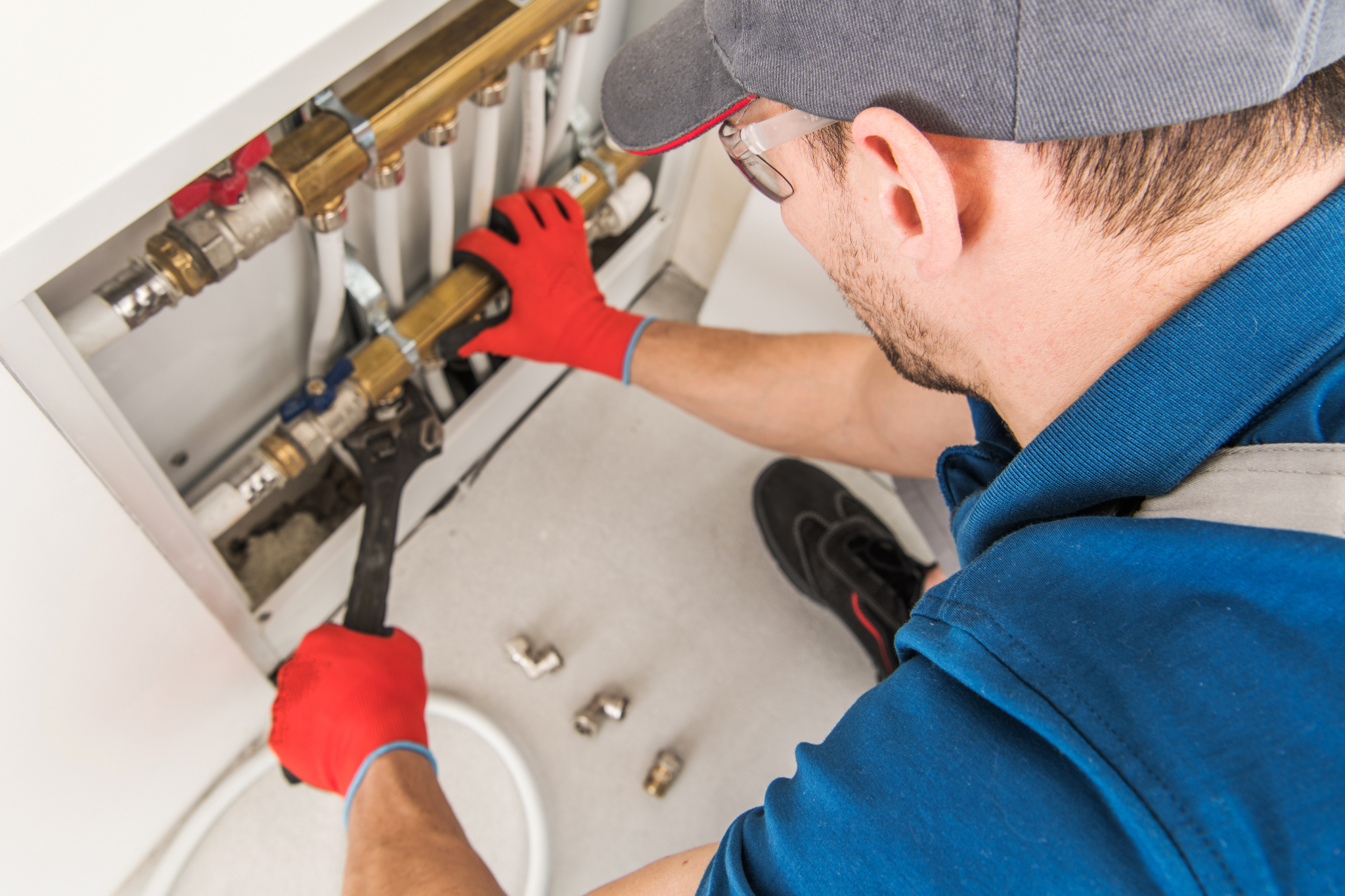 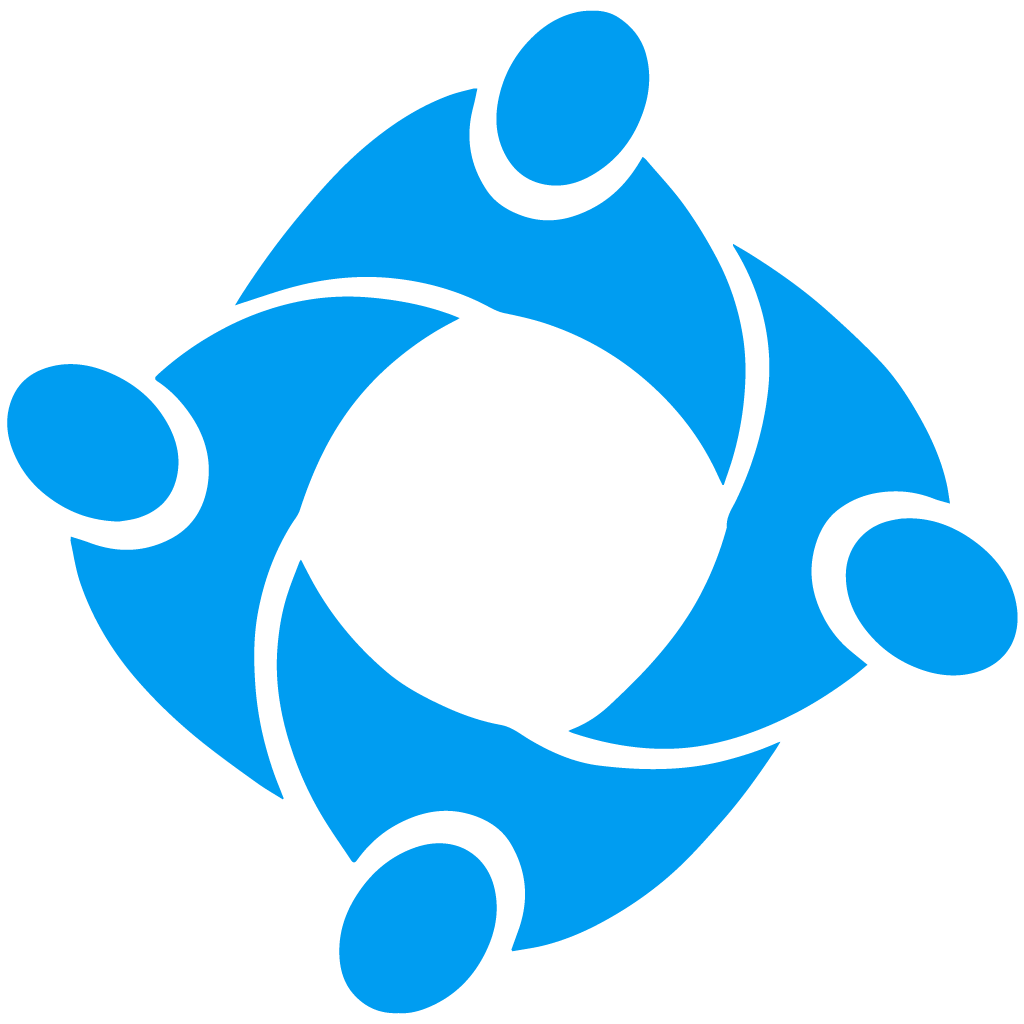 Volunteer Skills Extra Value
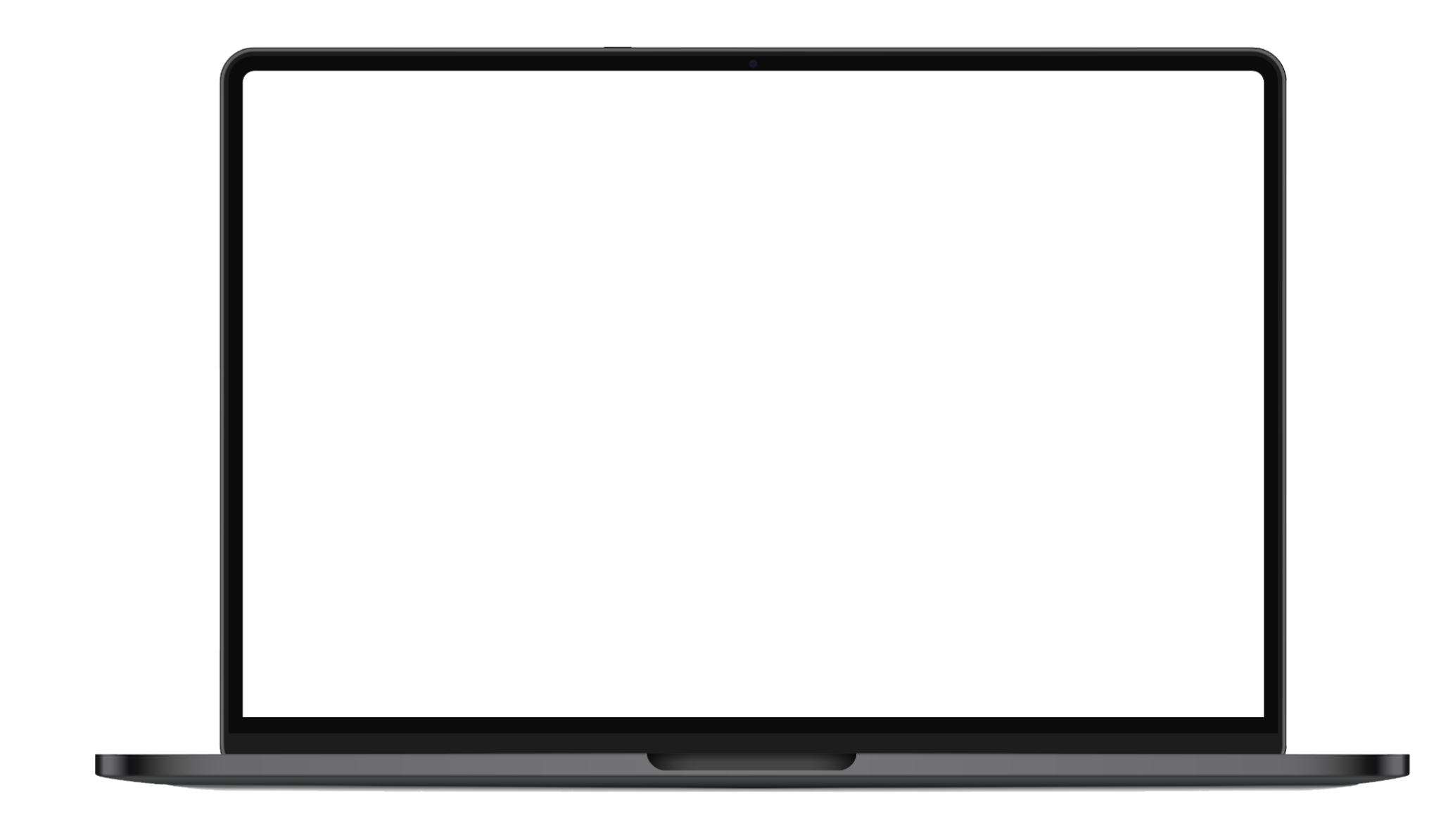 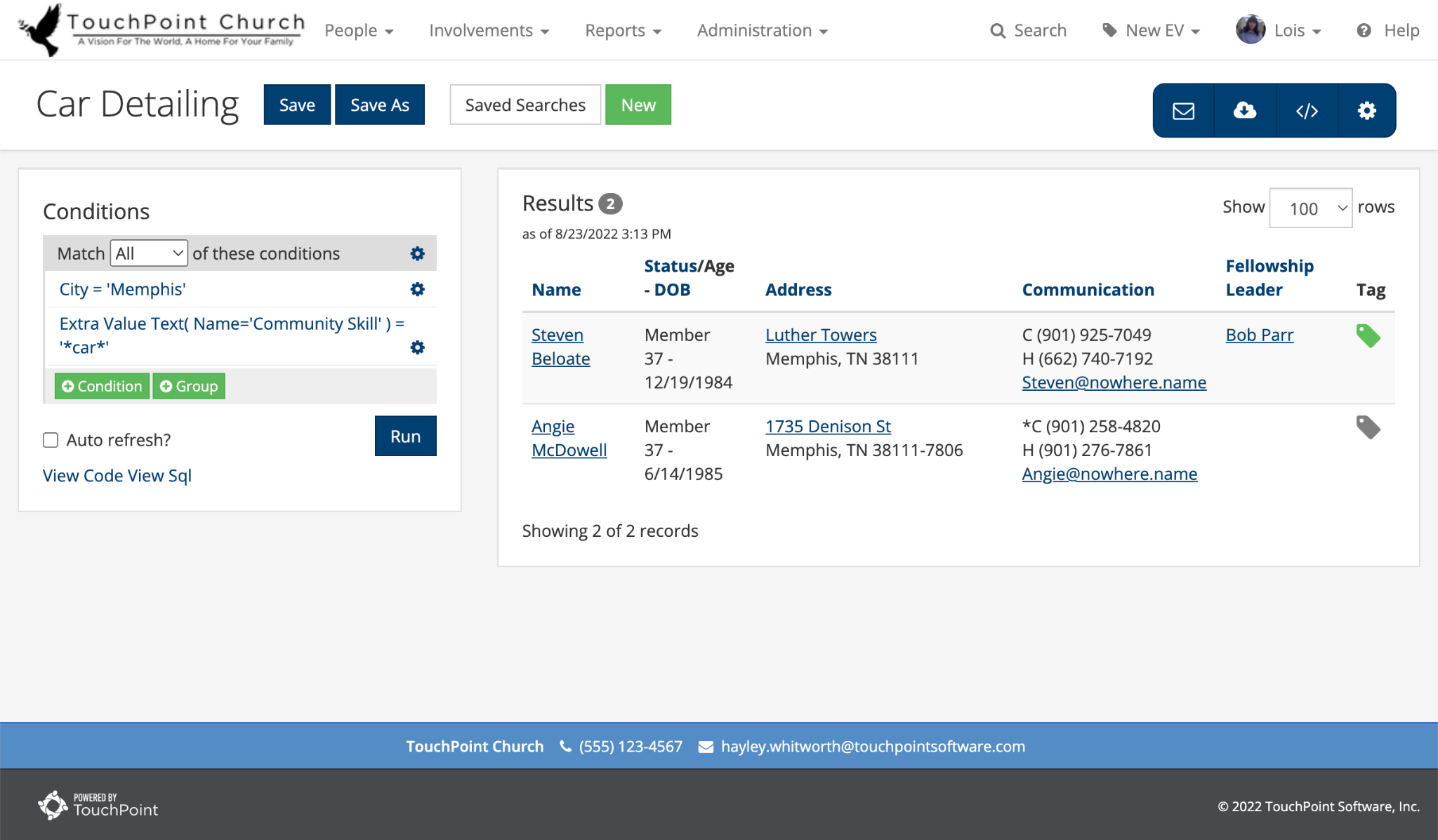 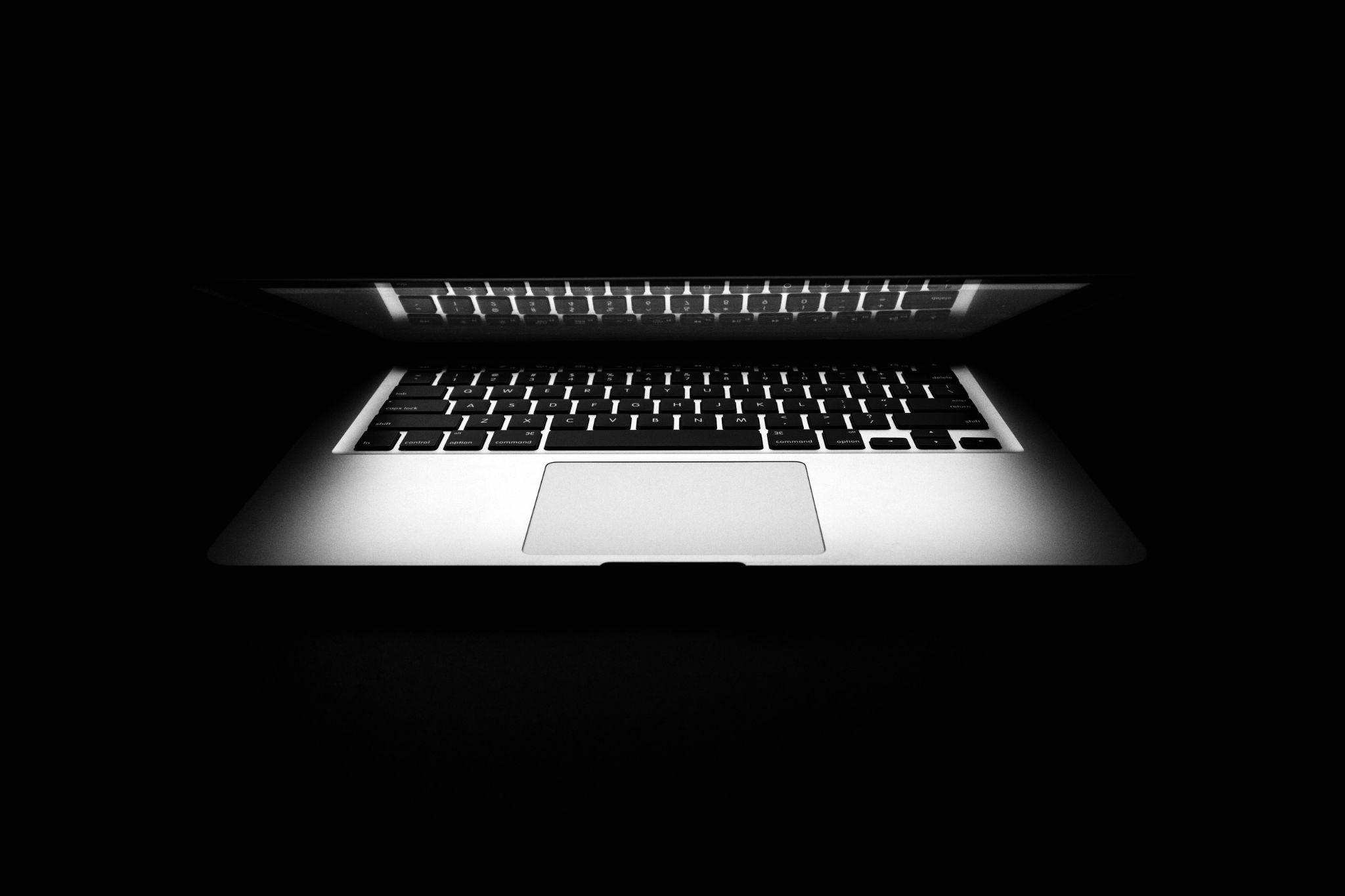 Managing the Outreach
In a Digital World
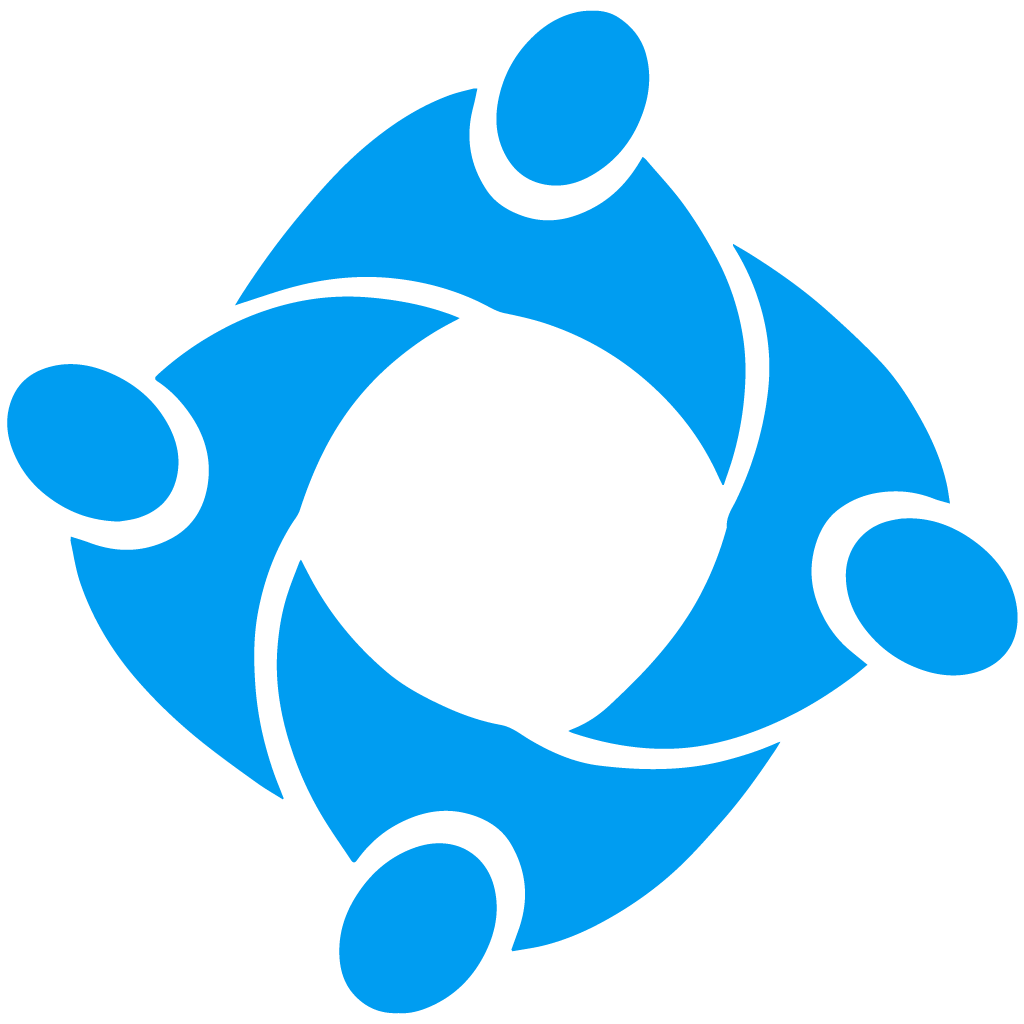 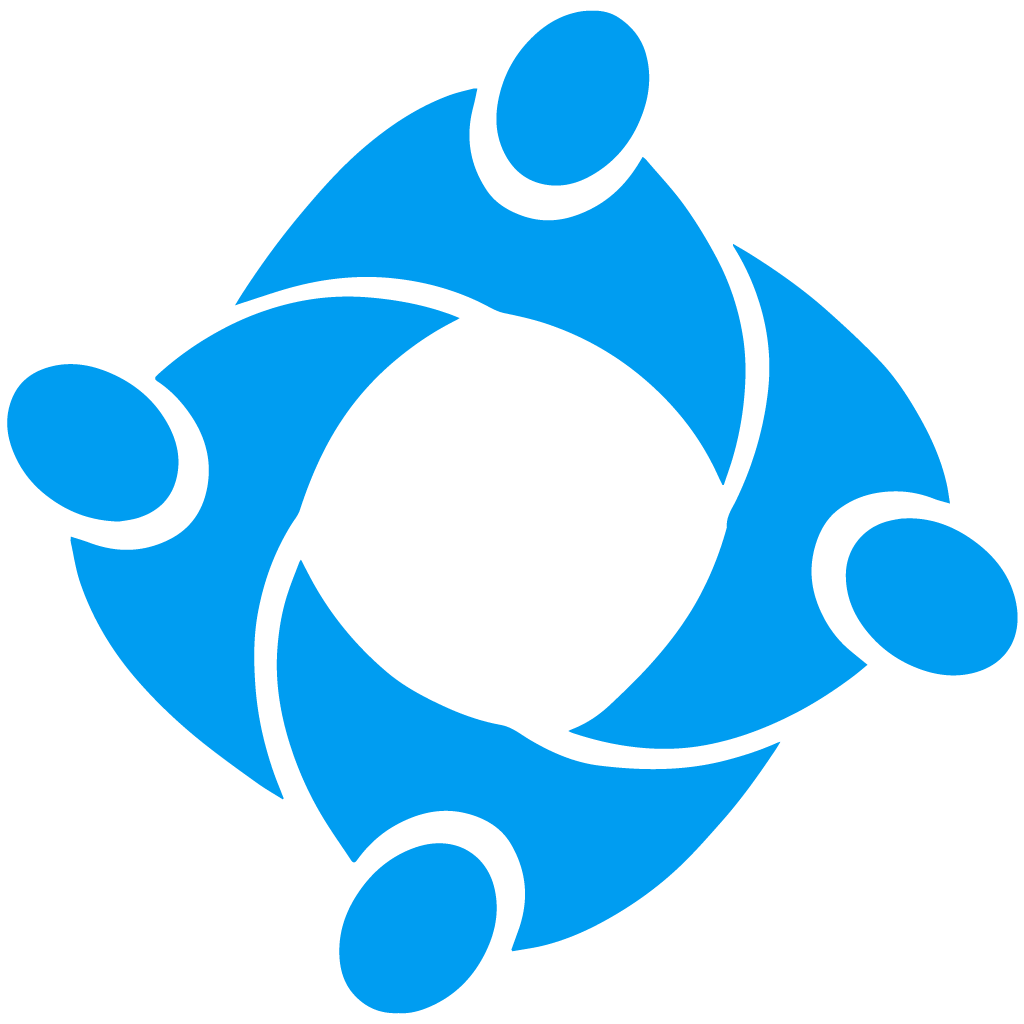 Scheduler
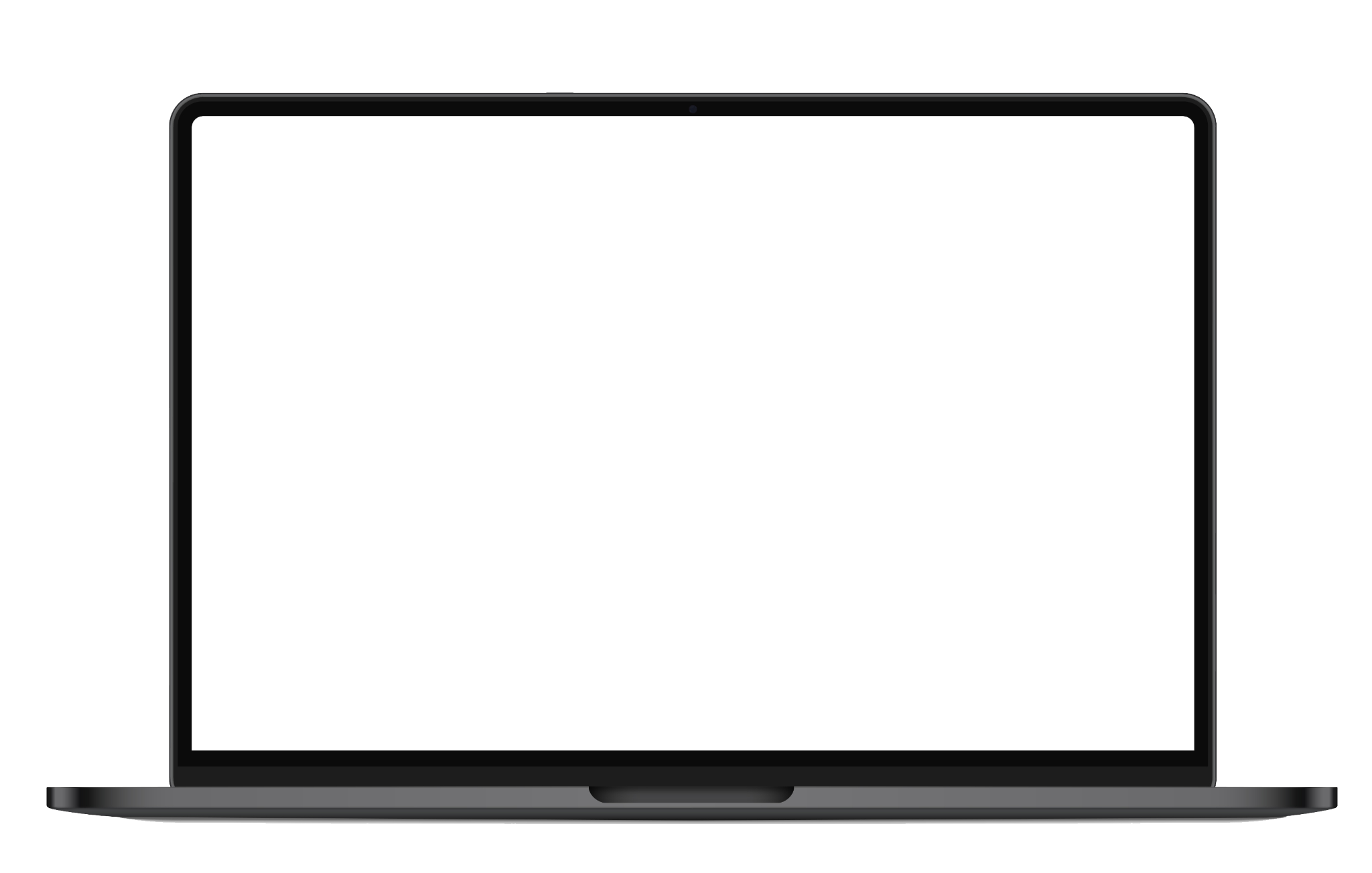 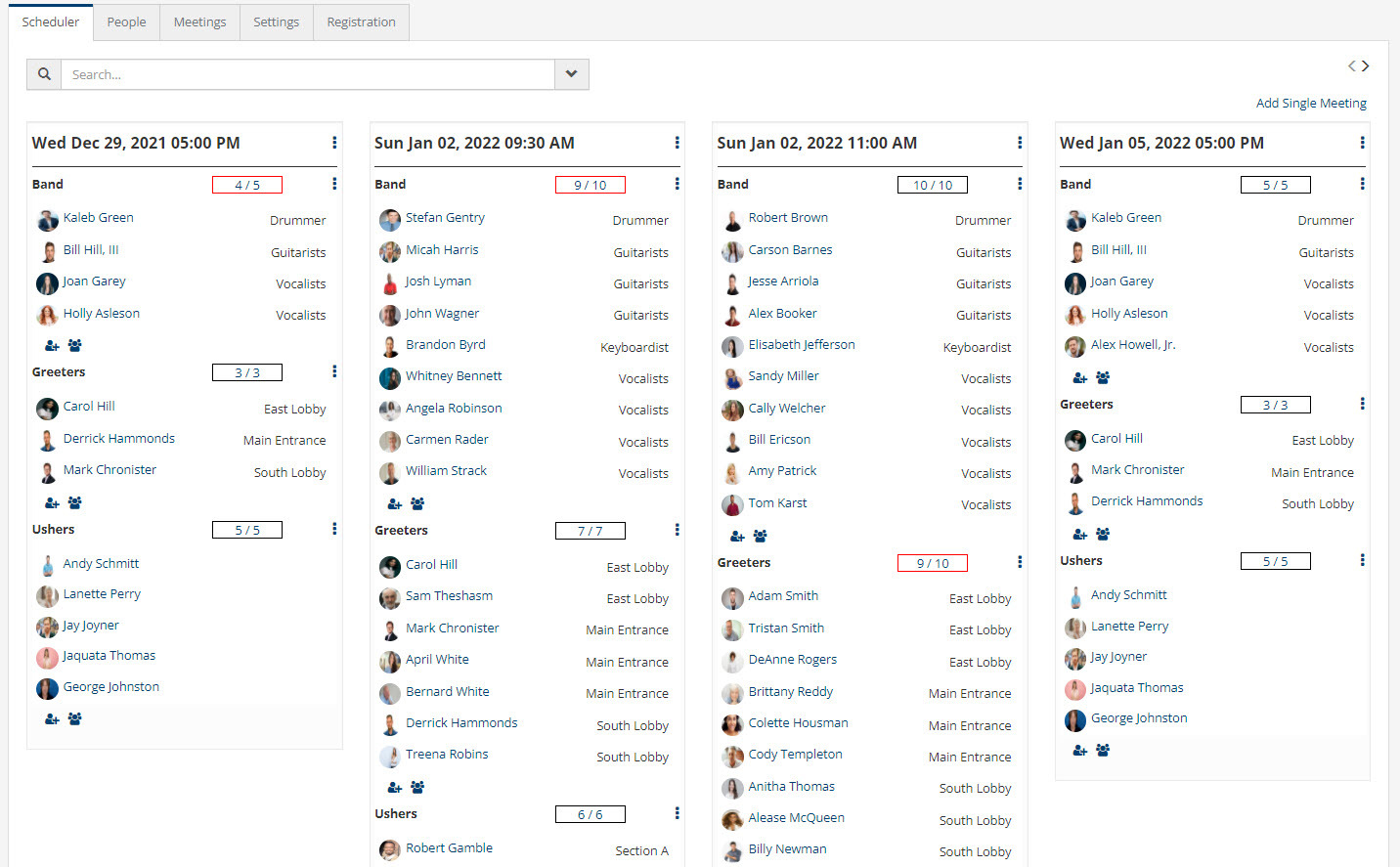 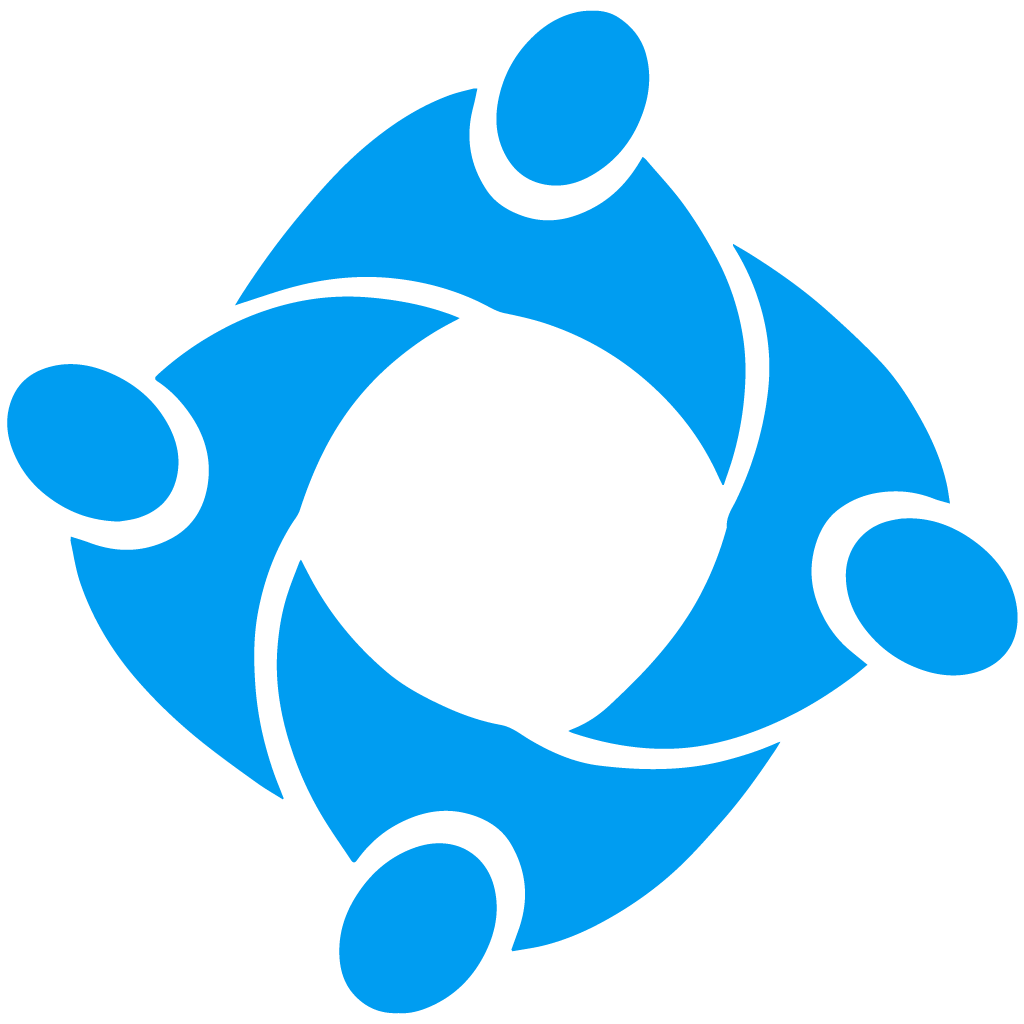 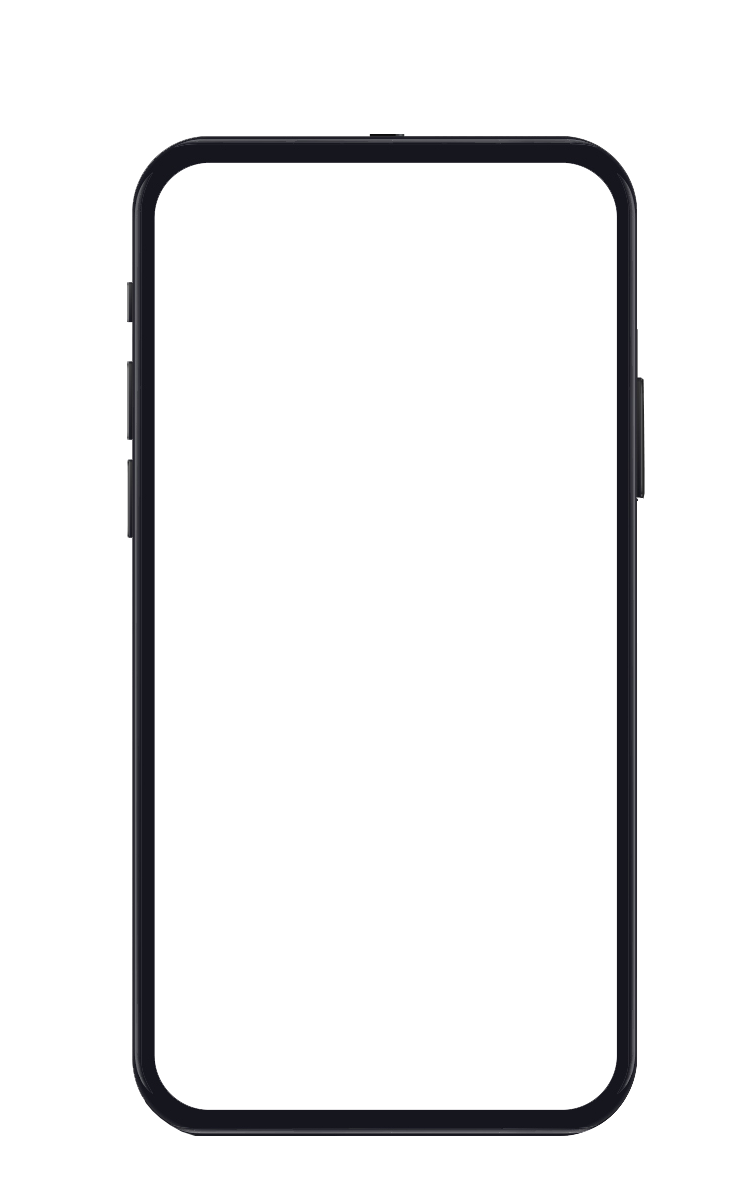 Tasks & Notes
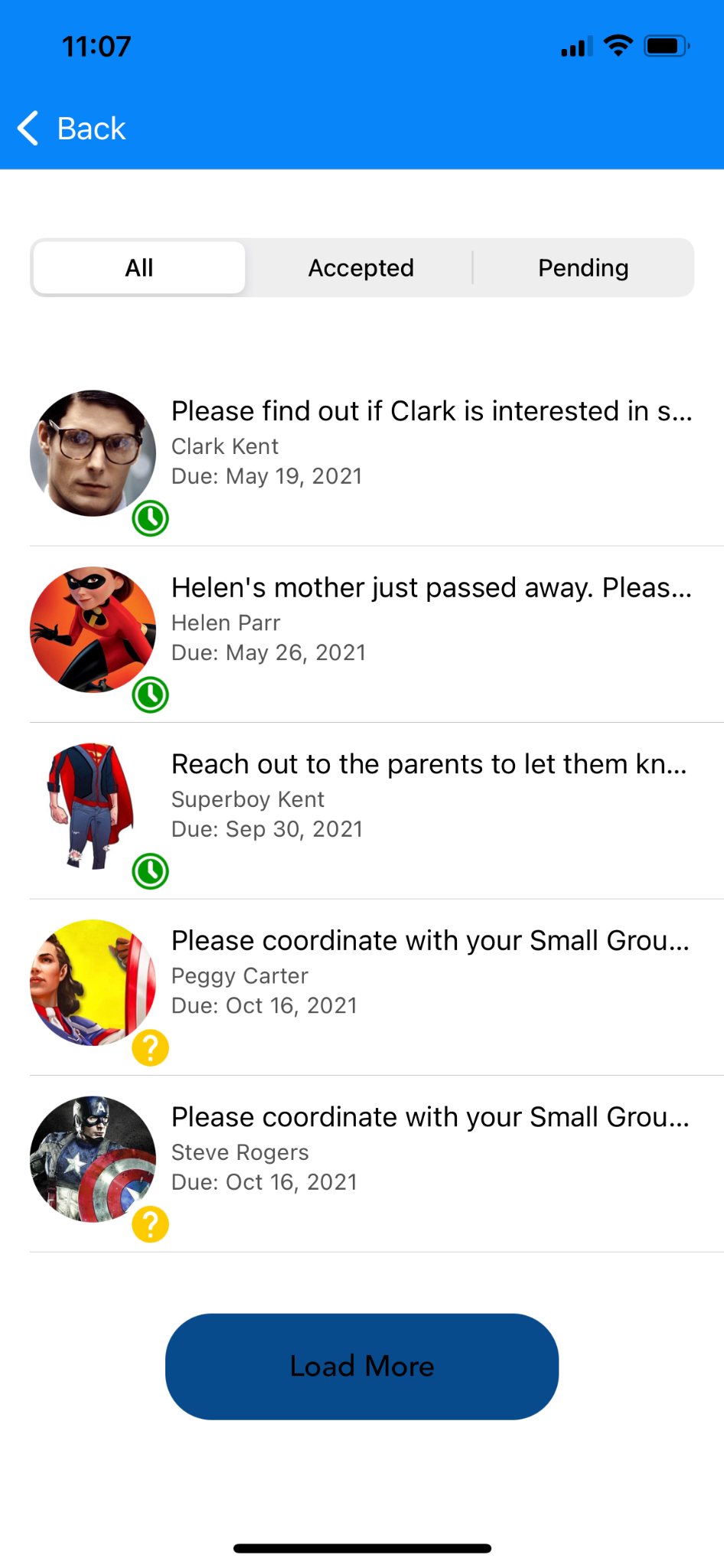 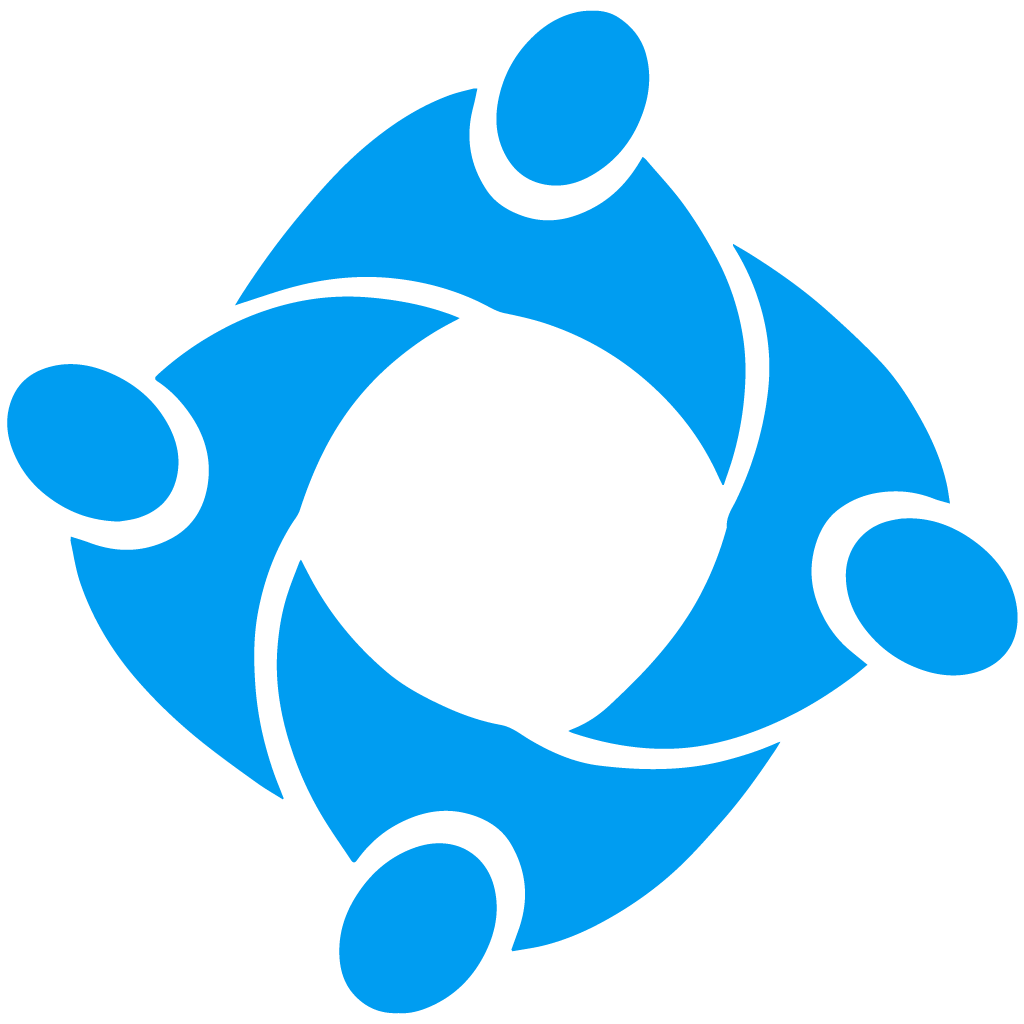 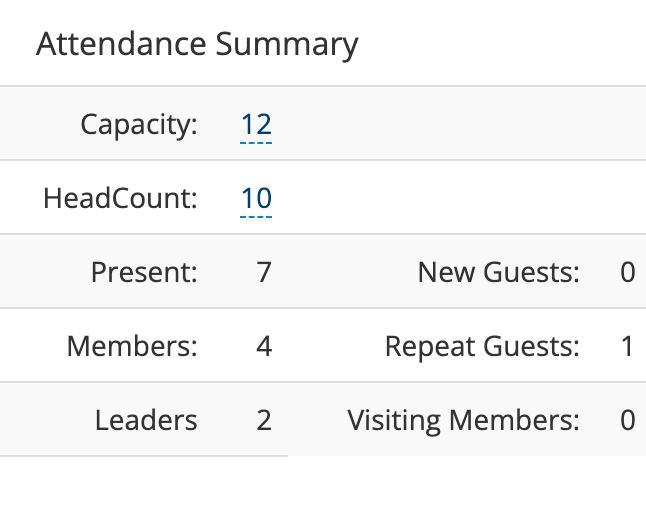 Attendance
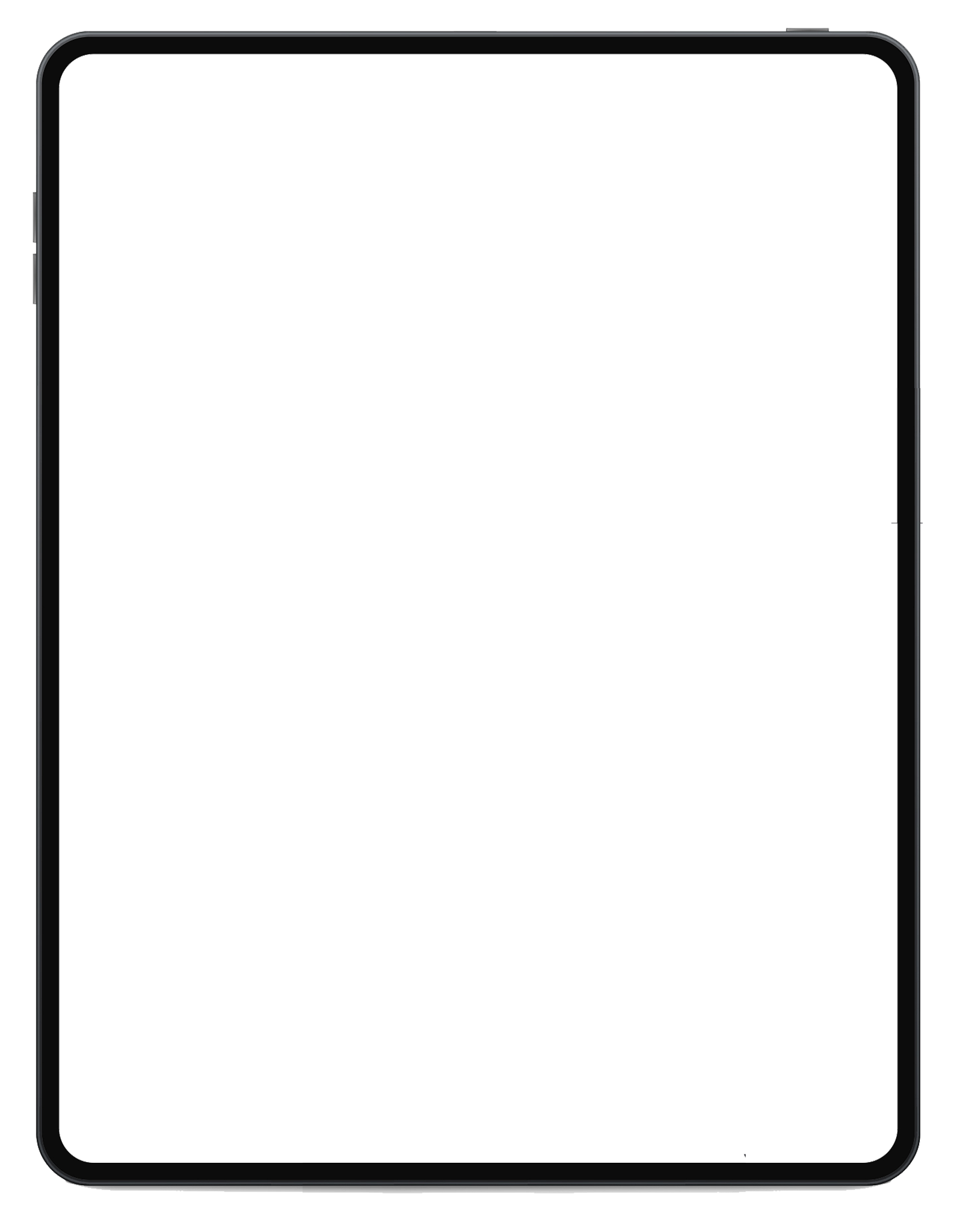 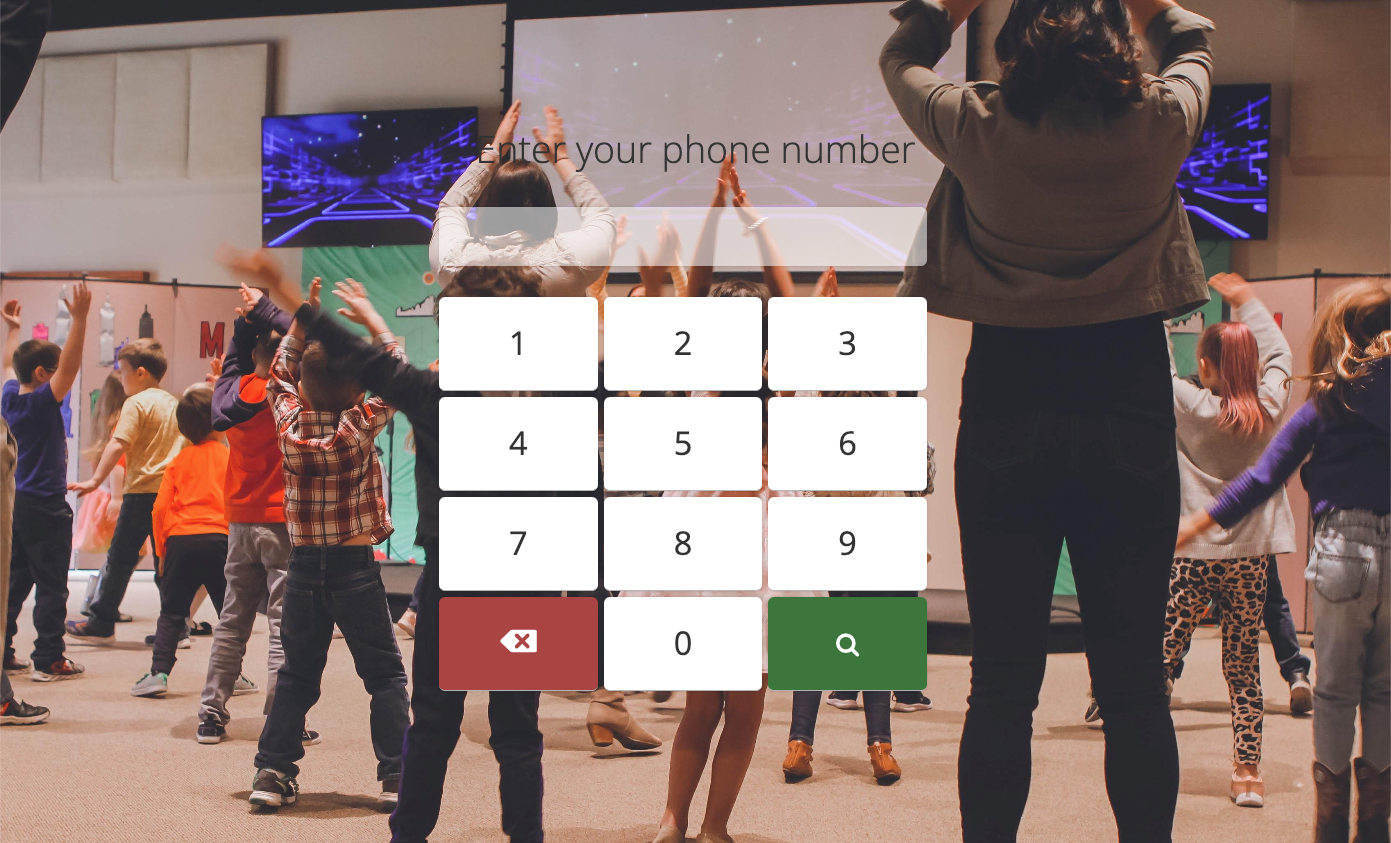 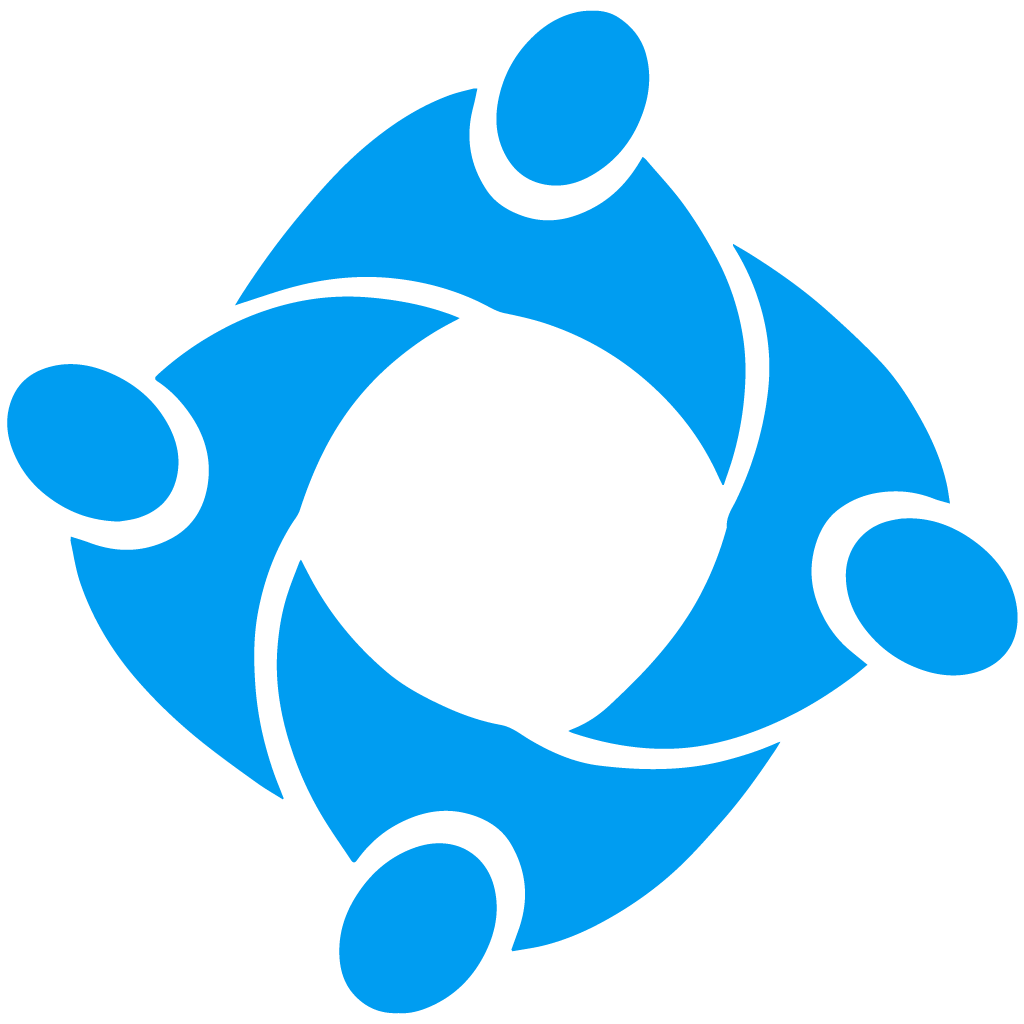 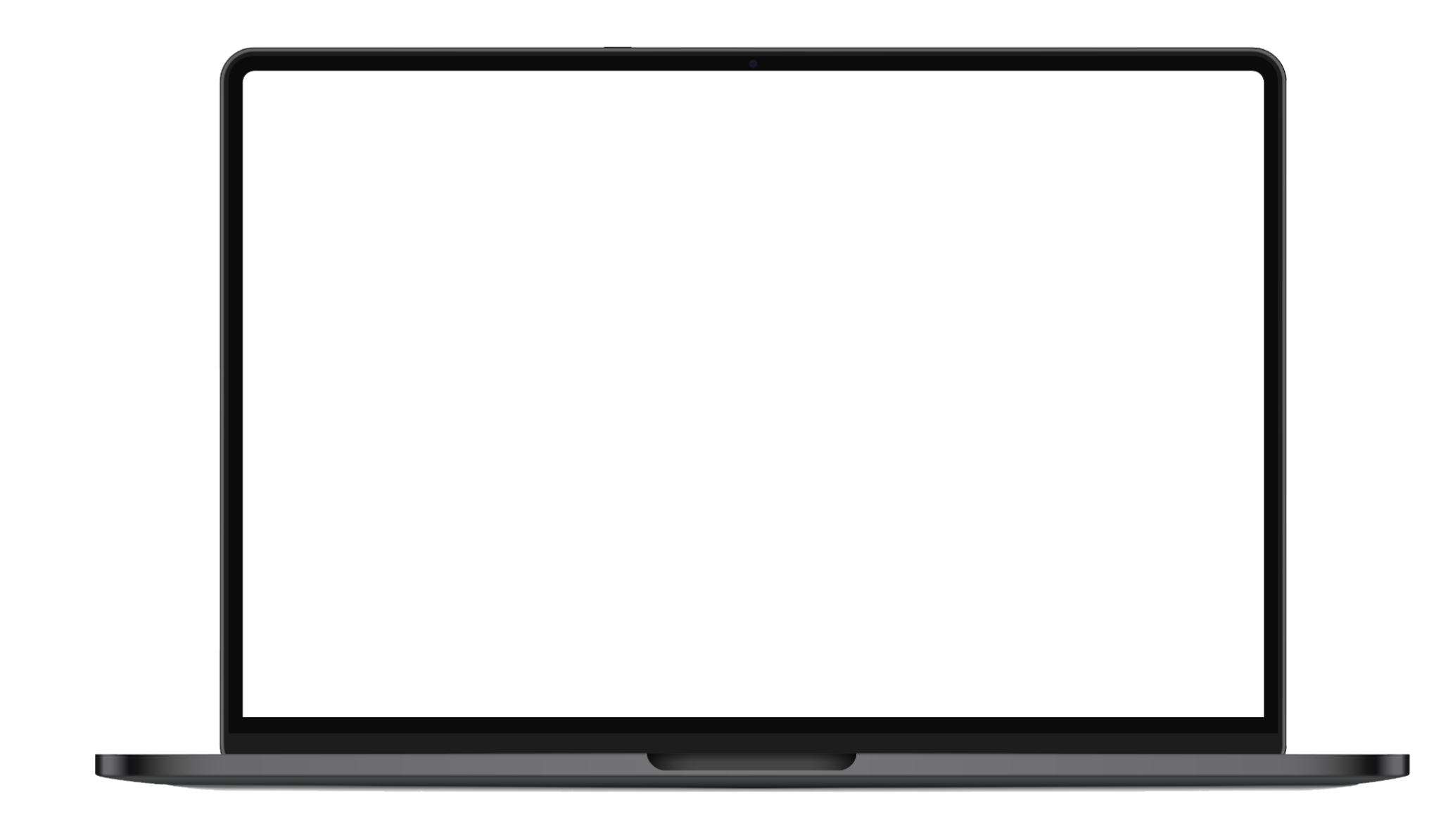 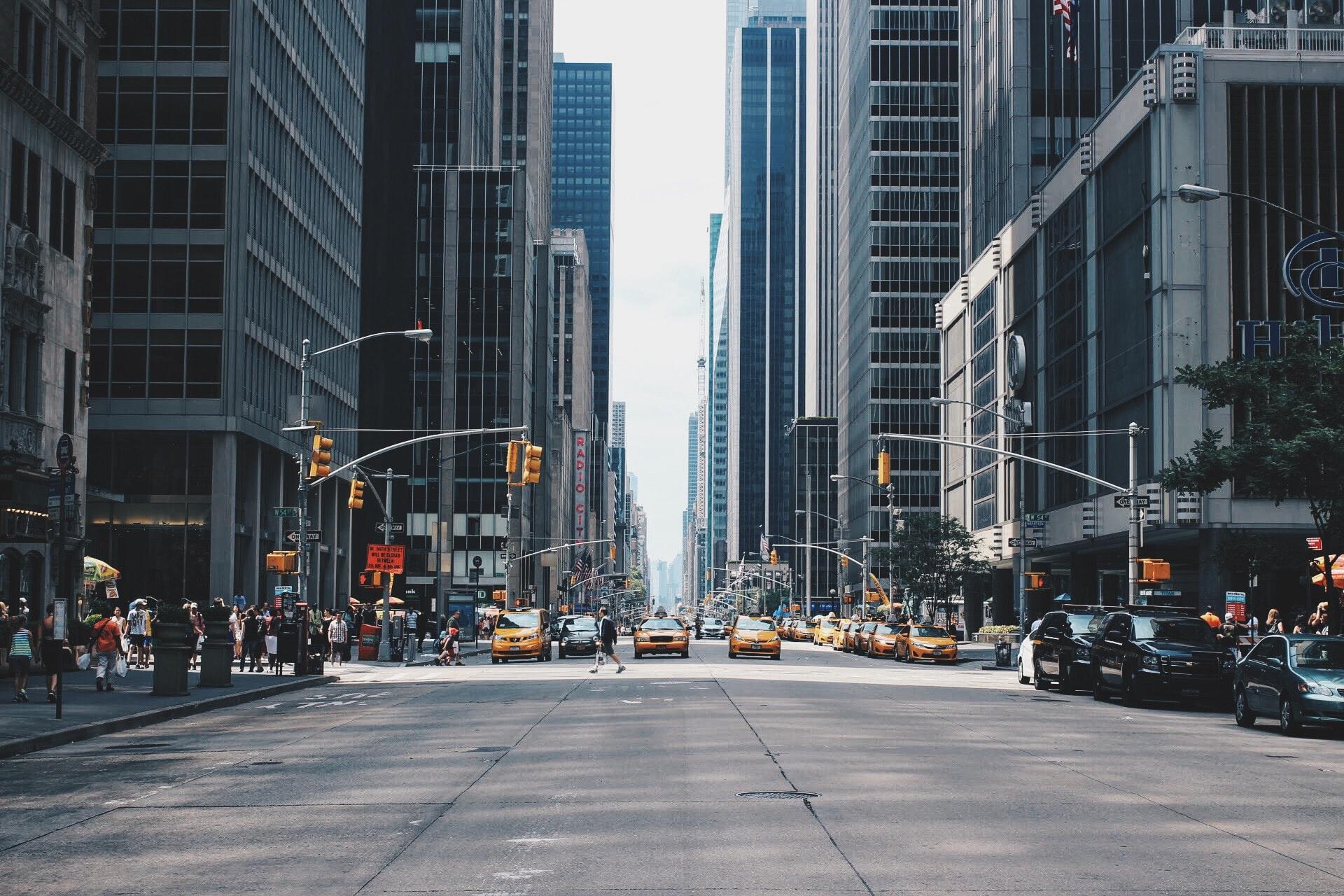 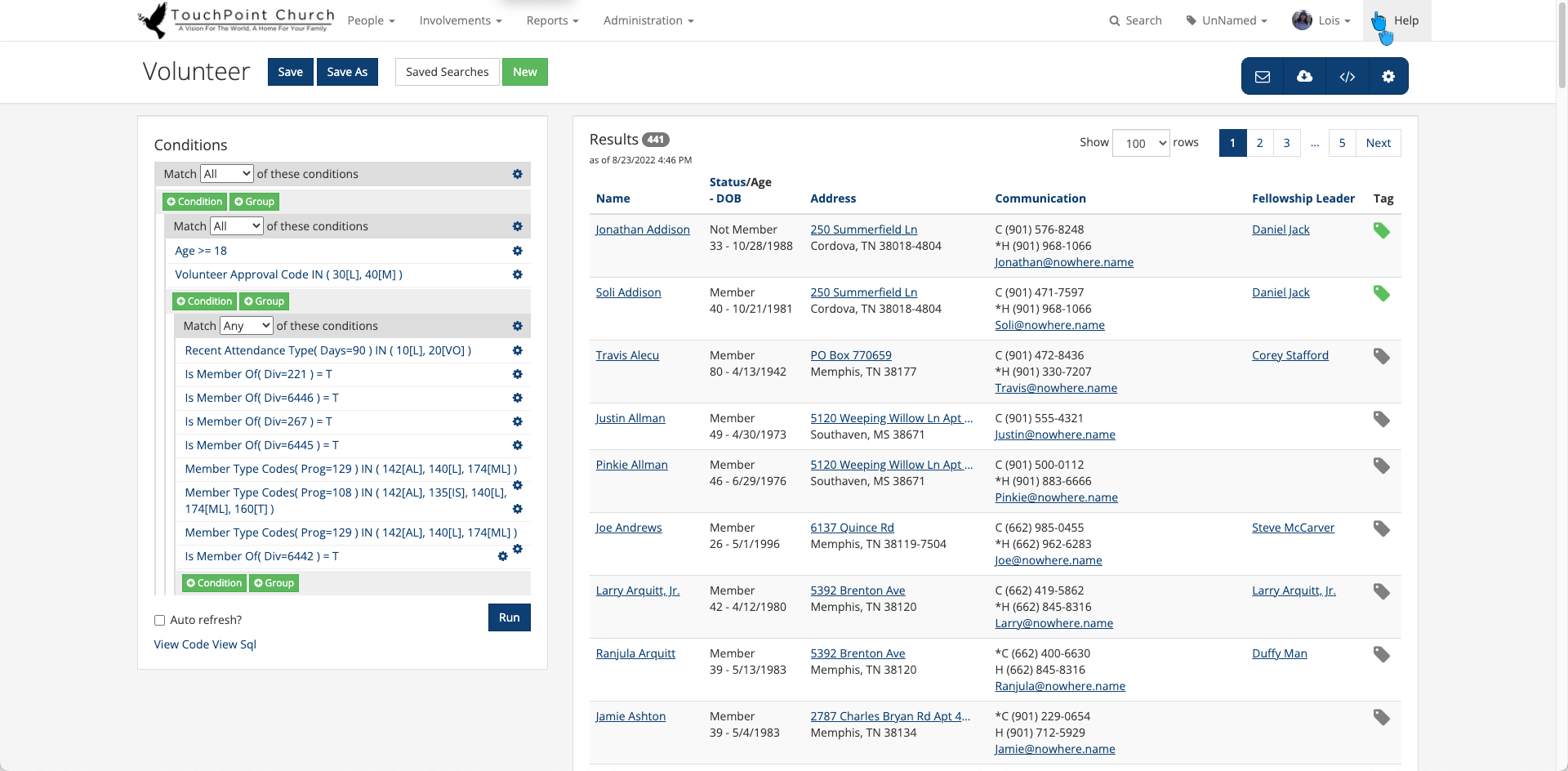 Searches & Reports
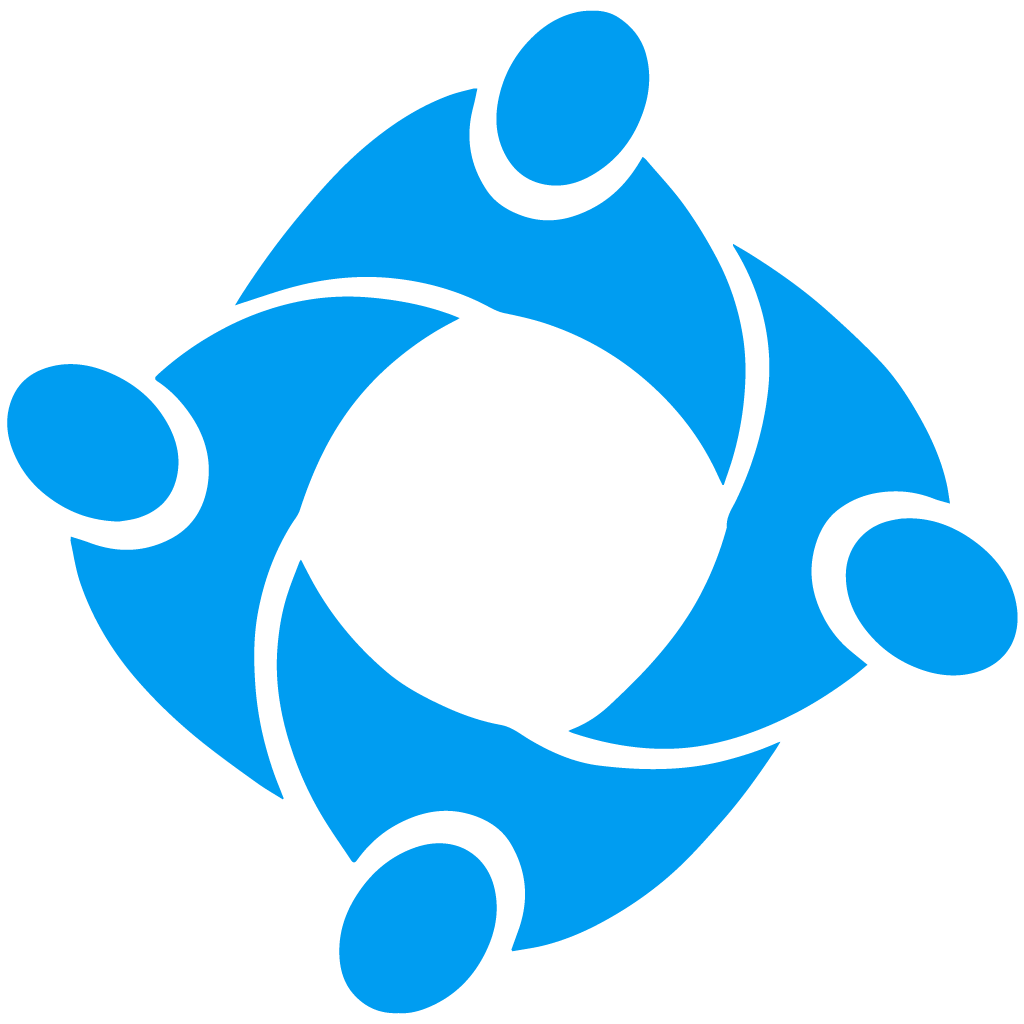 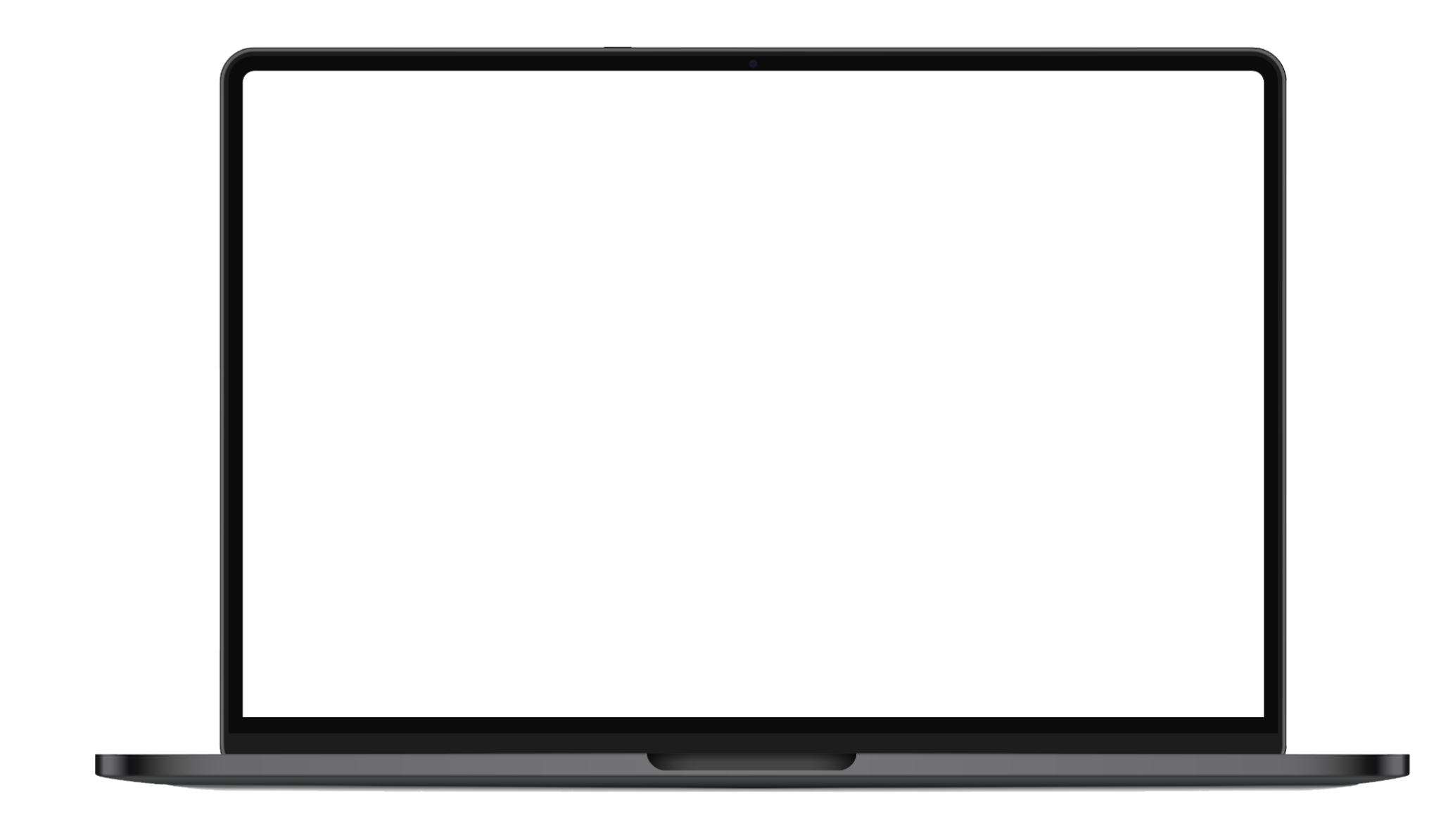 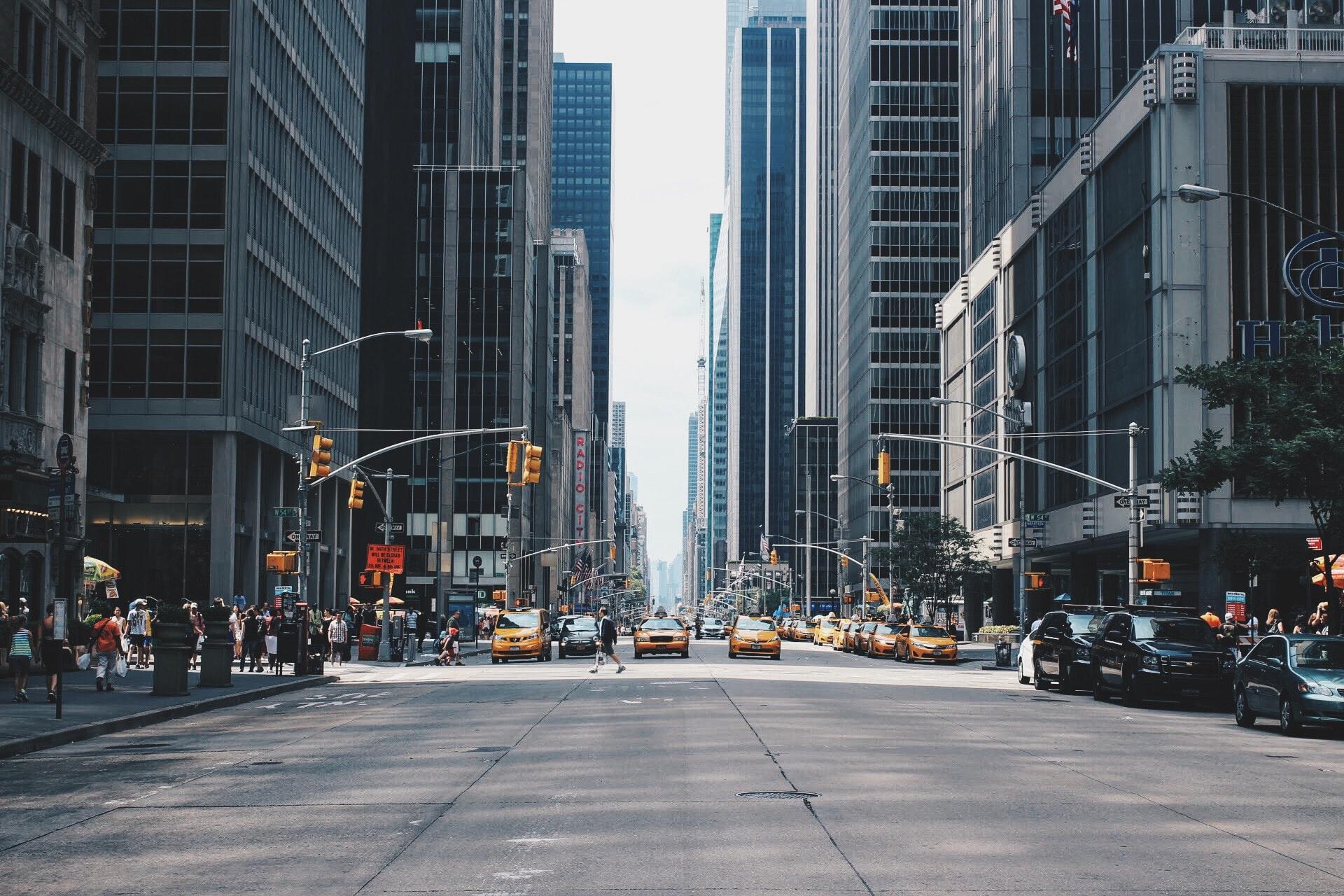 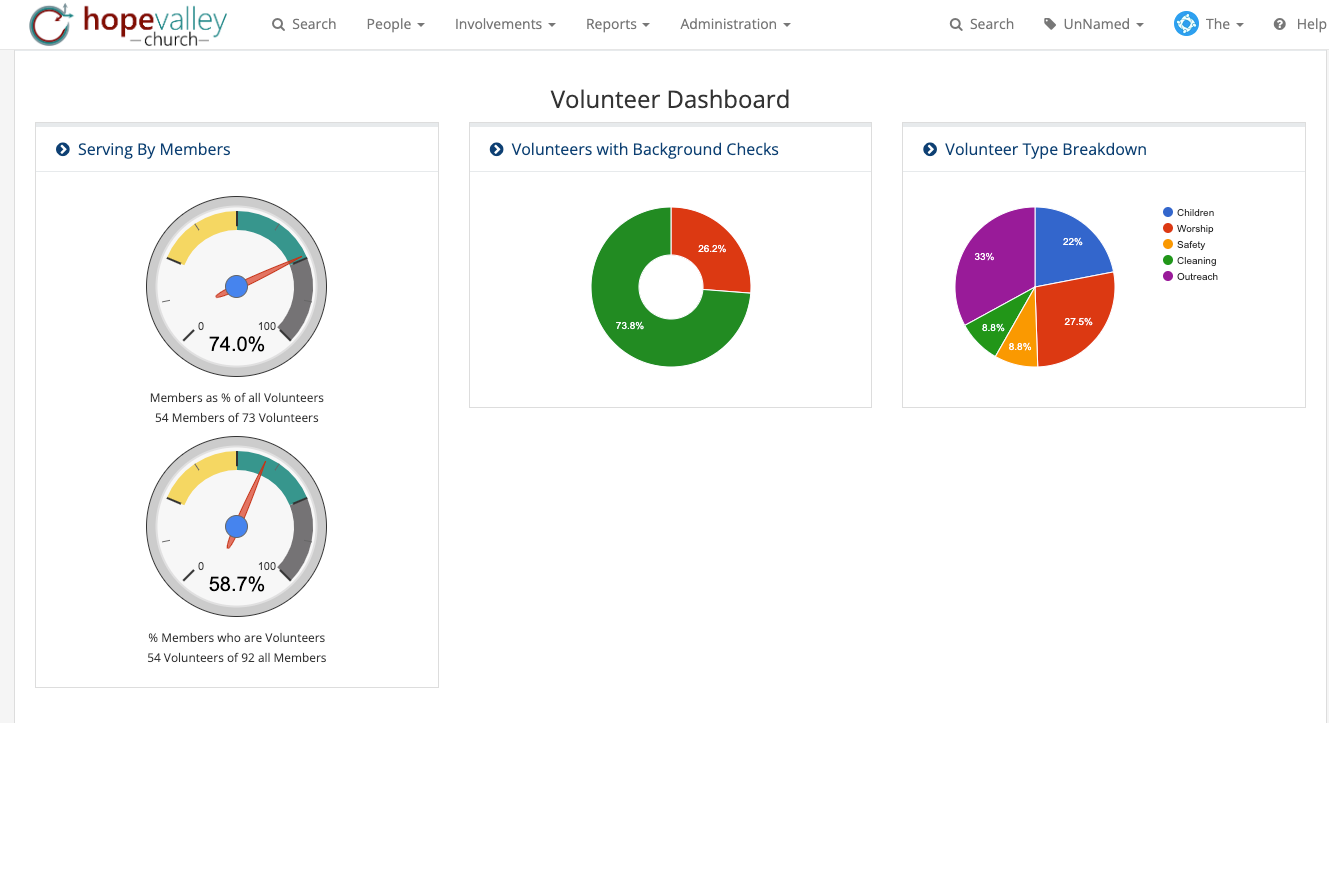 Dashboard Widgets
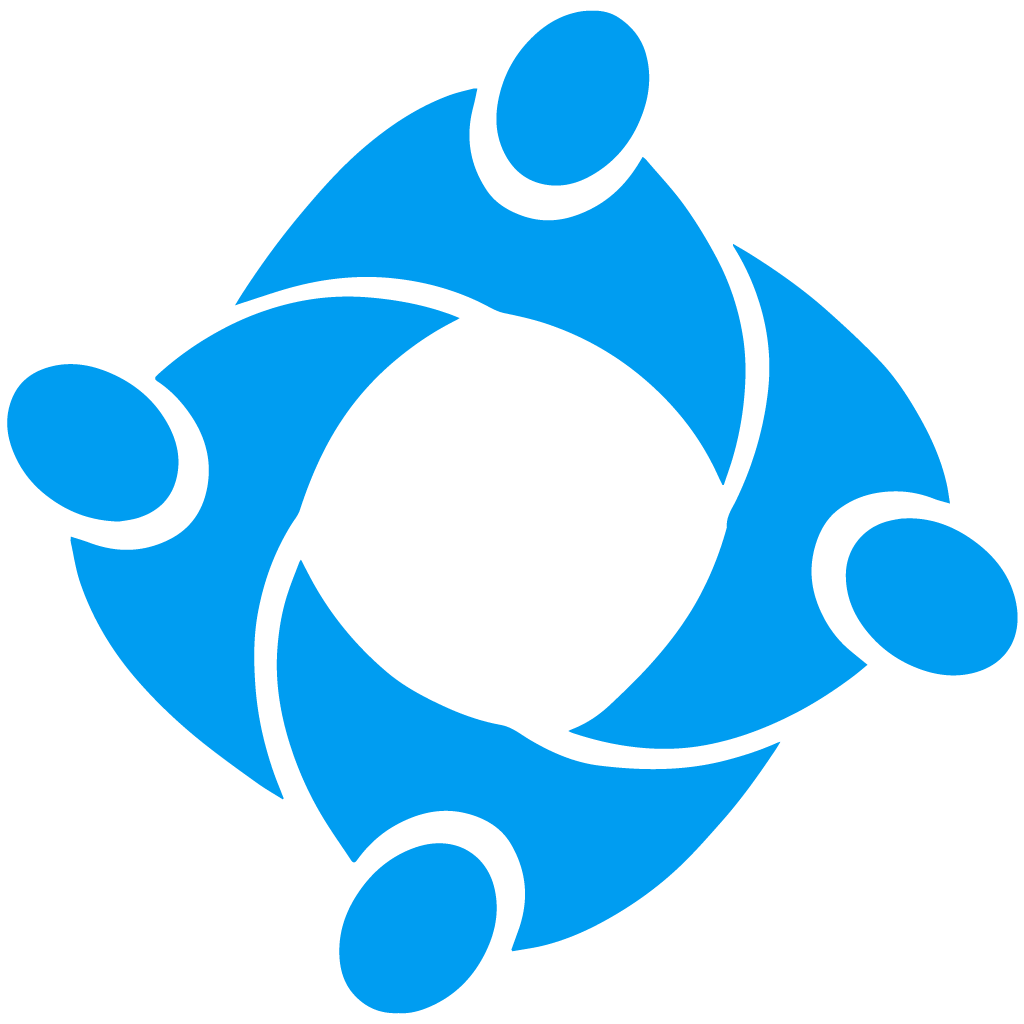 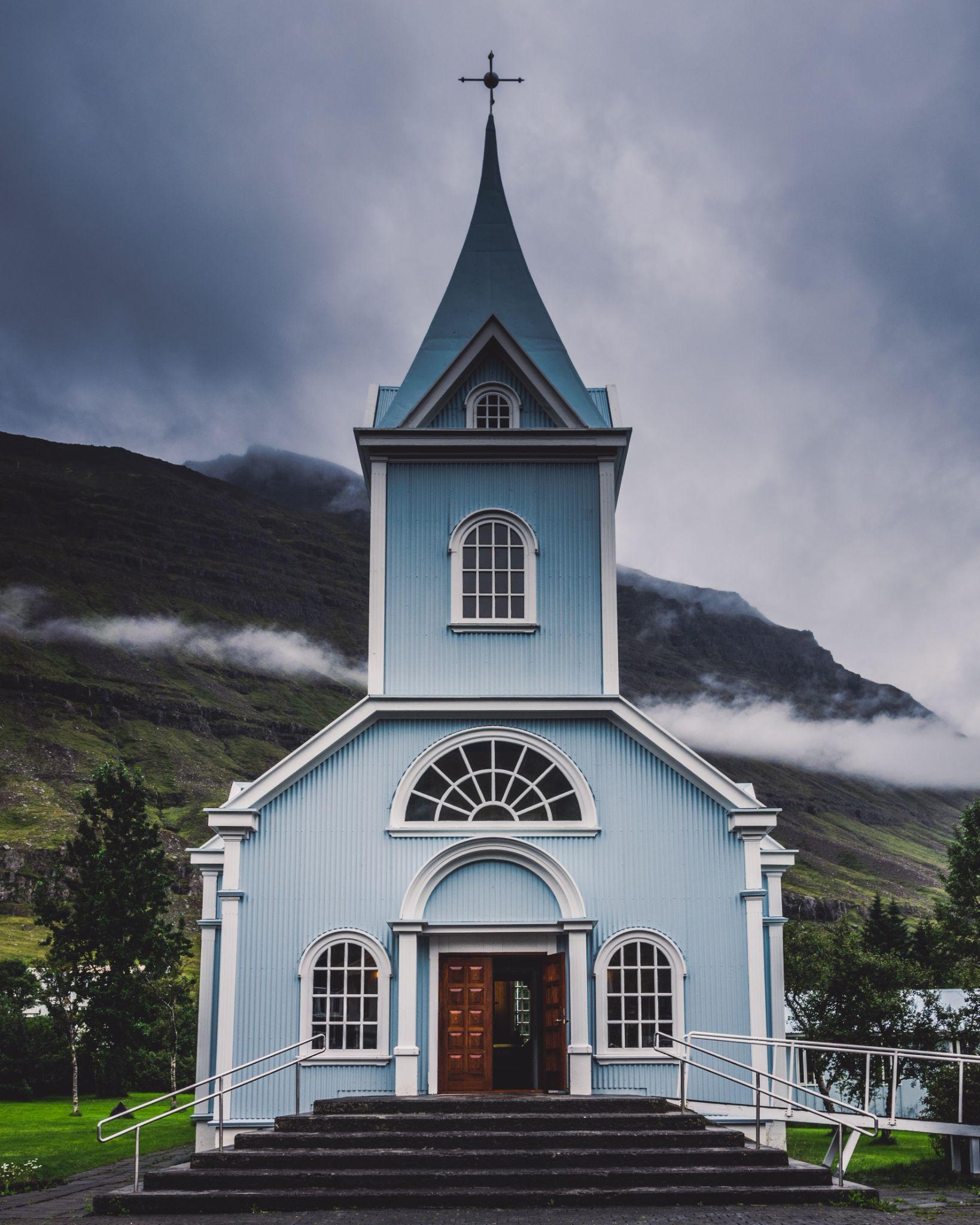 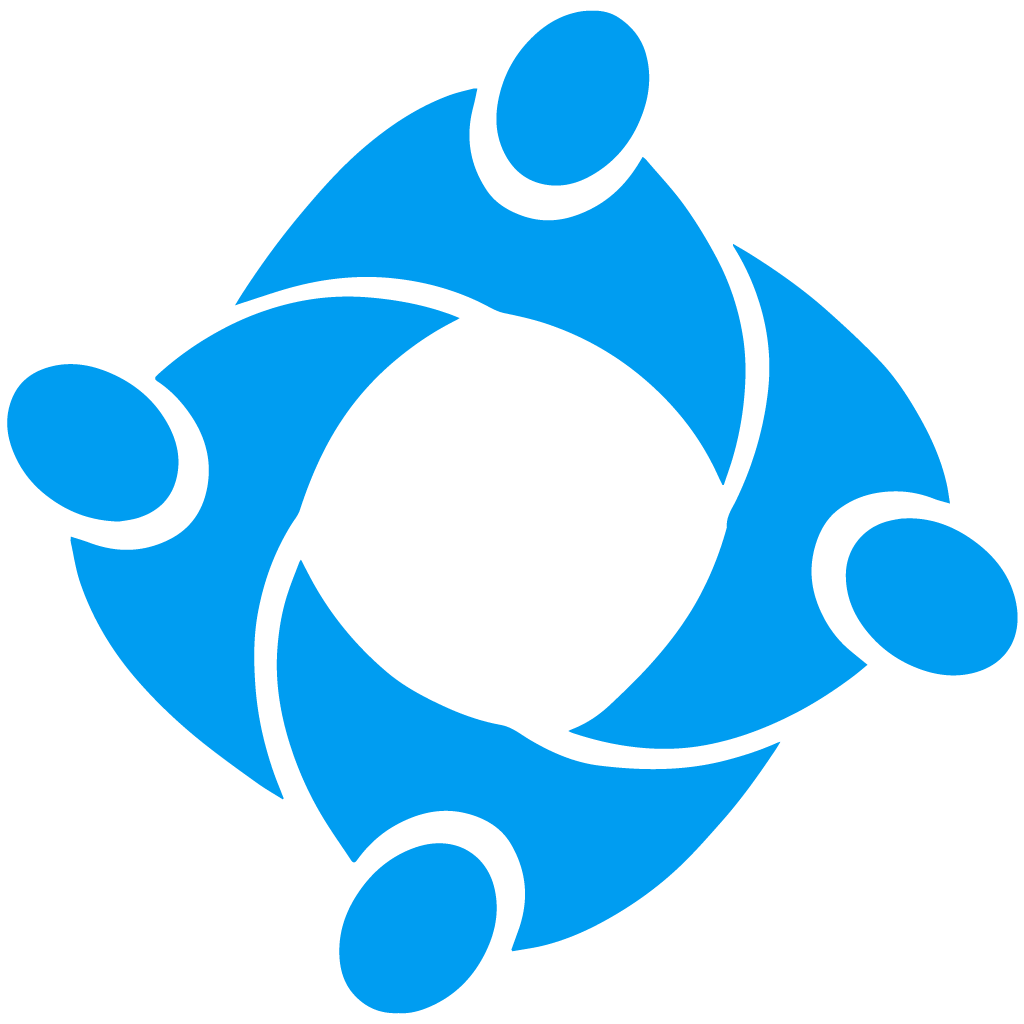 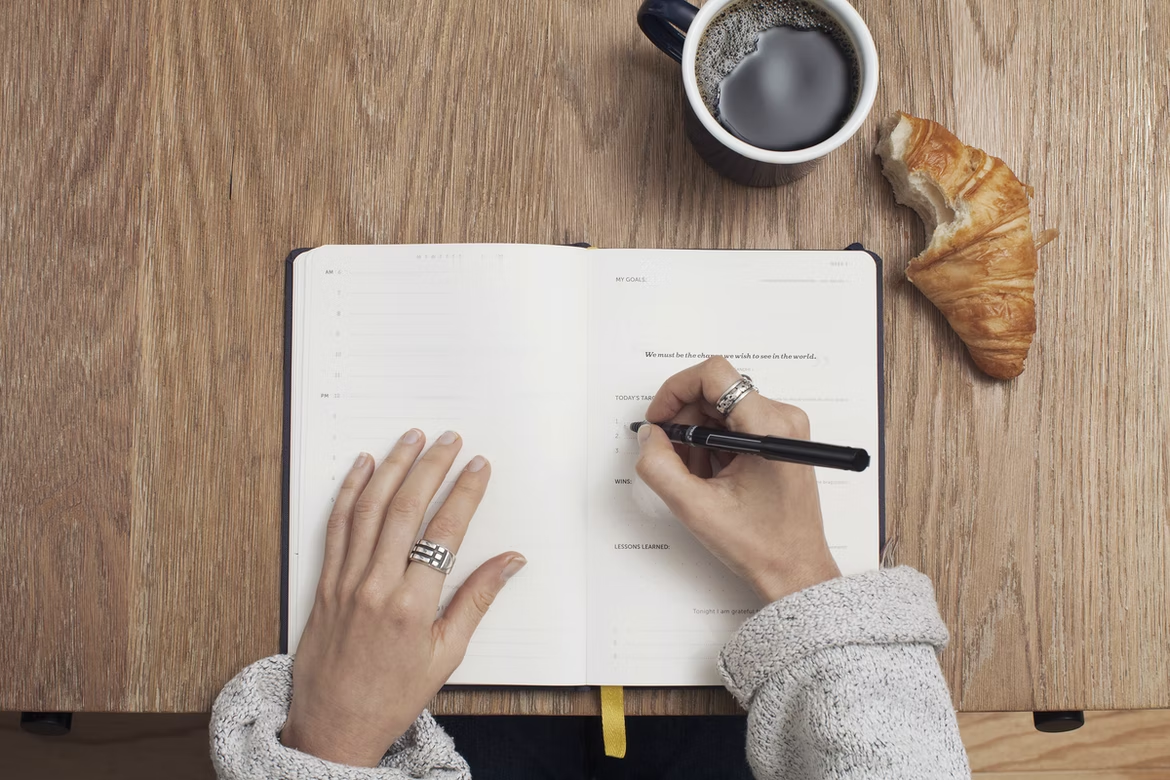 Submit Your Questions
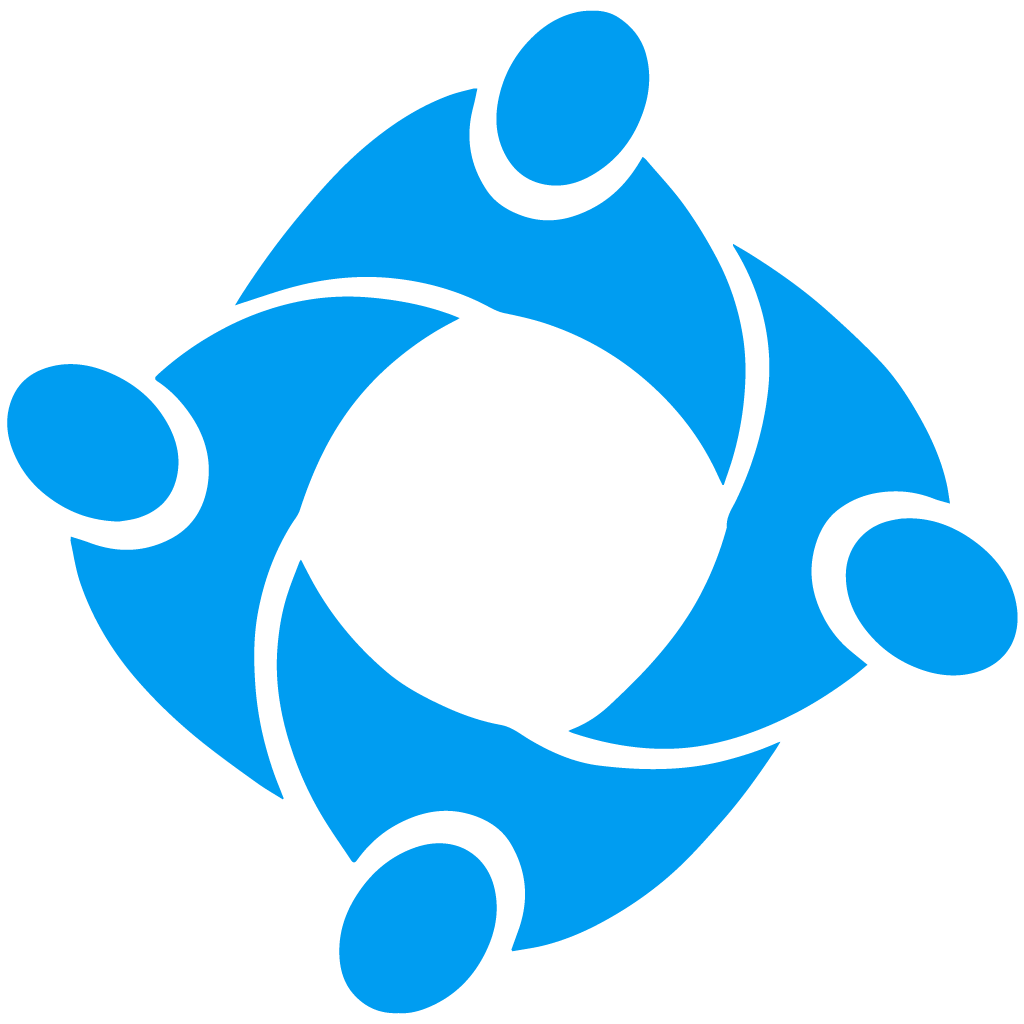 Thank You!
Get In Touch!

TouchPointSoftware.com
Solutions@TouchPointSoftware.com
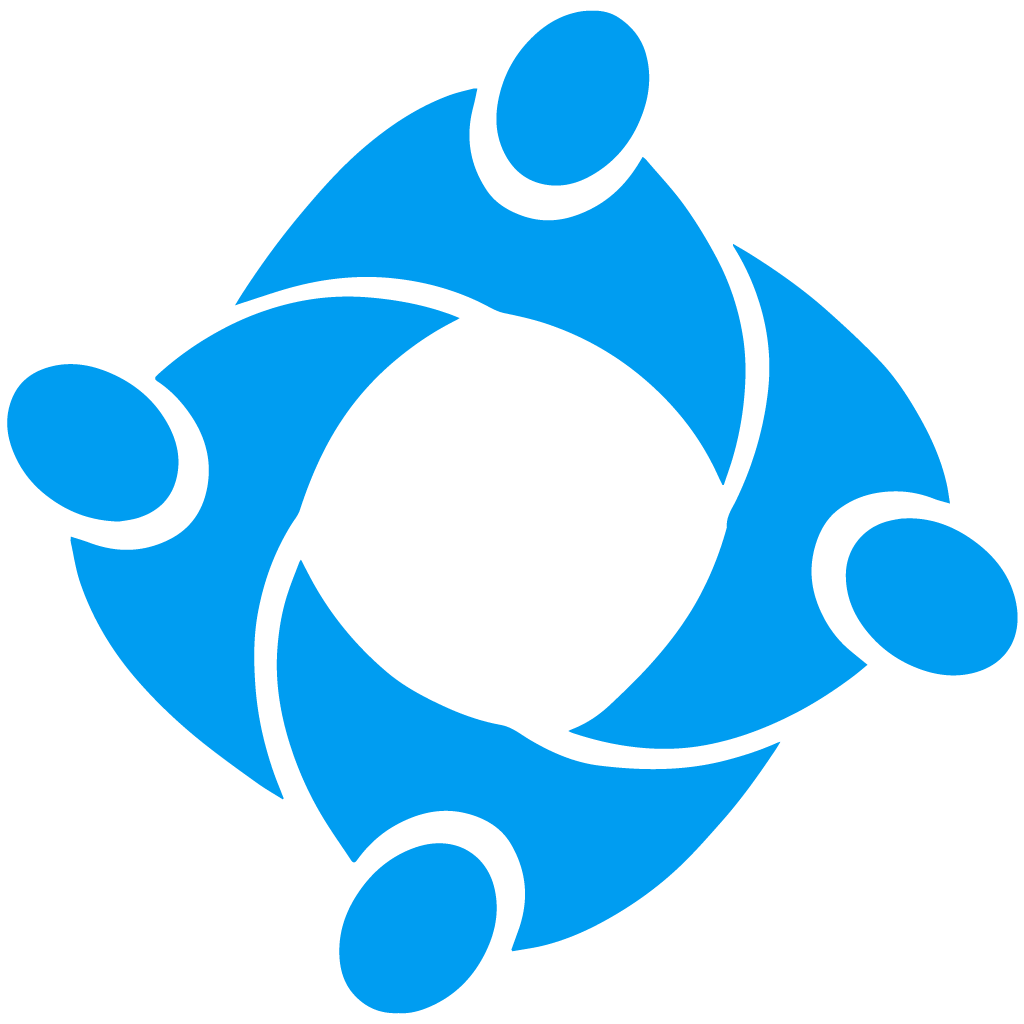